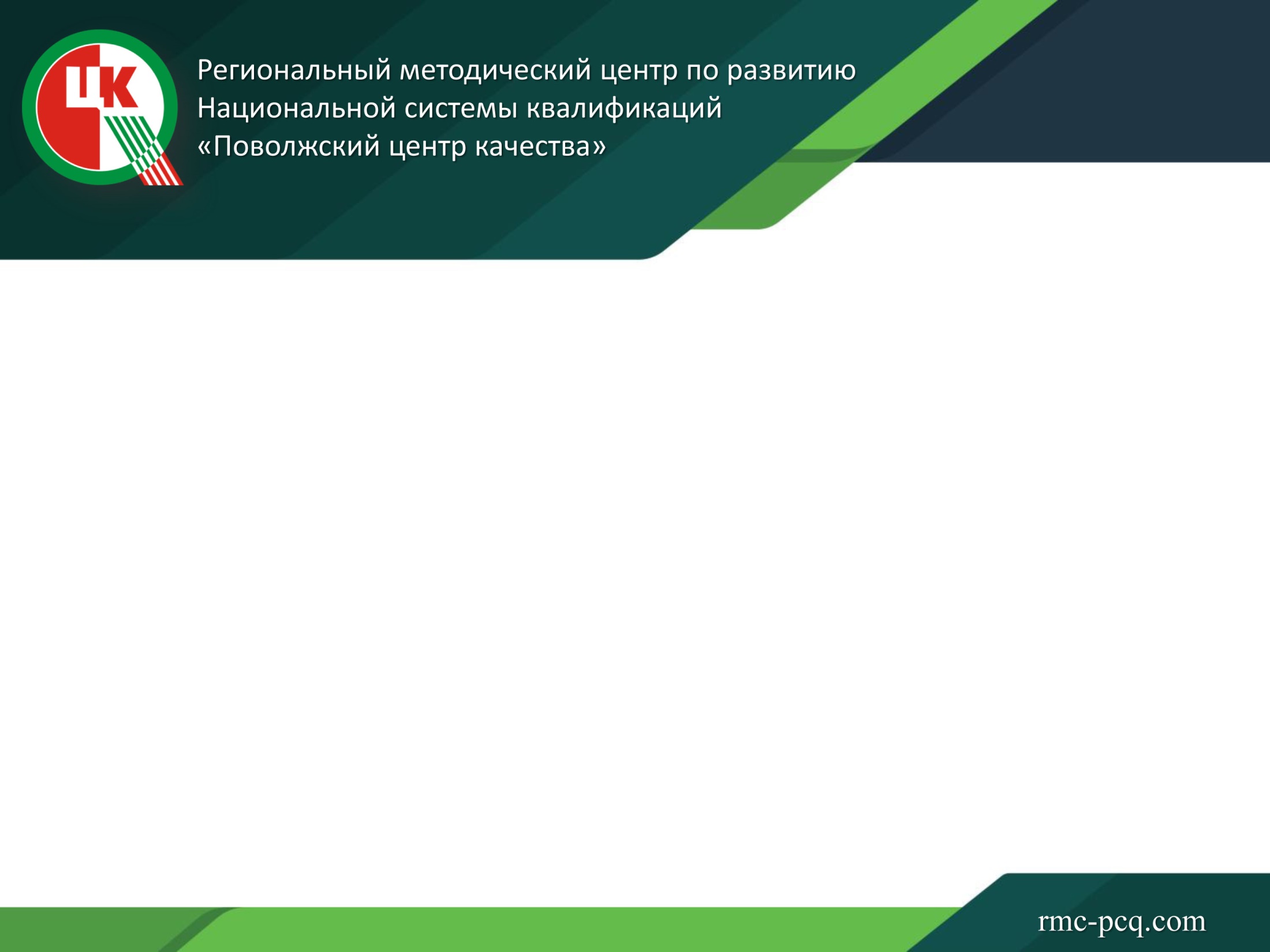 Внедрение Профессиональных стандартов в деятельность организации
Янковская Мария Андреевна – 
Заместитель директора
Тел (843) 292 07 48
е-mail rmc@pcq.ru 
www.rmc-pcq.com
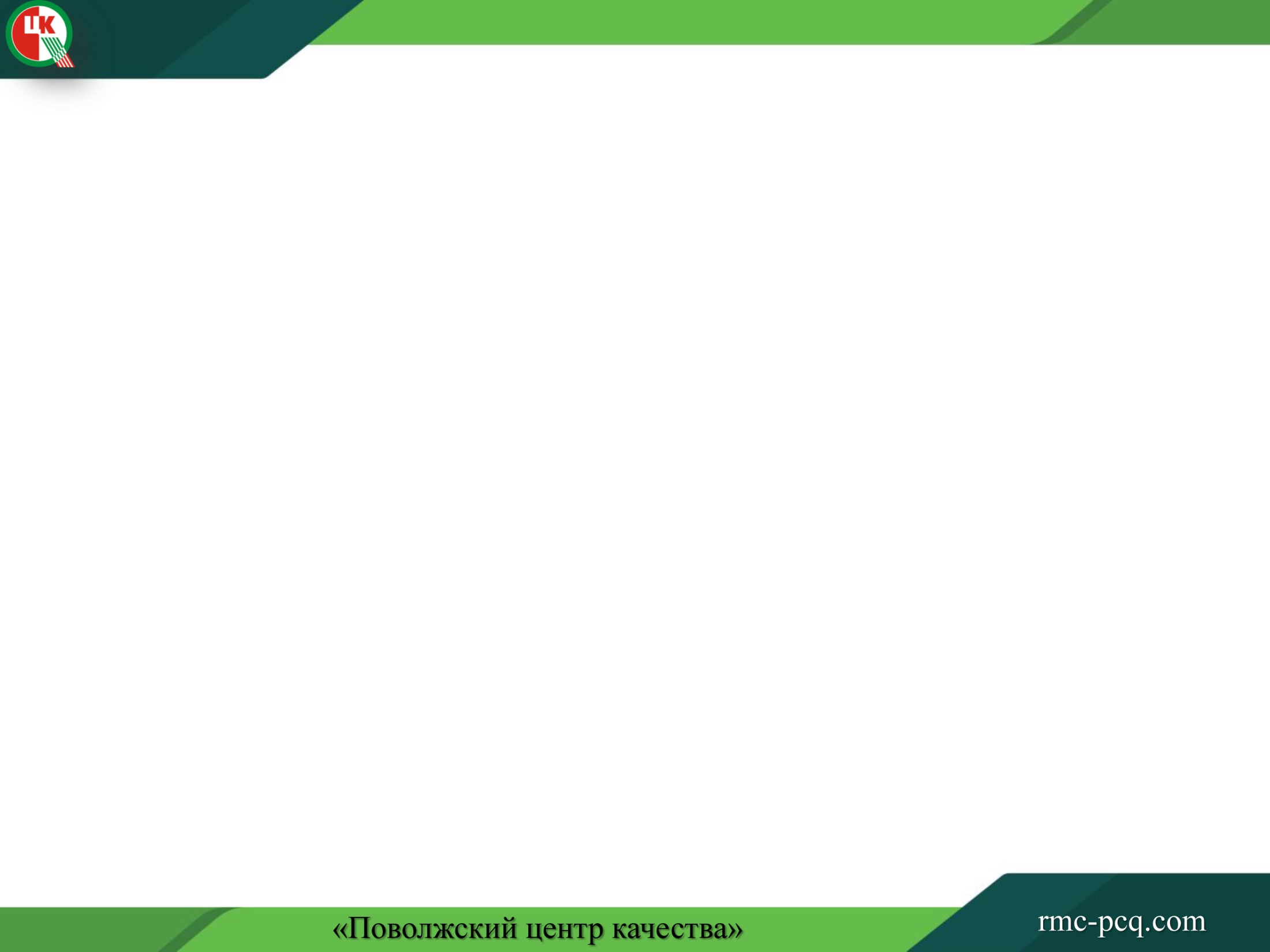 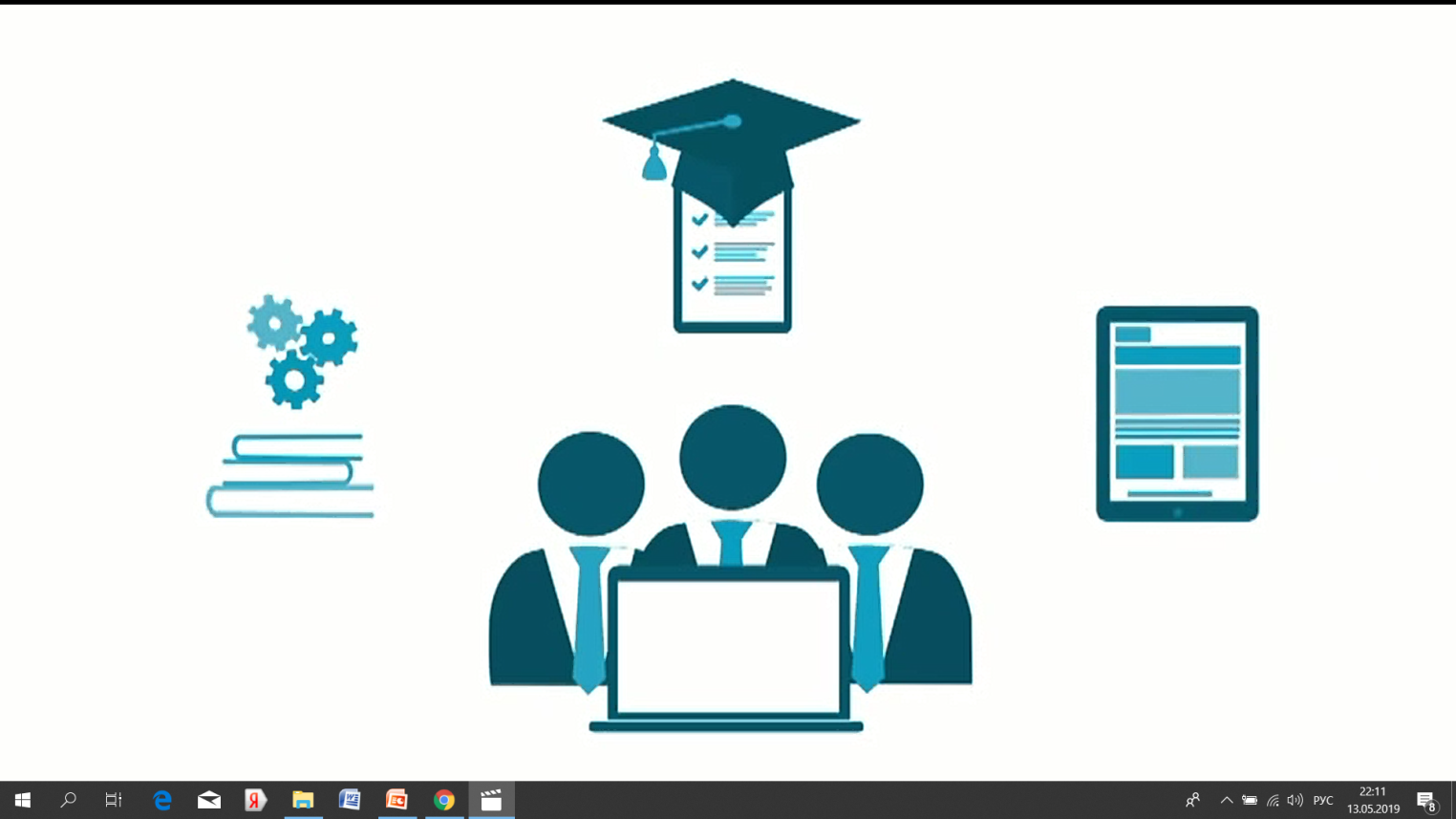 2006 год – Создание Национального Агентства развития квалификаций
2007 год – разработан макет и положение о Профессиональном стандарте
2011 год – разработана Дорожная карта развития НСК
2012 год – в ТК Р введено понятие «Профессиональный стандарт» 
2013 год – создание Нац. Совета при президенте РФ по проф. квалификациям
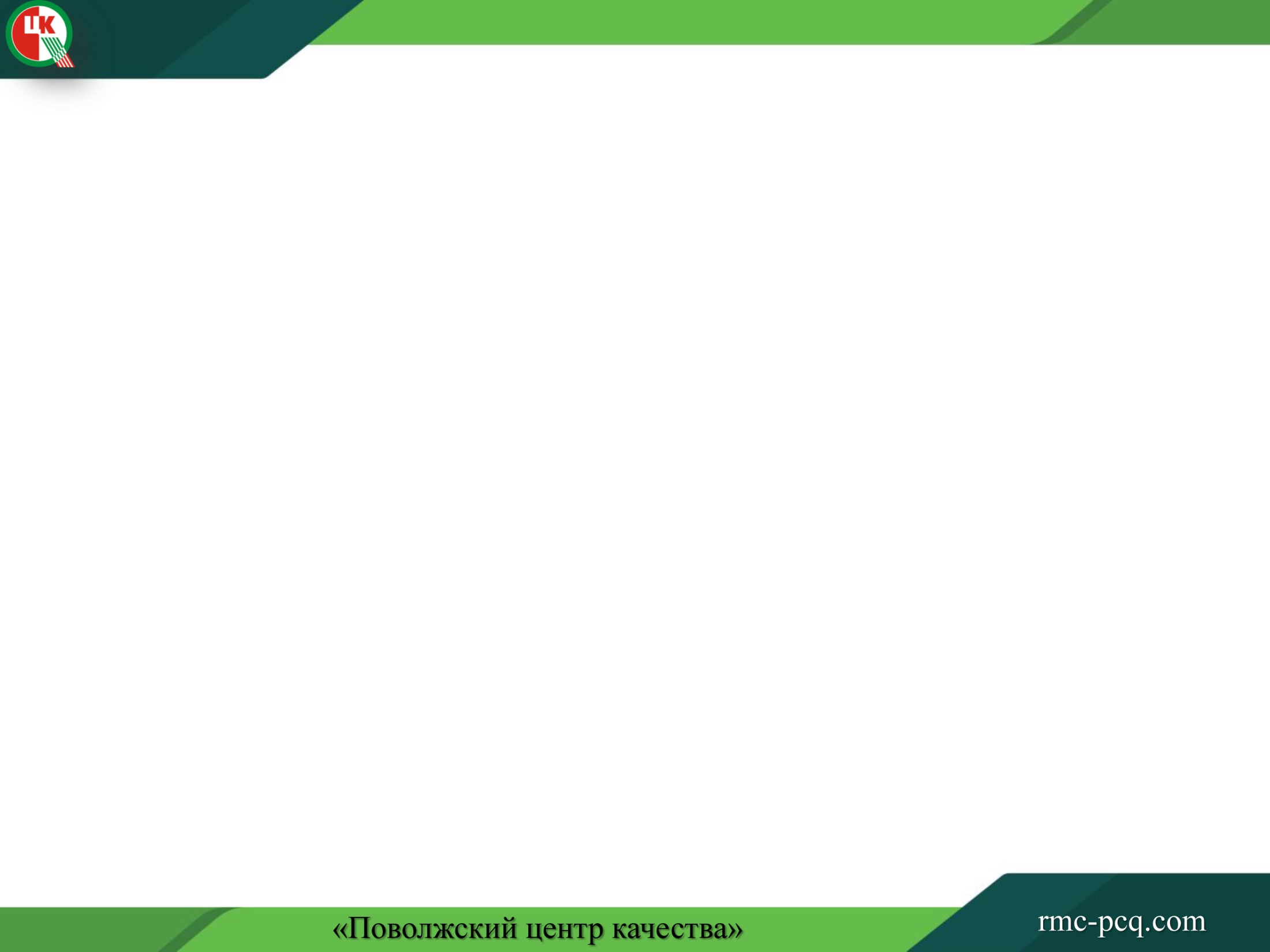 Структура национальной системы квалификаций
Национальный совет при Президенте РФ
Национальное агентство развития квалификаций
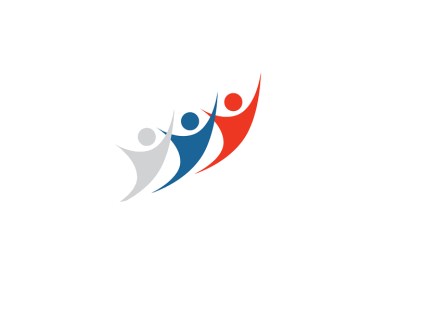 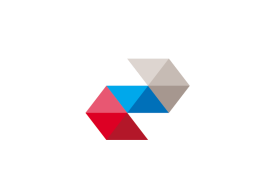 Отраслевые Советы по профессиональным квалификациям
Сеть Региональных методических центров развития национальной системы квалификаций
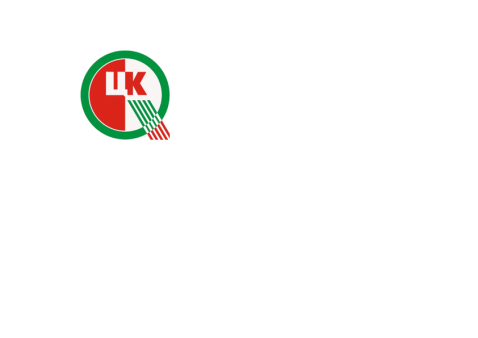 Центры оценки квалификаций
Организации, Граждане
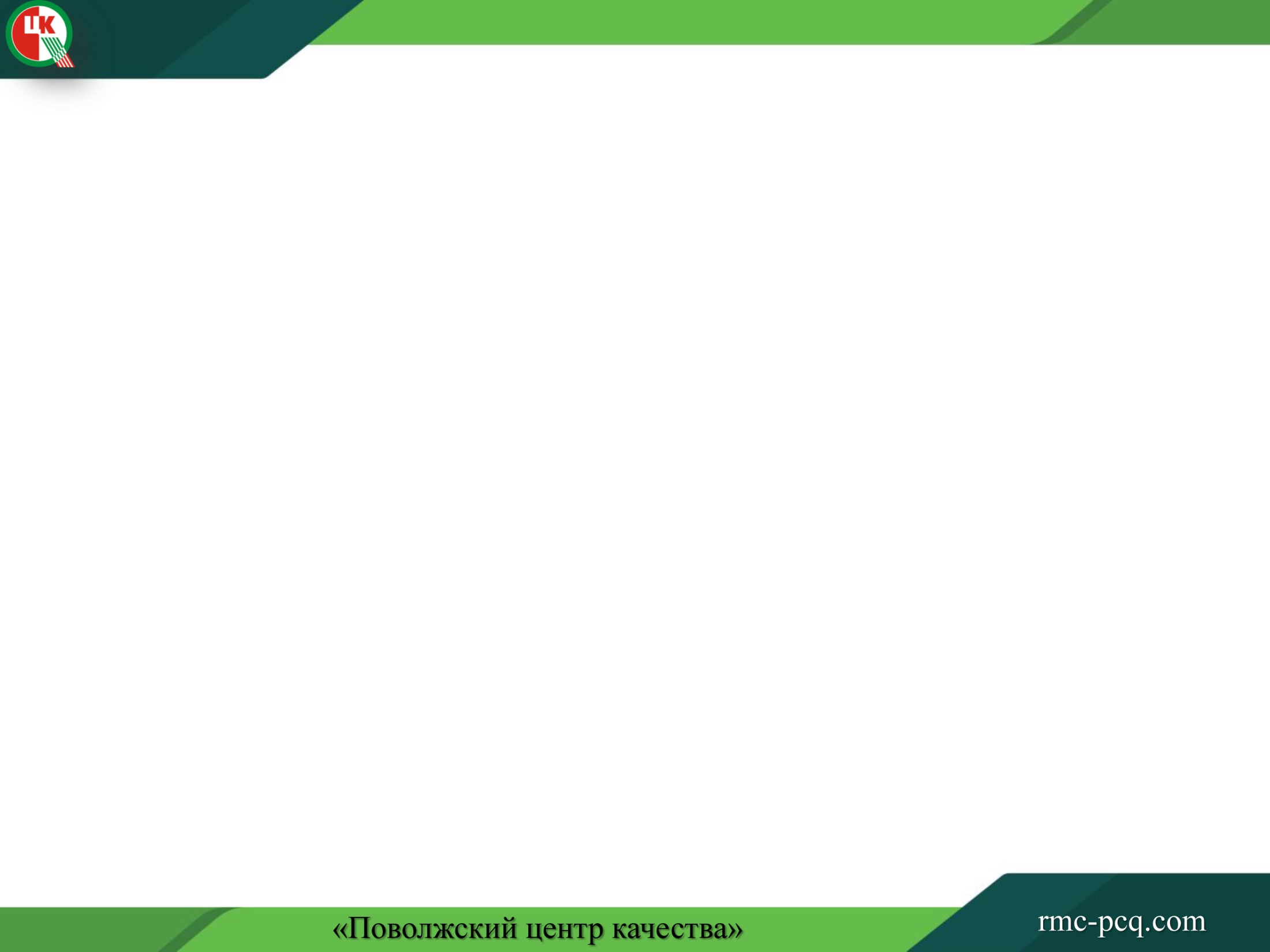 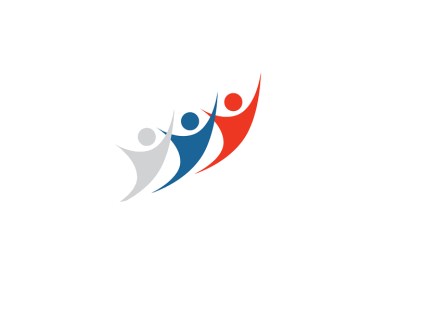 Состав Национального совета при Президенте 
Российской Федерации по профессиональным квалификациям
Администрация Президента РФ
Министерство труда и социальной защиты РФ
Министерство образования и науки РФ
Российский союз промышленников и предпринимателей
Ведущие объединения работодателей, крупные государственные корпорации
Федерация независимых профсоюзов России
Ведущие университеты, ассоциации СПО
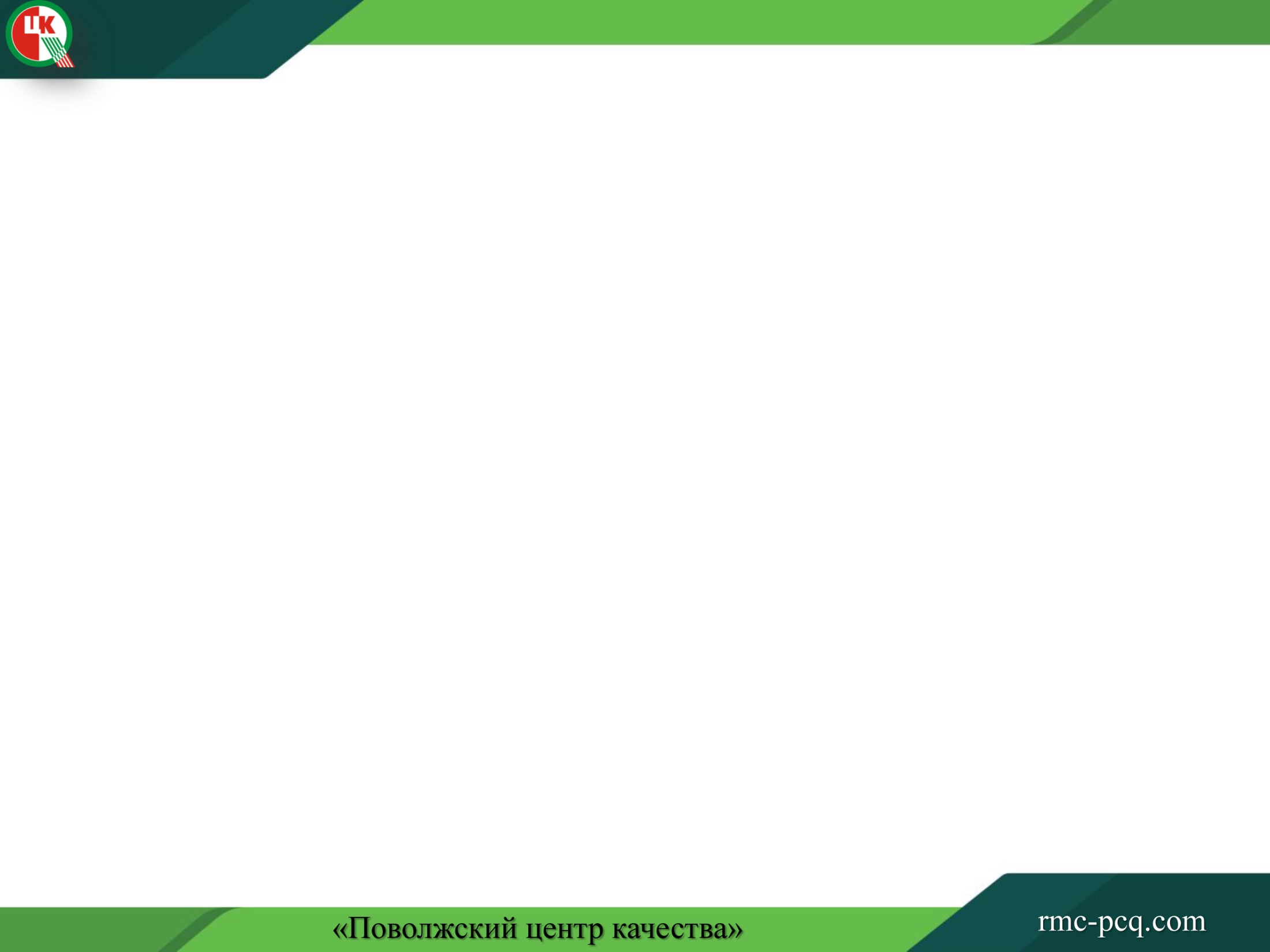 https://nok-nark.ru/spk/list/
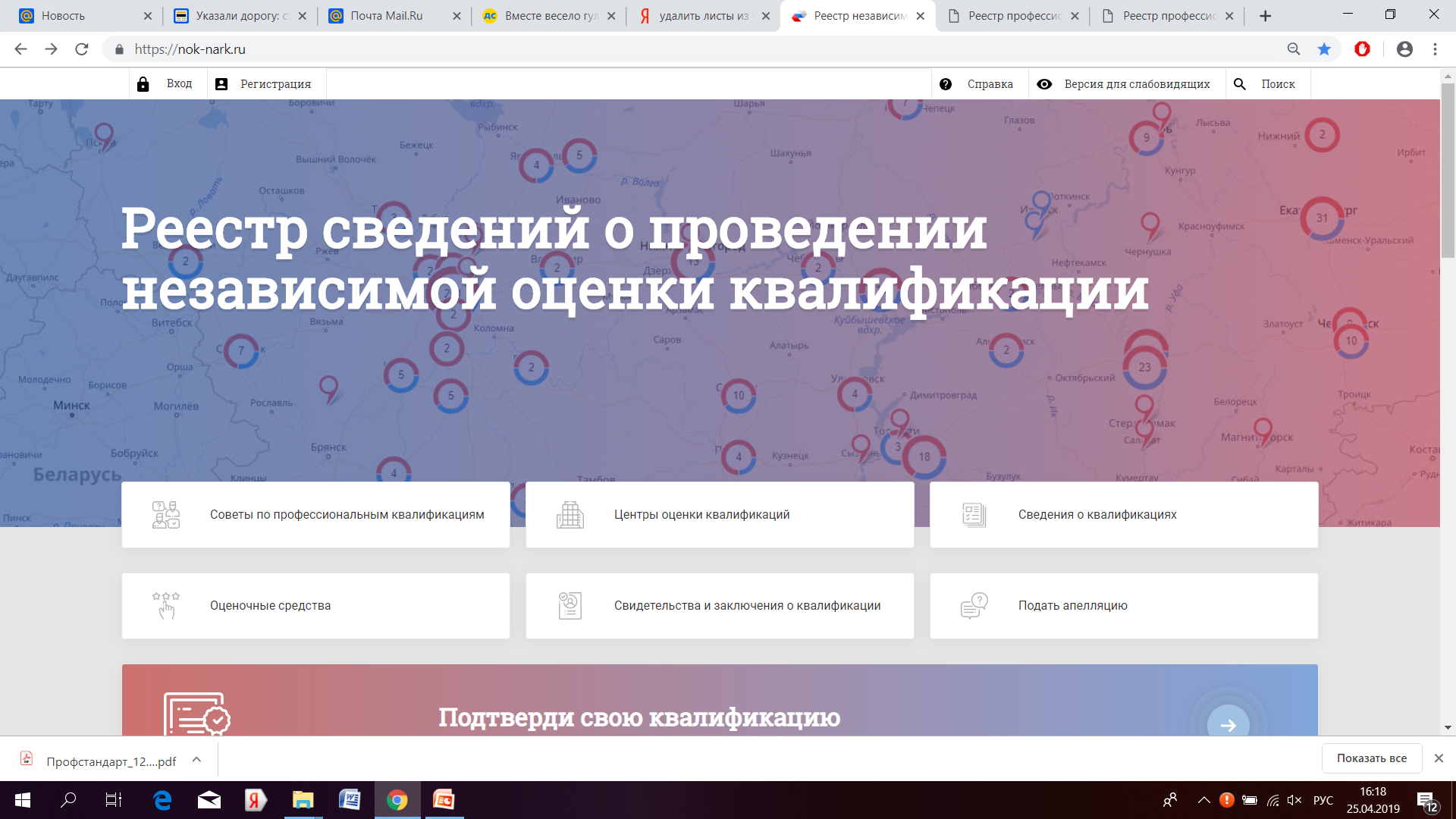 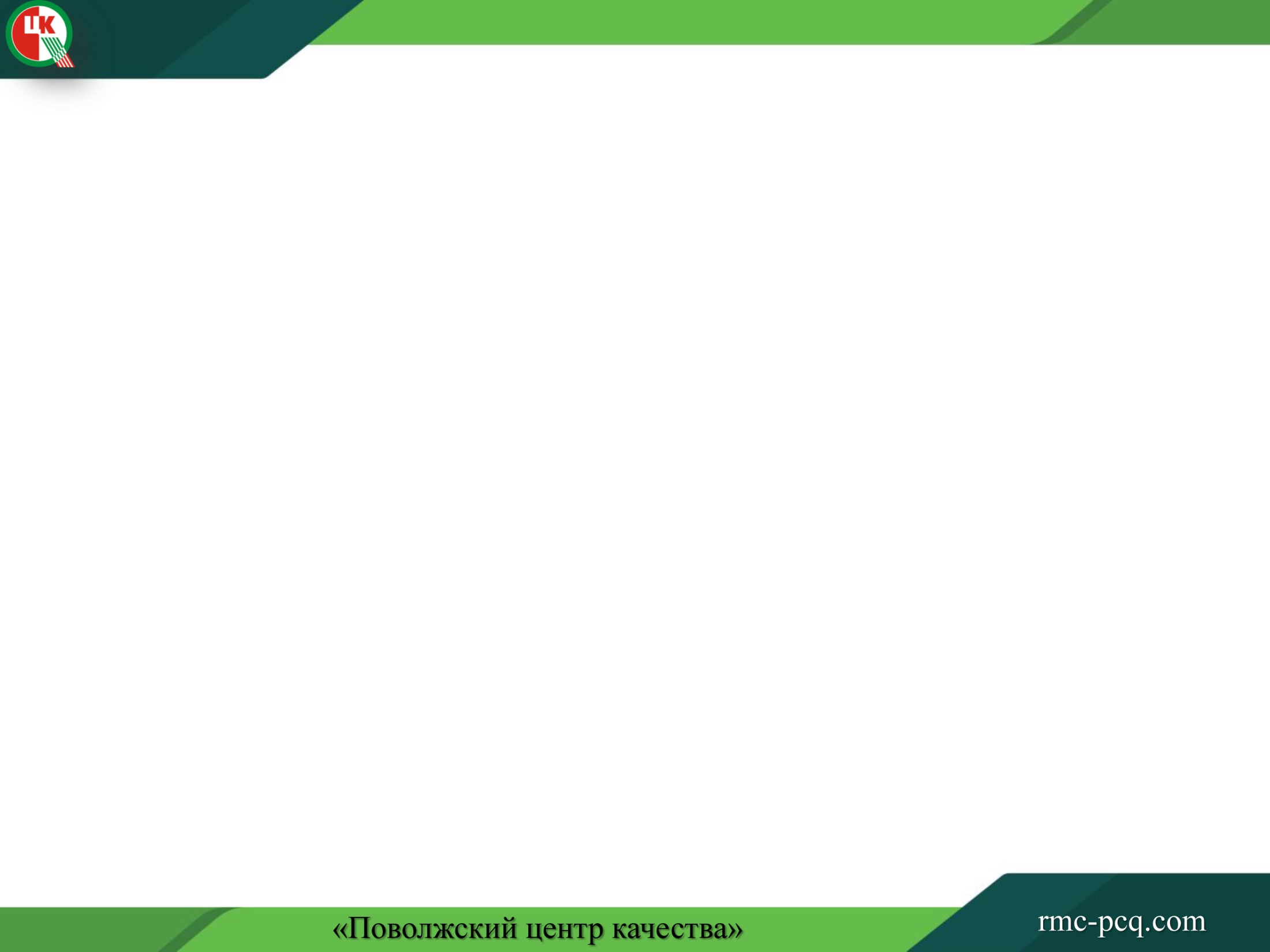 https:// www.rmc-pcq.com
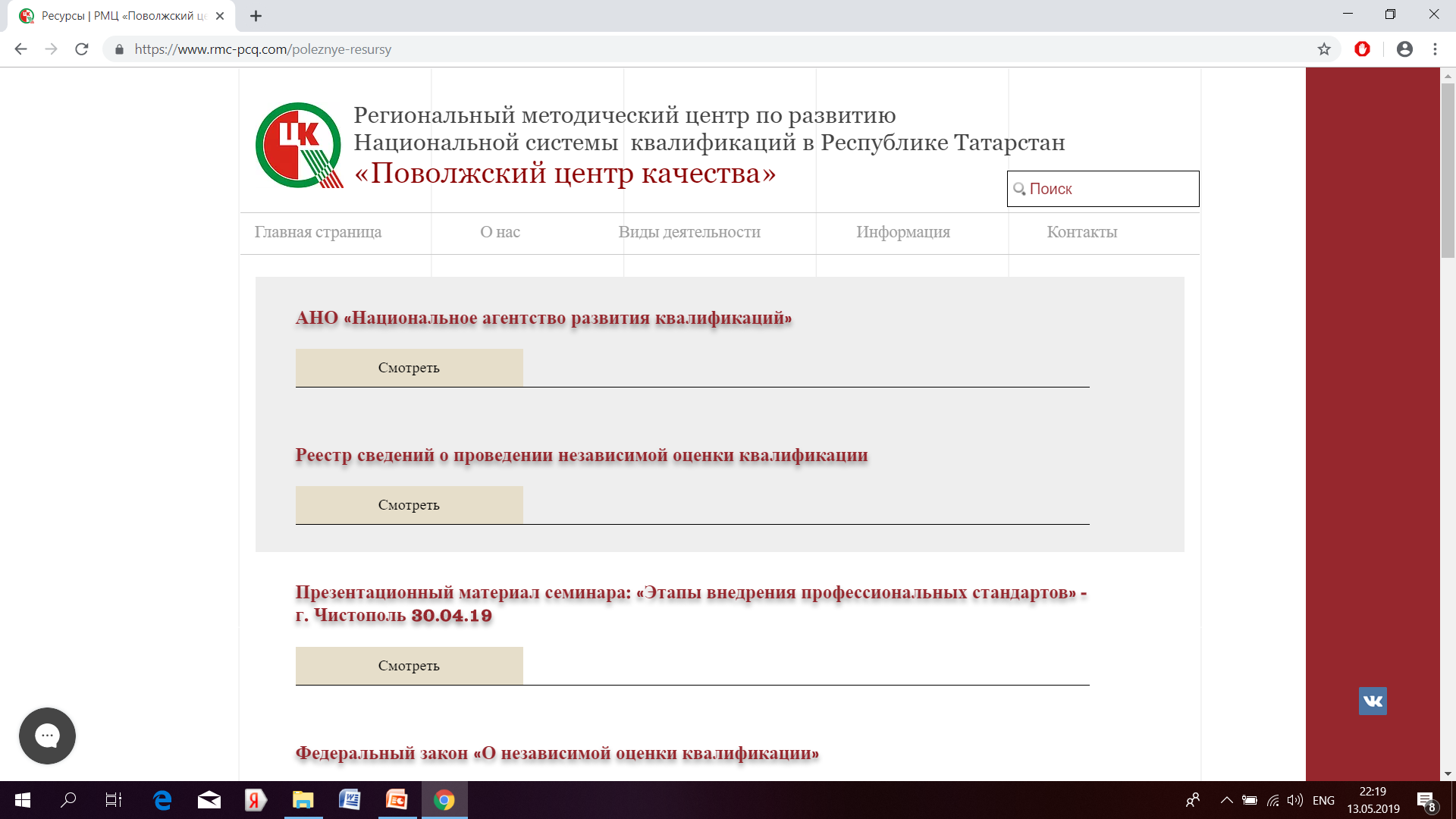 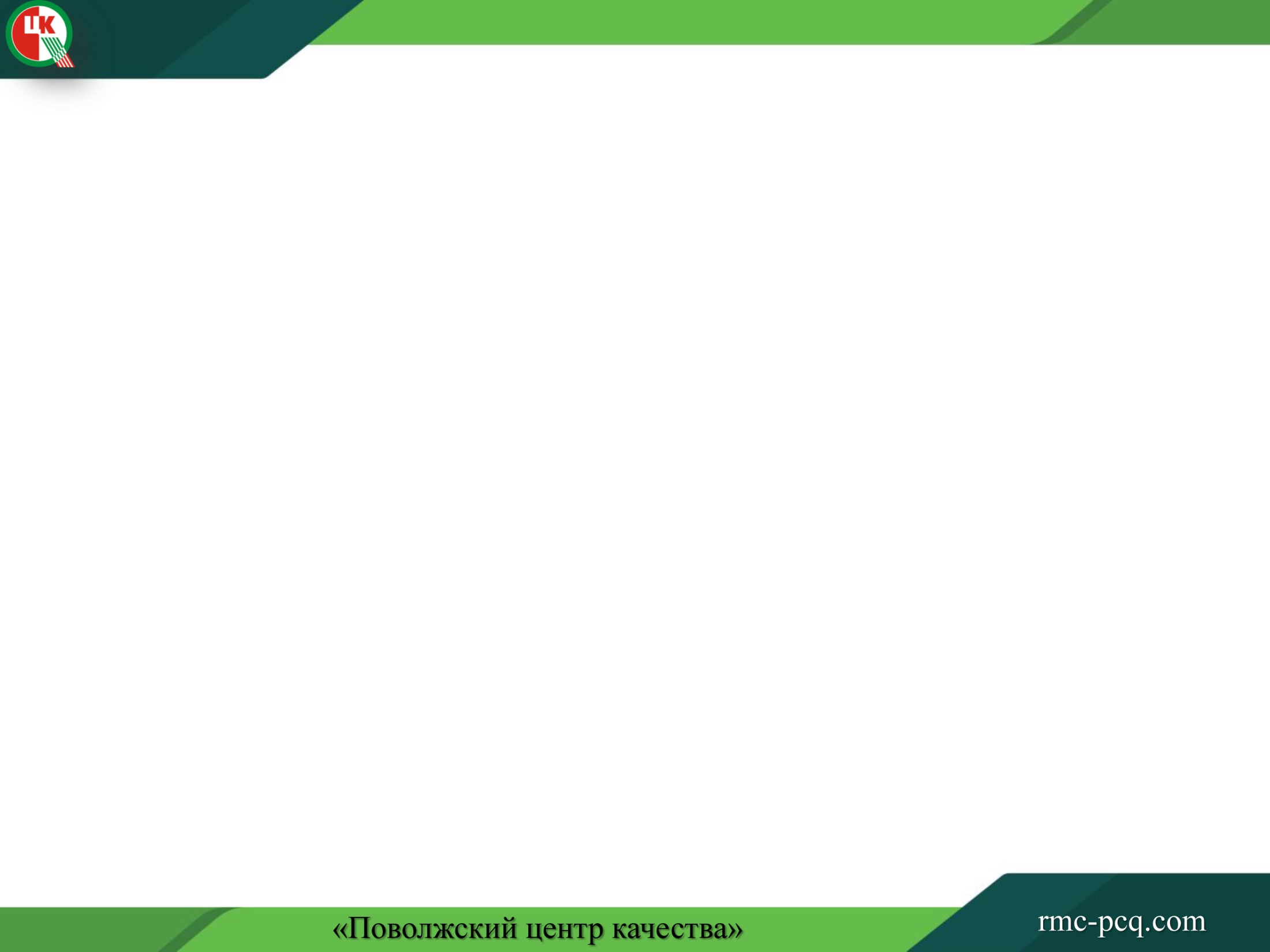 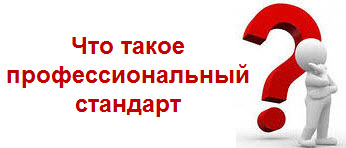 Ст. 195.1 ТК РФ
Профессиональный стандарт - характеристика квалификации, необходимой работнику для осуществления определенного вида профессиональной деятельности,  в том числе выполнения определенной трудовой функции.
www.profstandart.rosmintrud.ru
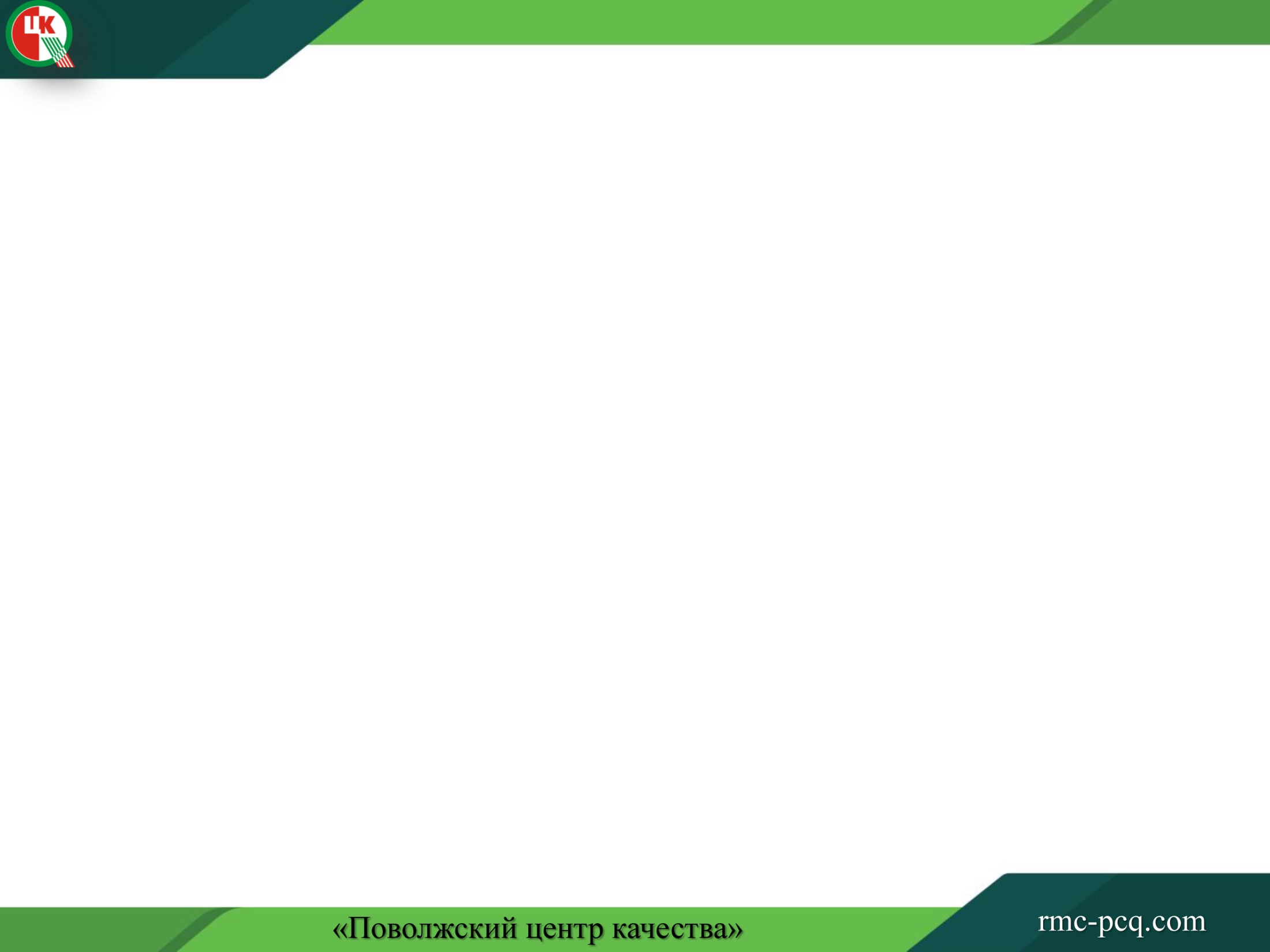 Ст. 195.1 ТК РФ
уровень знаний, умений, профессиональных навыков  и опыта работы работника.
Квалификация работника -
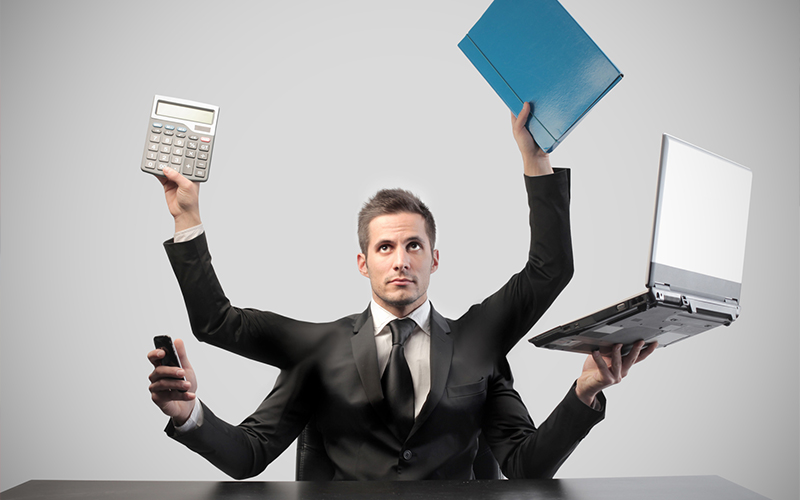 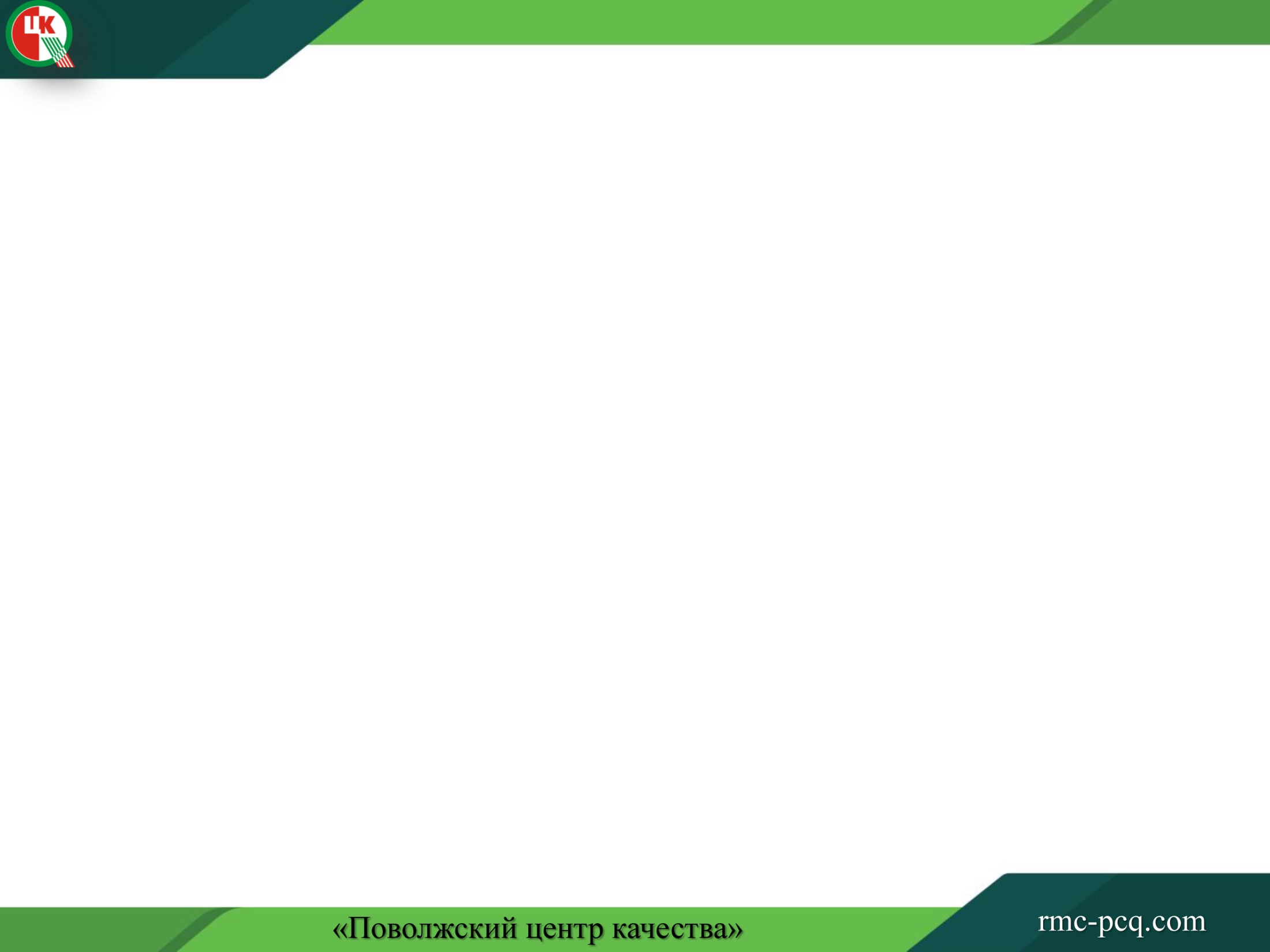 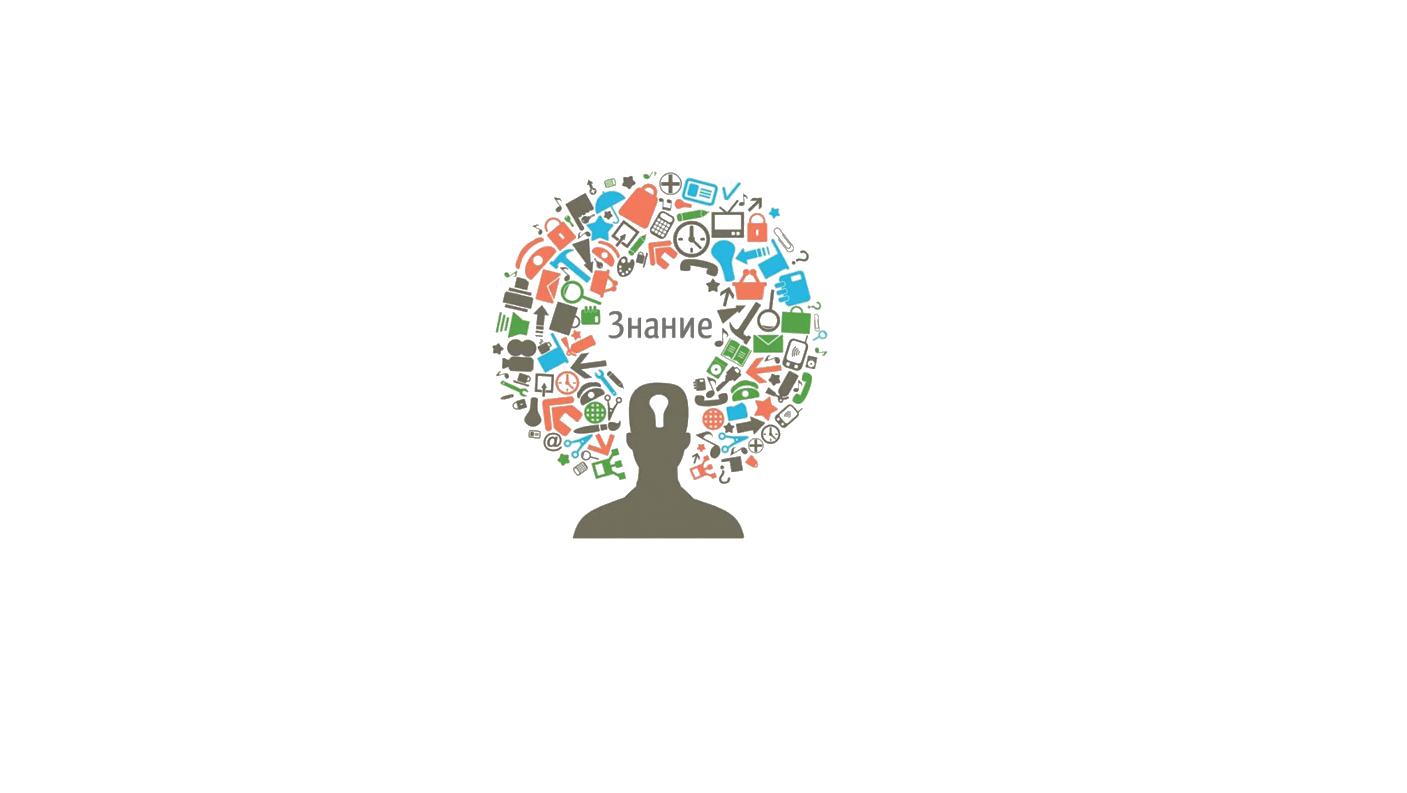 Знания – профессионально значимая информация
Умения – освоенный способ выполнения действия, основанный 
на каком-либо правиле (знании) и соответствующий правильному 
использованию этого знания в процессе решения определенного 
класса задач
Профессиональный навык – доведенное до автоматизма умение, 
позволяющее решать тот или иной вид профессиональной задачи 
в рамках трудового действия.
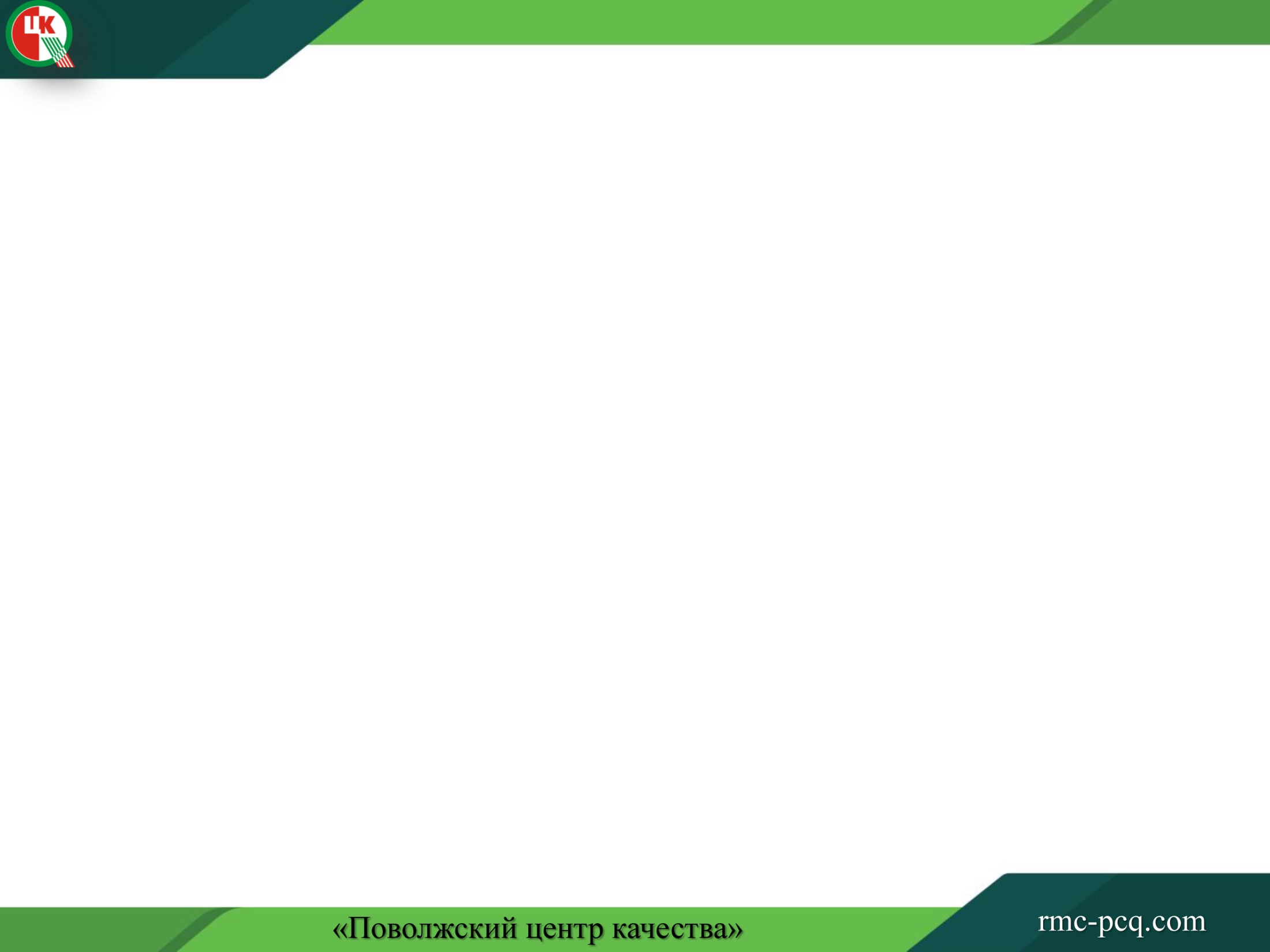 Основные термины и определения, содержащиеся в ПС
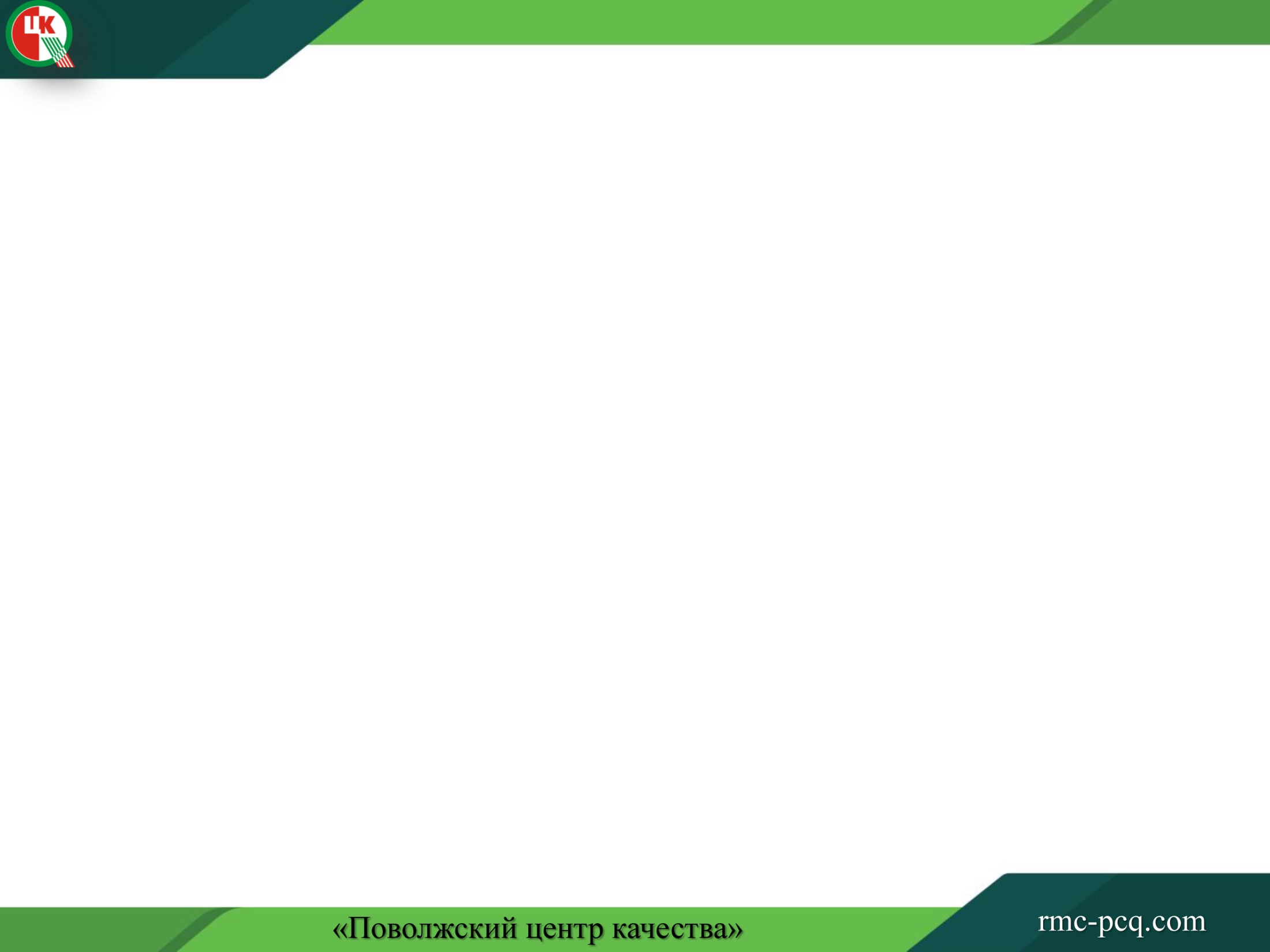 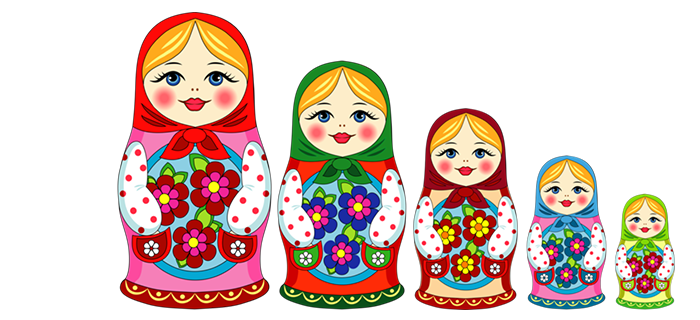 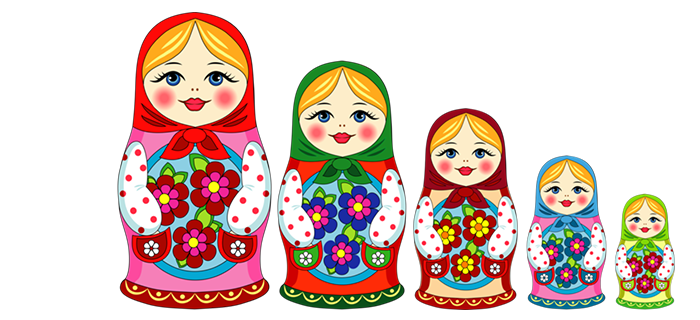 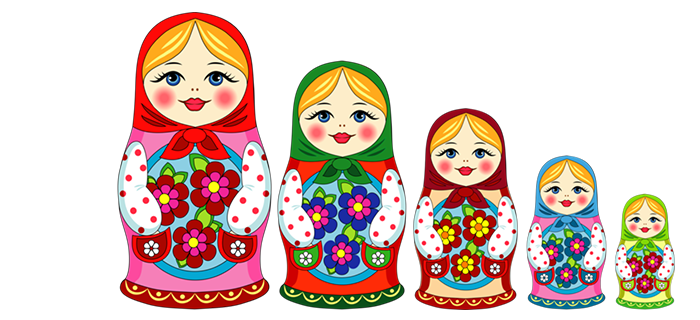 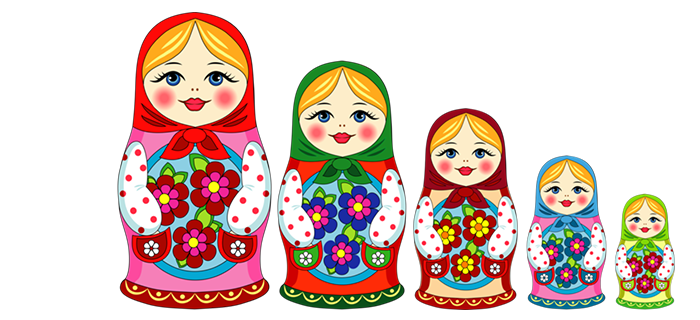 Трудовая функция
Трудовое действие
Обобщенная трудовая функция
Вид профессиональной деятельности
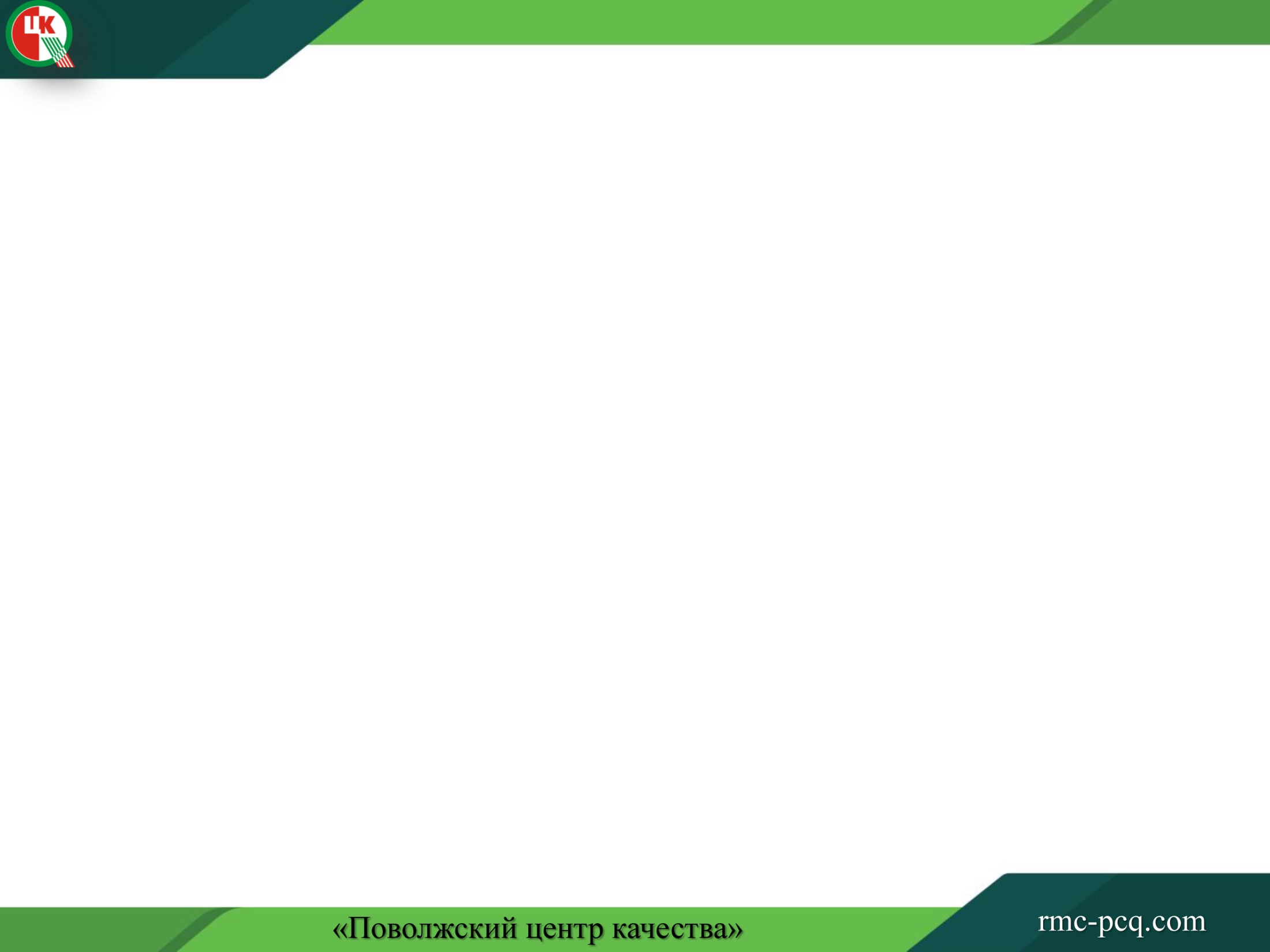 Ст. 195.2 ТК РФ Порядок разработки и утверждения профессиональных стандартов
Порядок разработки и утверждения профессиональных стандартов, а также установления тождественности наименований должностей, профессий и специальностей, содержащихся в едином тарифно-квалификационном справочнике работ и профессий рабочих, едином квалификационном справочнике должностей руководителей, специалистов и служащих, наименованиям должностей, профессий и специальностей, содержащимся в профессиональных стандартах, устанавливается Правительством Российской Федерации с учетом мнения Российской трехсторонней комиссии по регулированию социально-трудовых отношений.
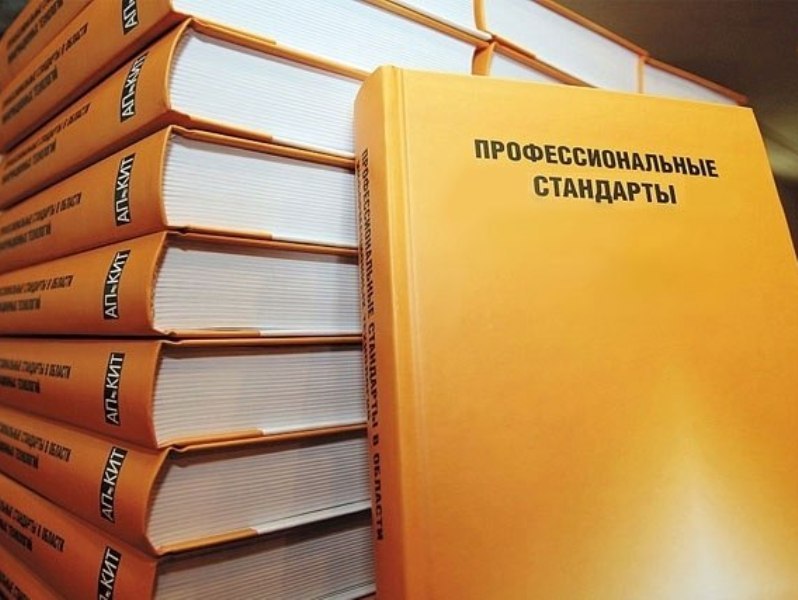 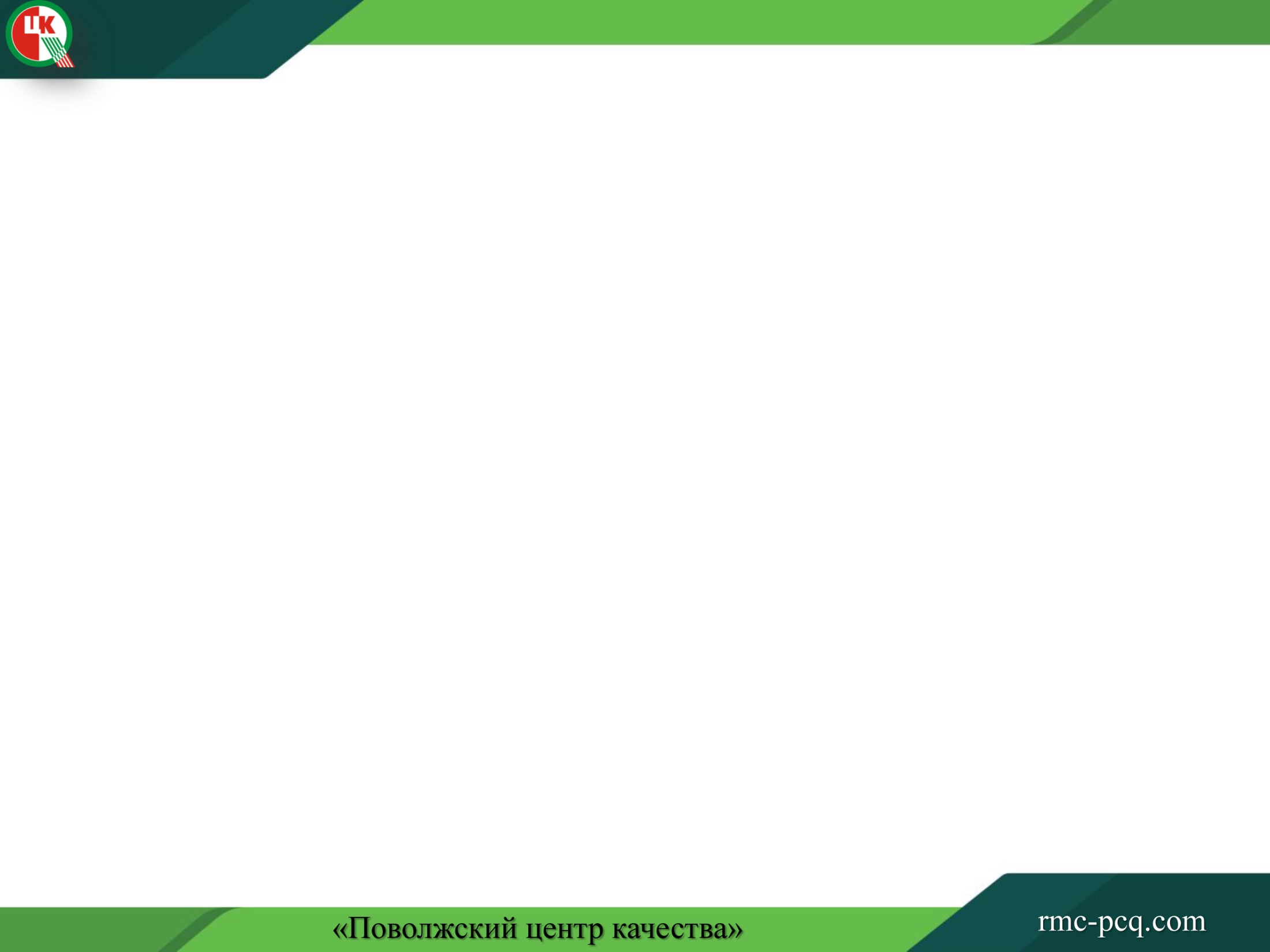 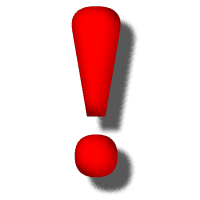 Постановление Правительства РФ от 22.01.2013 № 23 «Правила  разработки, утверждения и применения профессиональных стандартов»
2. Министерство труда и социальной защиты Российской Федерации координирует разработку профессиональных стандартов.3. Проекты профессиональных стандартов могут разрабатываться объединениями работодателей, работодателями, профессиональными сообществами, саморегулируемыми организациями и иными некоммерческими организациями с участием образовательных организаций профессионального образования и других заинтересованных организаций
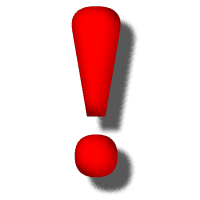 Приказ Минтруда России от 12.04. 2013 № 147н «Об утверждении макета  профессионального стандарта»
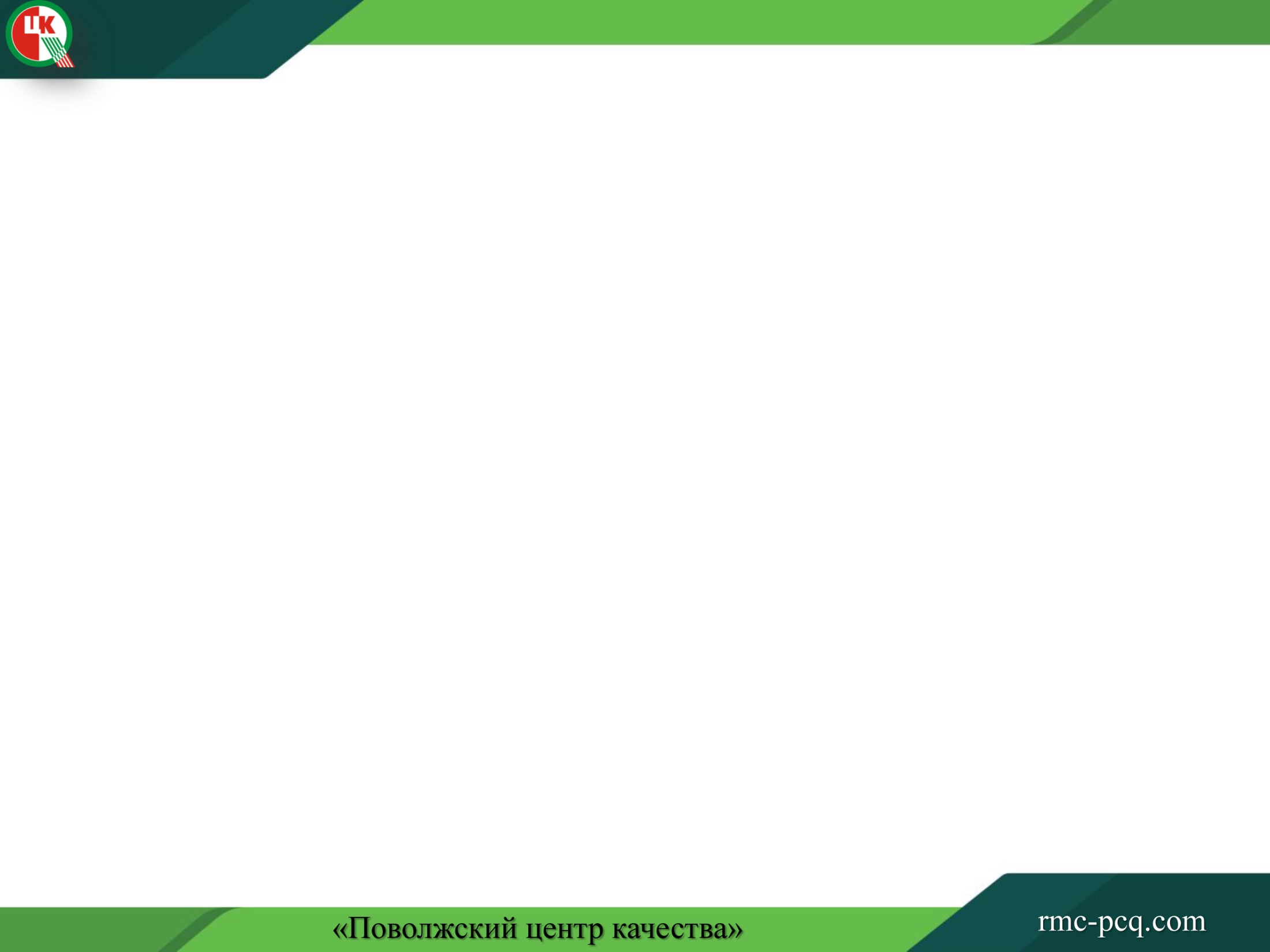 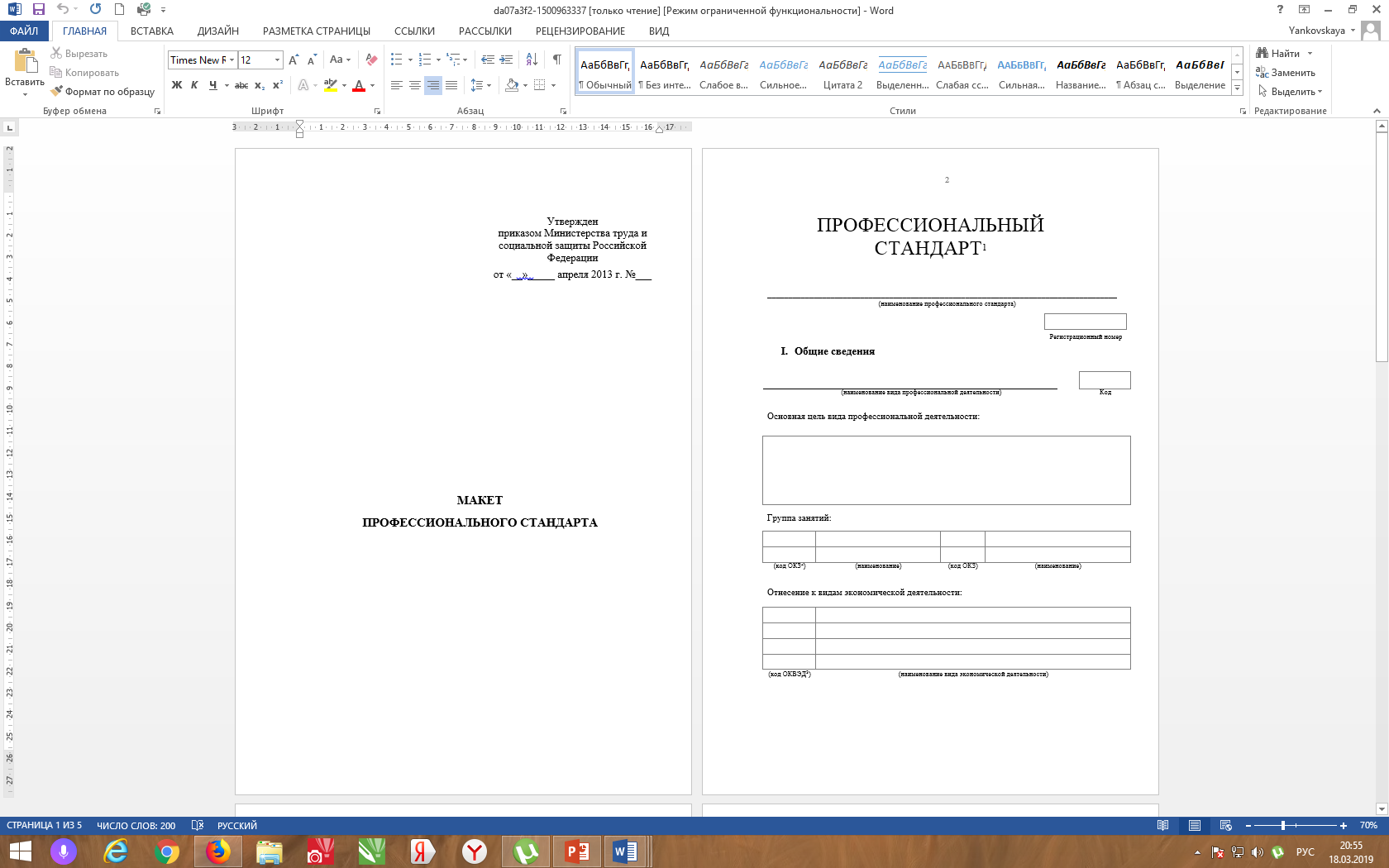 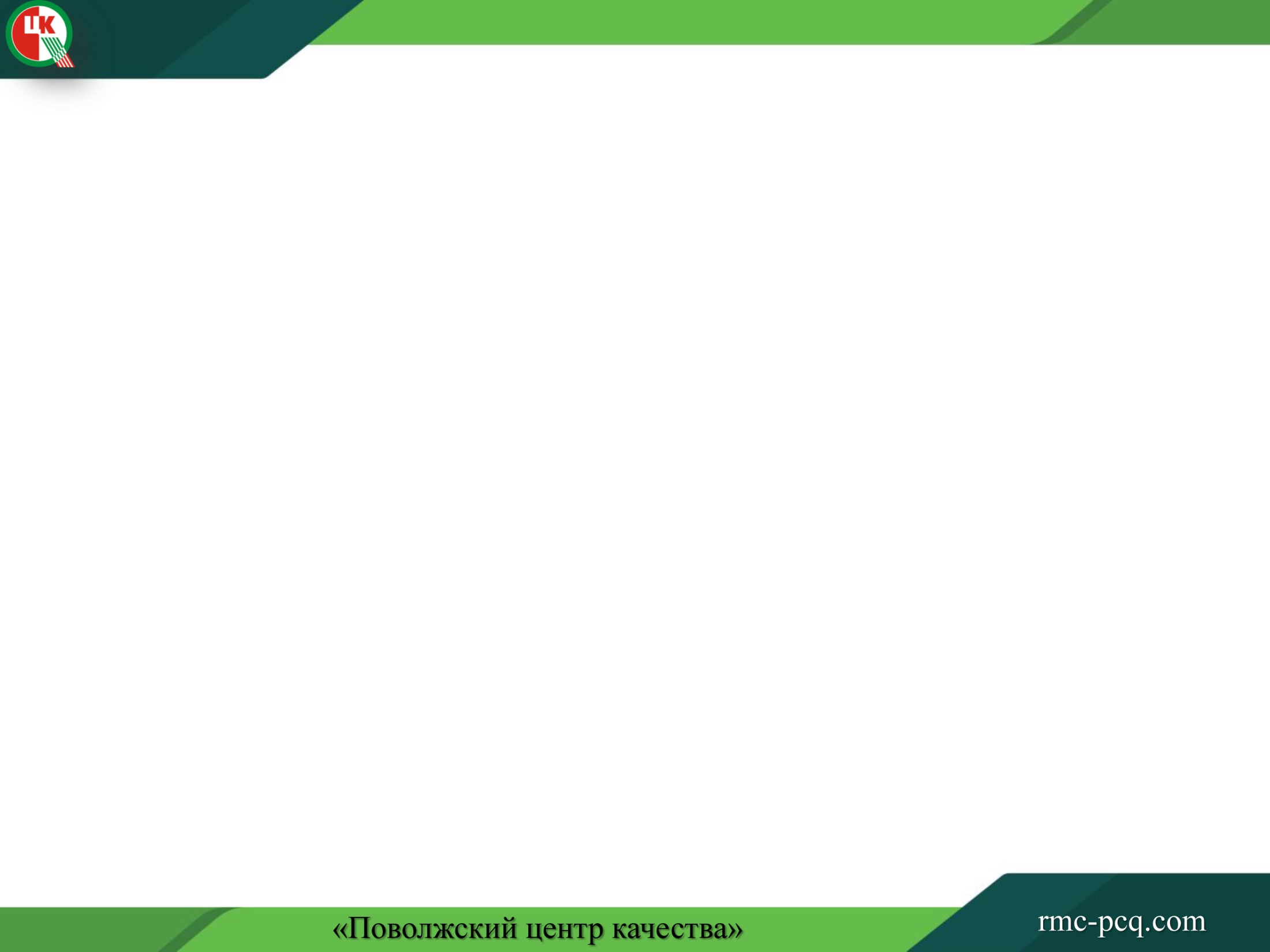 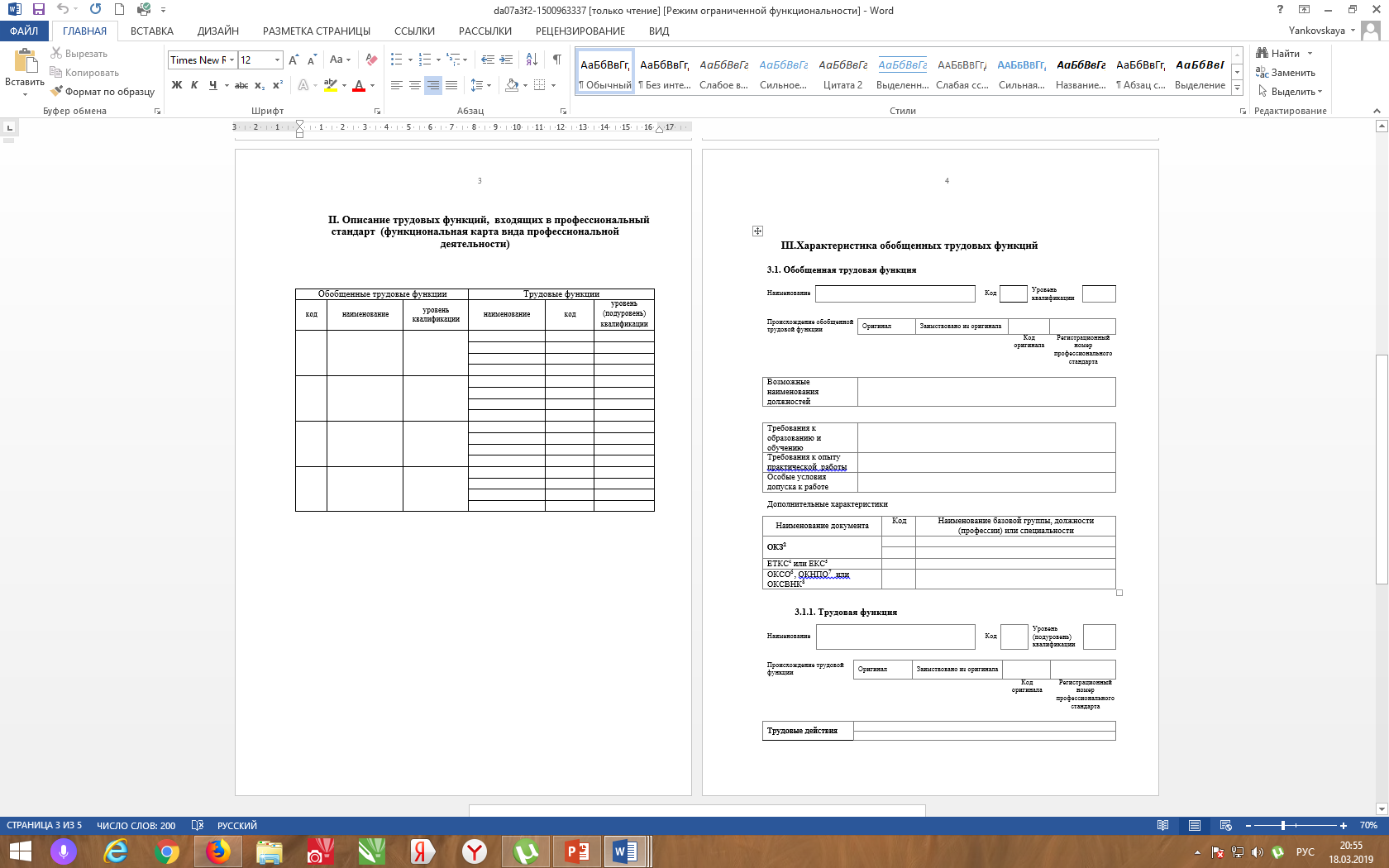 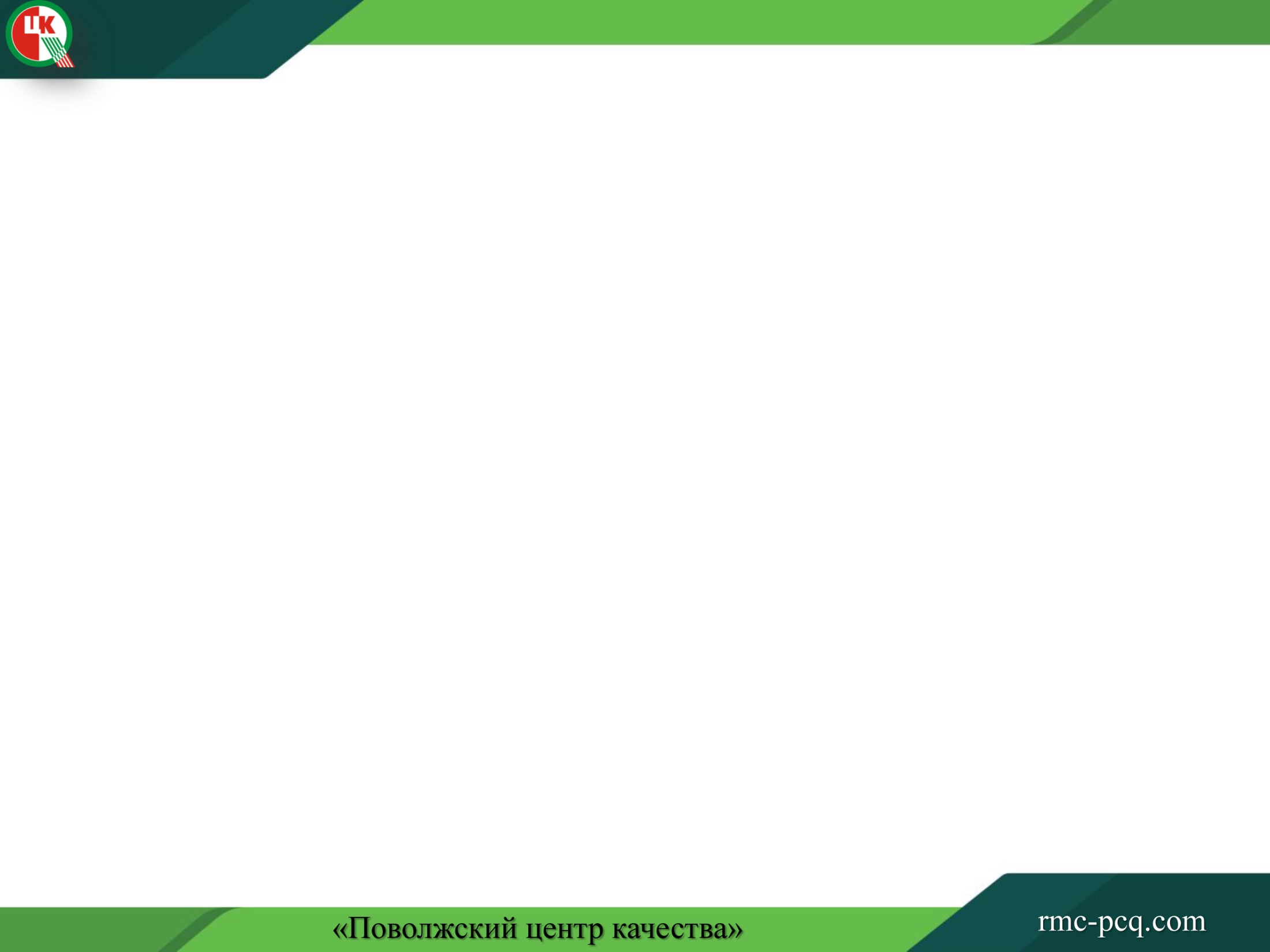 Уровни квалификации – совокупность требований к умениям, знаниям, уровню квалификации в зависимости 
от полномочий и ответственности работника.
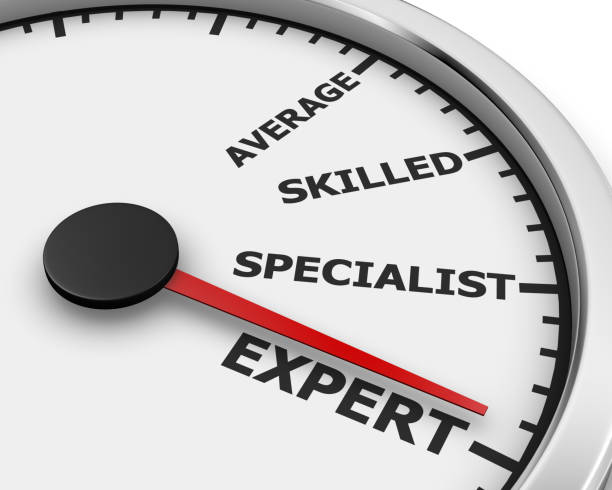 В настоящее время в России существует 9 квалификационных уровней:
1 – 4 квалификационные уровни –  это неквалифицированные и квалифицированные рабочие; 
5 – 6 квалификационные уровни – специалисты; 
7– 8 квалификационные уровни – руководители отделов, департаментов, учреждений и предприятий; 
9 квалификационный уровень – это квалификационный уровень руководства Российской Федерации.
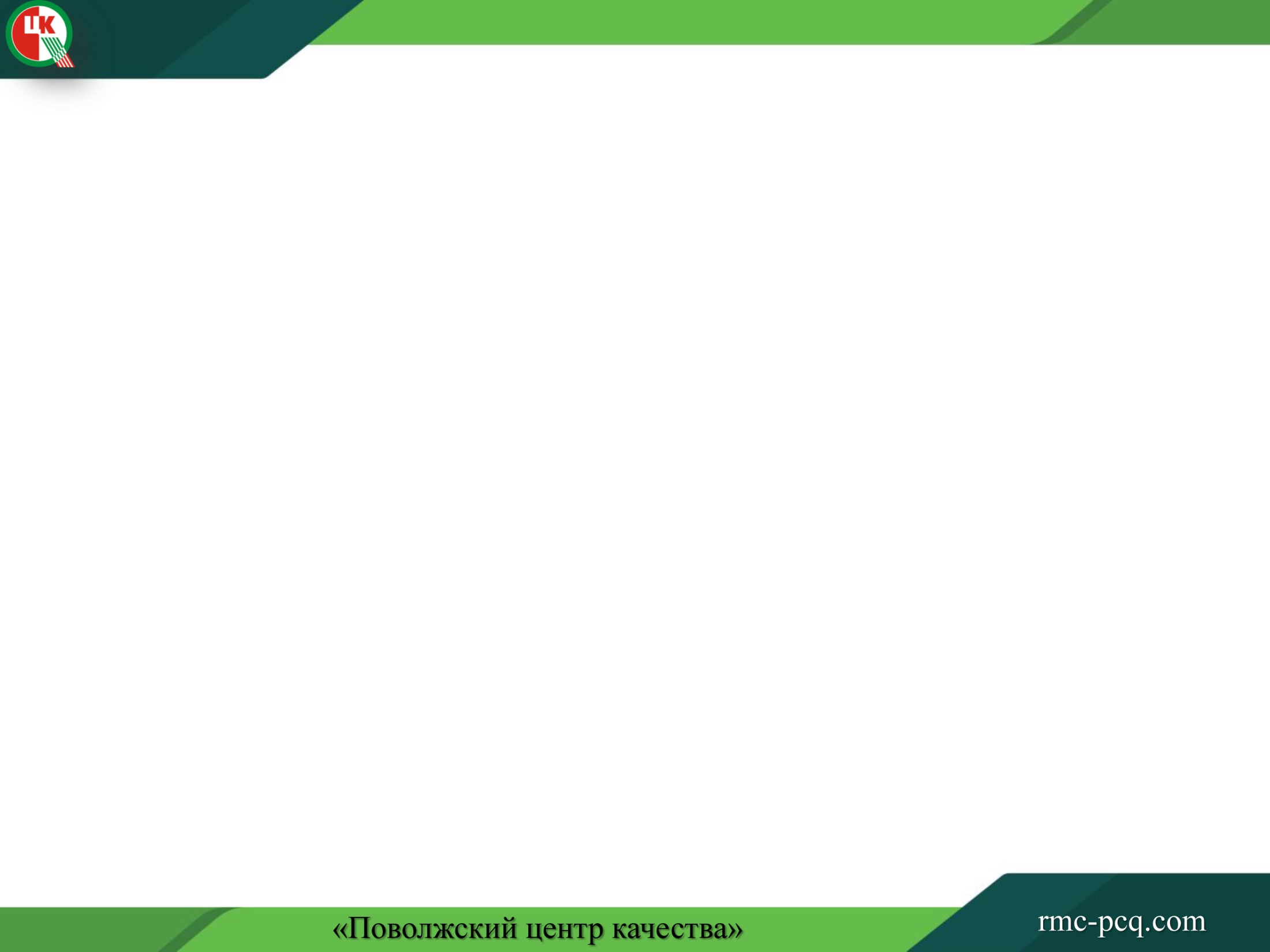 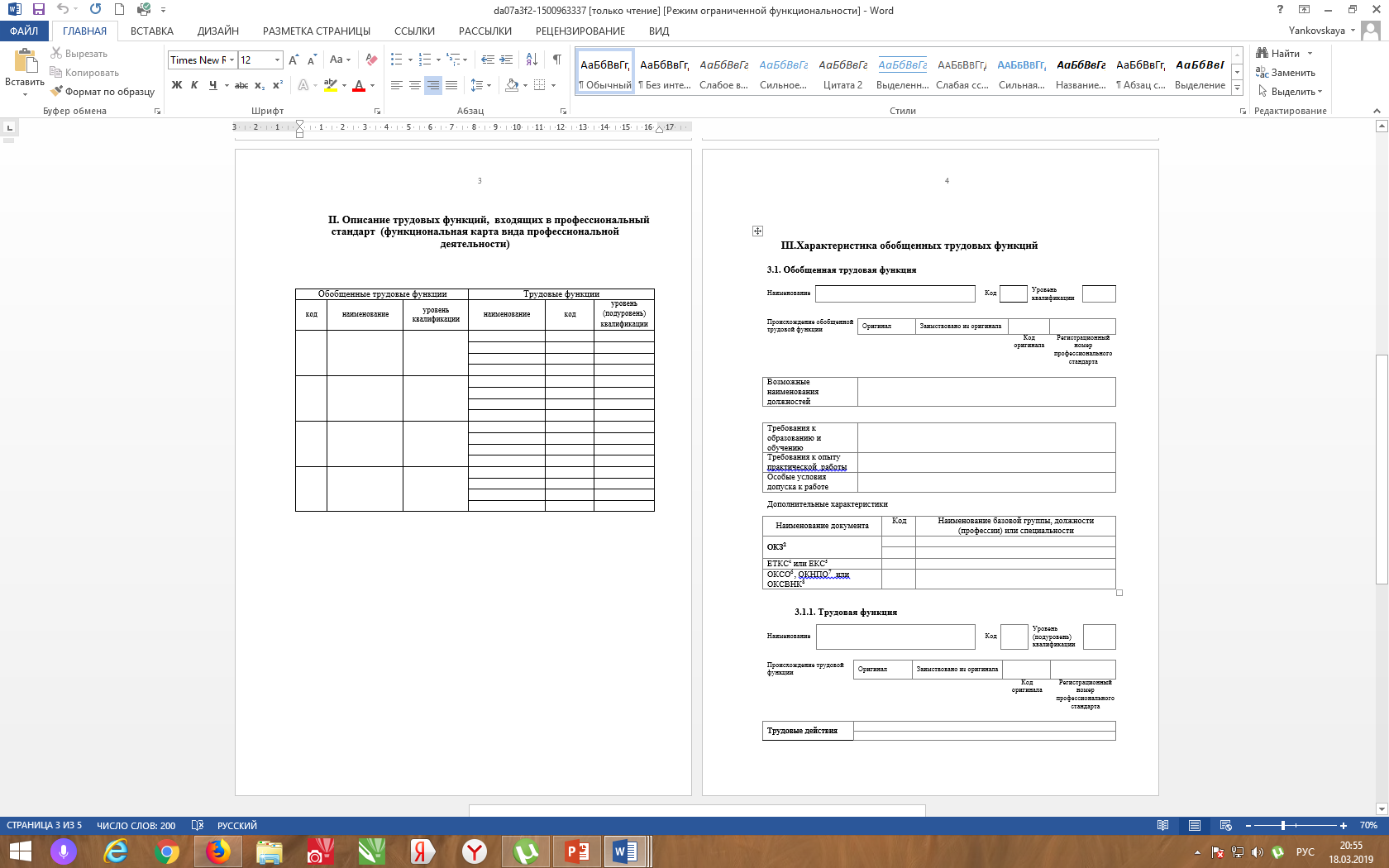 Квалификационные требования
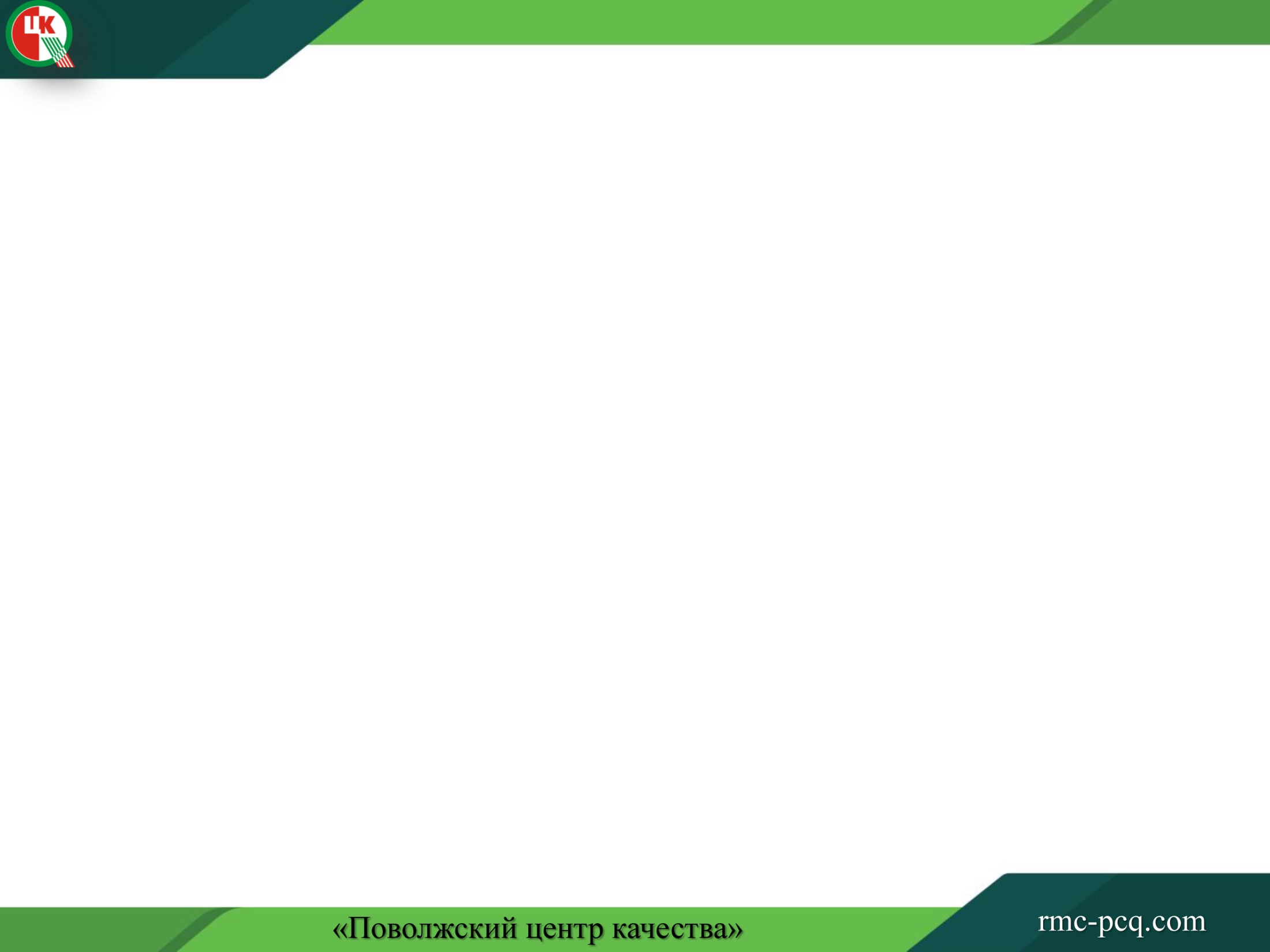 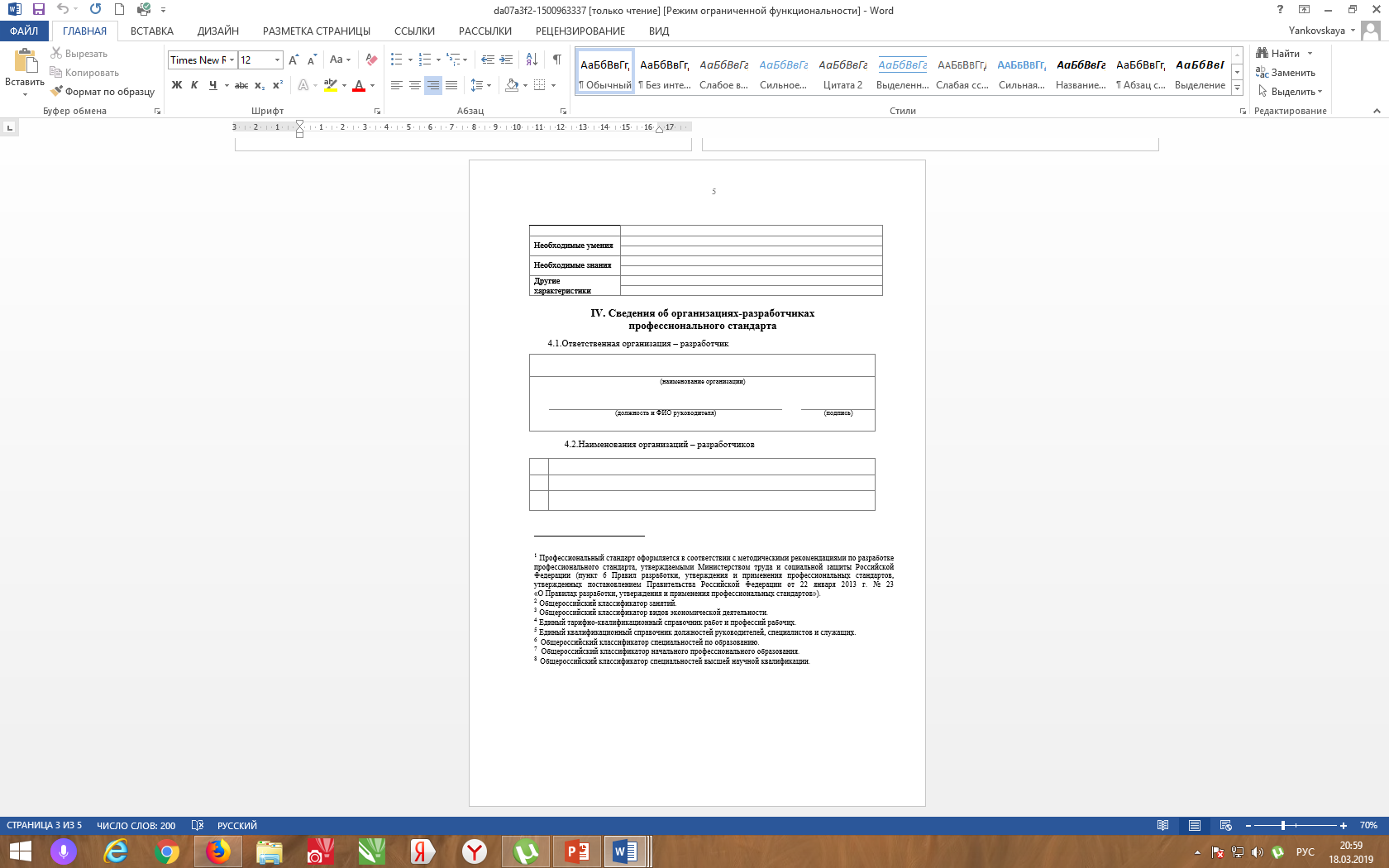 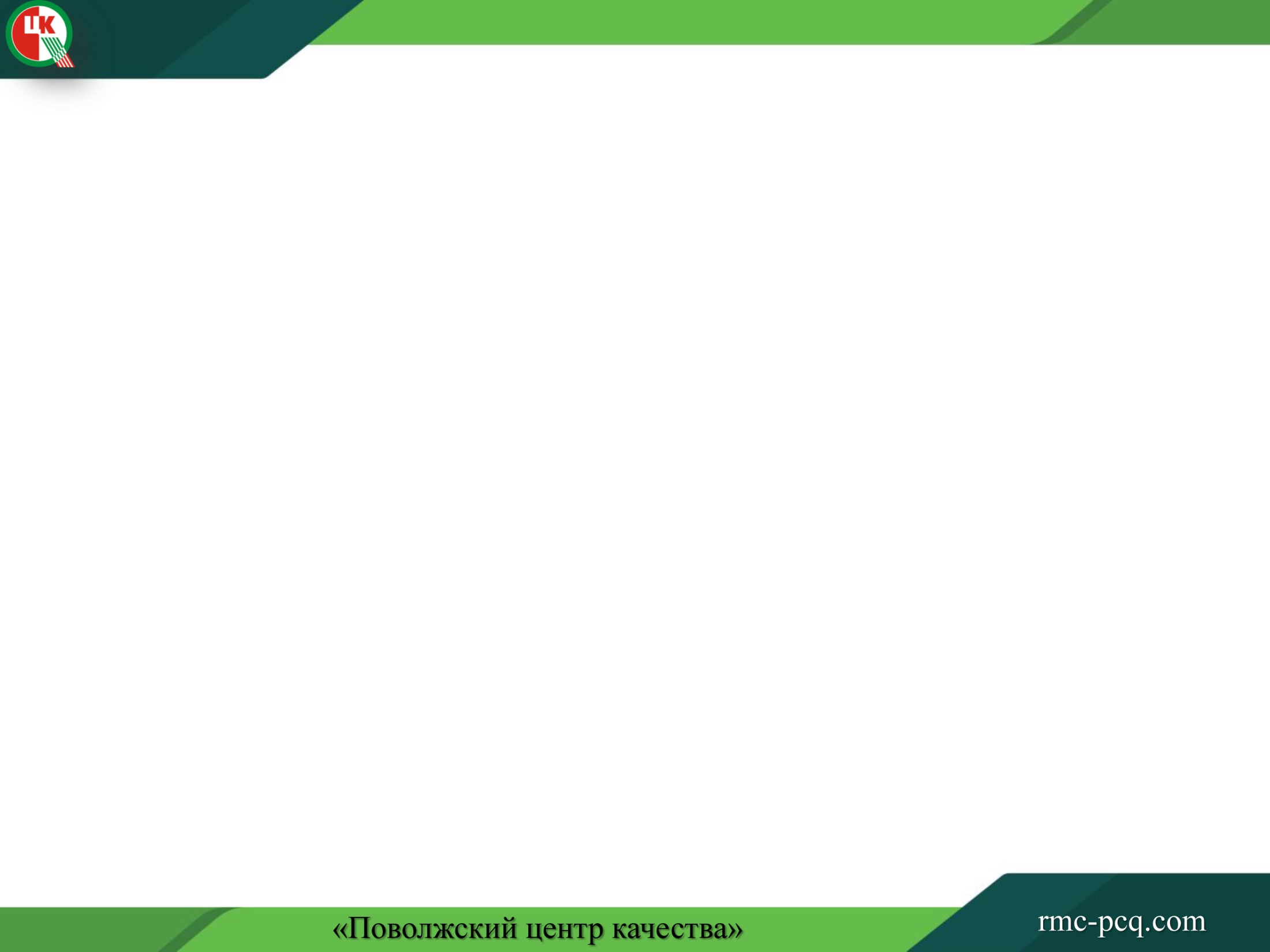 Ст. 195.3 ТК РФ Порядок применения профессиональных стандартов
Если настоящим Кодексом, другими федеральными законами, ИНЫМИ НОРМАТИВНЫМИ ПРАВОВЫМИ АКТАМИ РОССИЙСКОЙ ФЕДЕРАЦИИ установлены требования к квалификации, необходимой работнику для выполнения определенной трудовой функции, профессиональные стандарты в части указанных требований обязательны для применения работодателями.
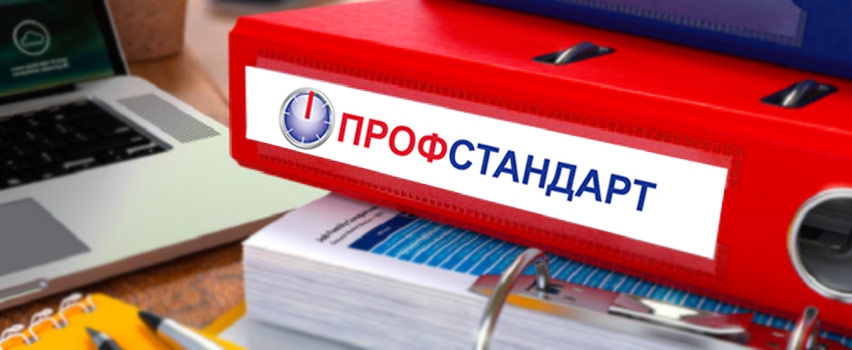 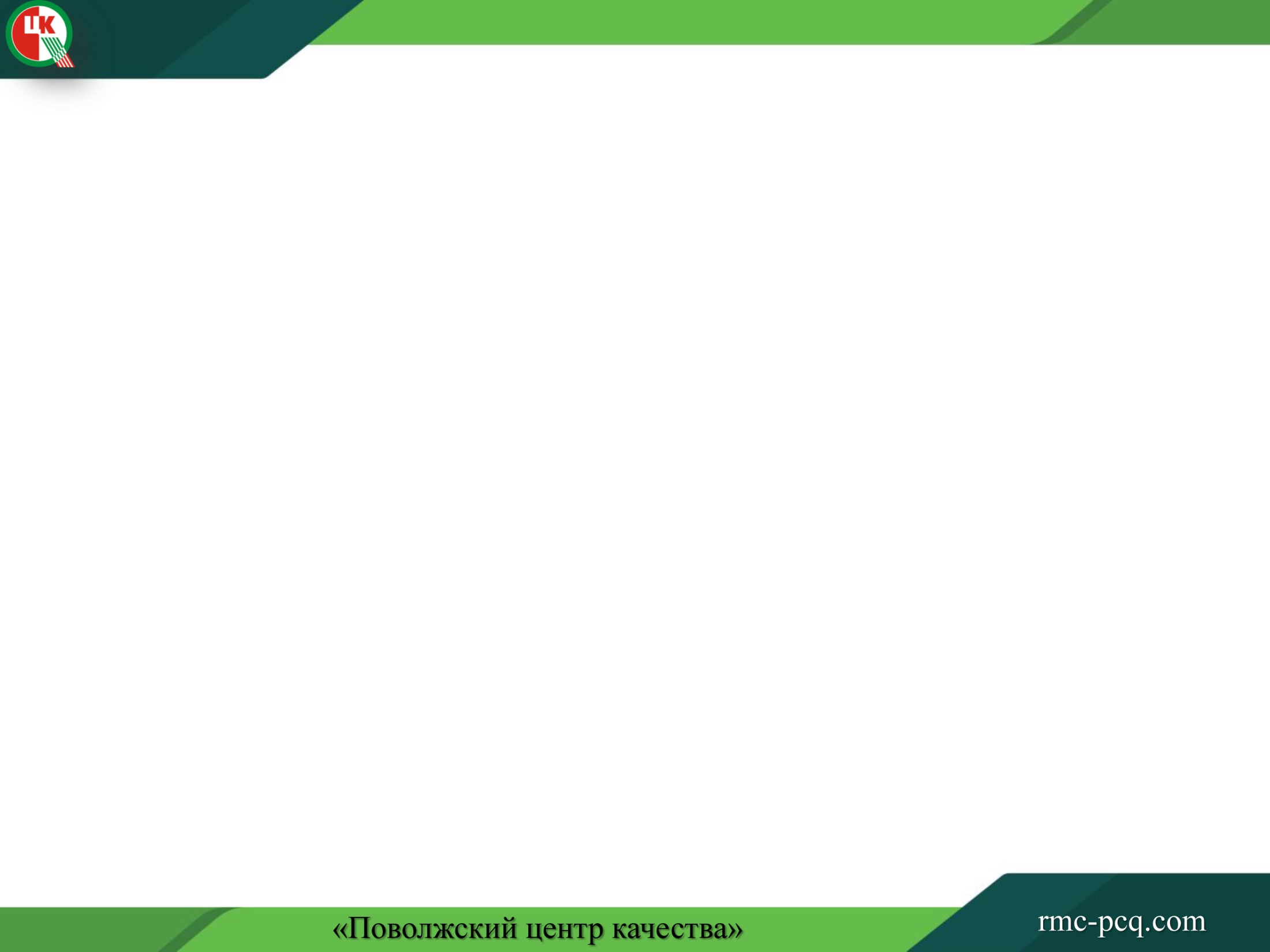 Ст. 195.3 ТК РФ Порядок применения профессиональных стандартов
Характеристики квалификации, которые содержатся в профессиональных стандартах и обязательность применения которых не установлена в соответствии с частью первой настоящей статьи, ПРИМЕНЯЮТСЯ работодателями в качестве ОСНОВЫ для определения требований к квалификации работников с учетом особенностей выполняемых работниками трудовых функций, обусловленных применяемыми технологиями и принятой организацией производства и труда.
Федеральный орган исполнительной власти, осуществляющий функции по выработке государственной политики и нормативно-правовому регулированию в сфере труда, вправе давать разъяснения по вопросам применения профессиональных стандартов.
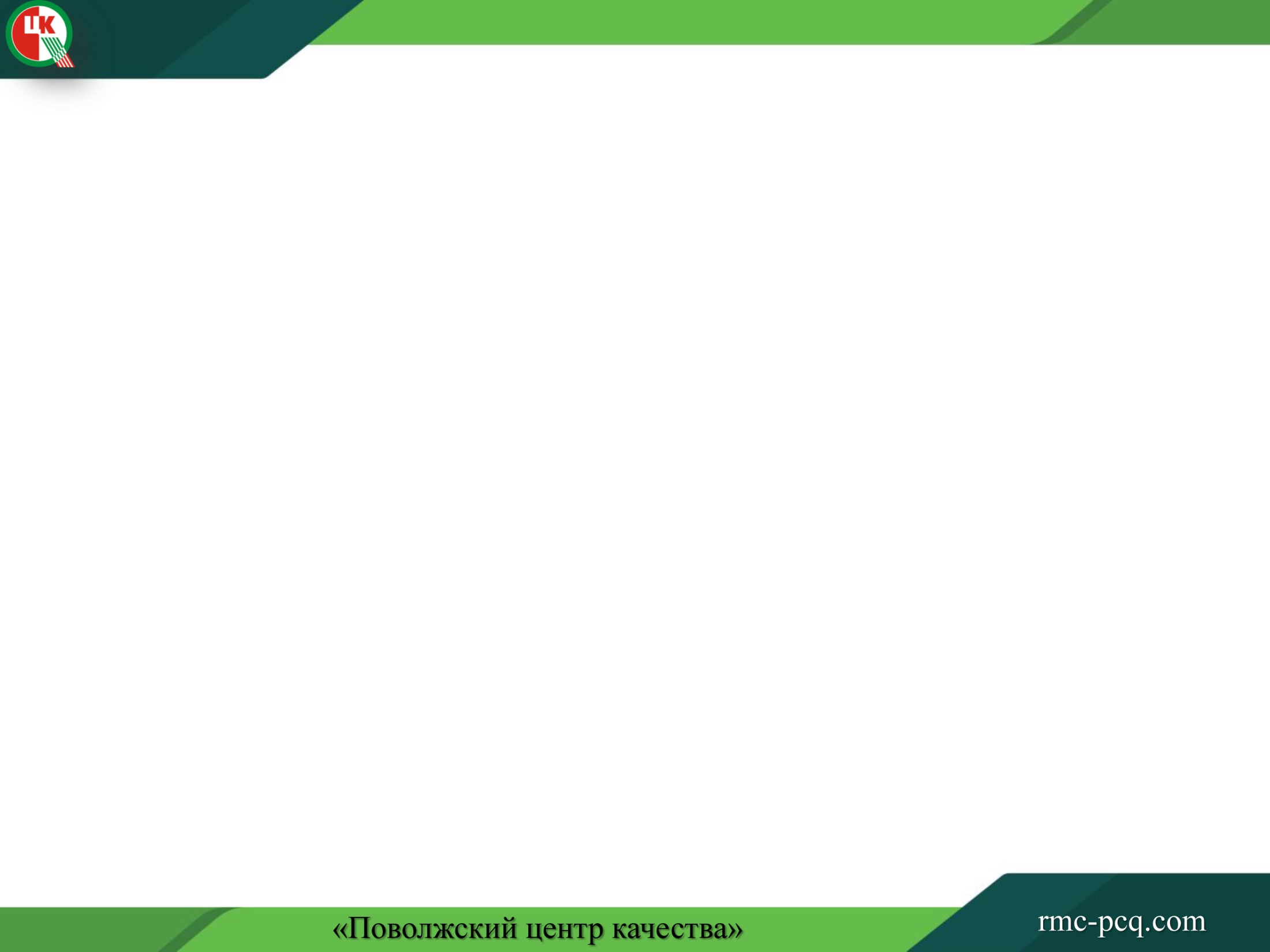 ПС обязательны в части:
Квалификационных требований;
Название должностей, профессий*
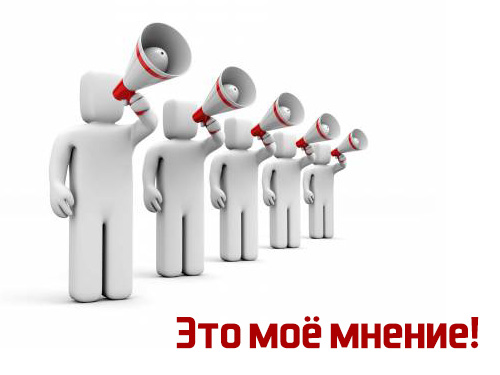 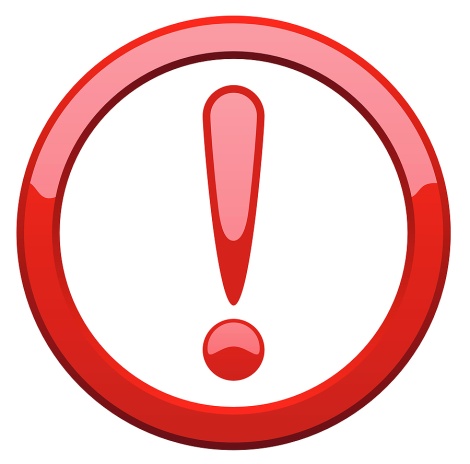 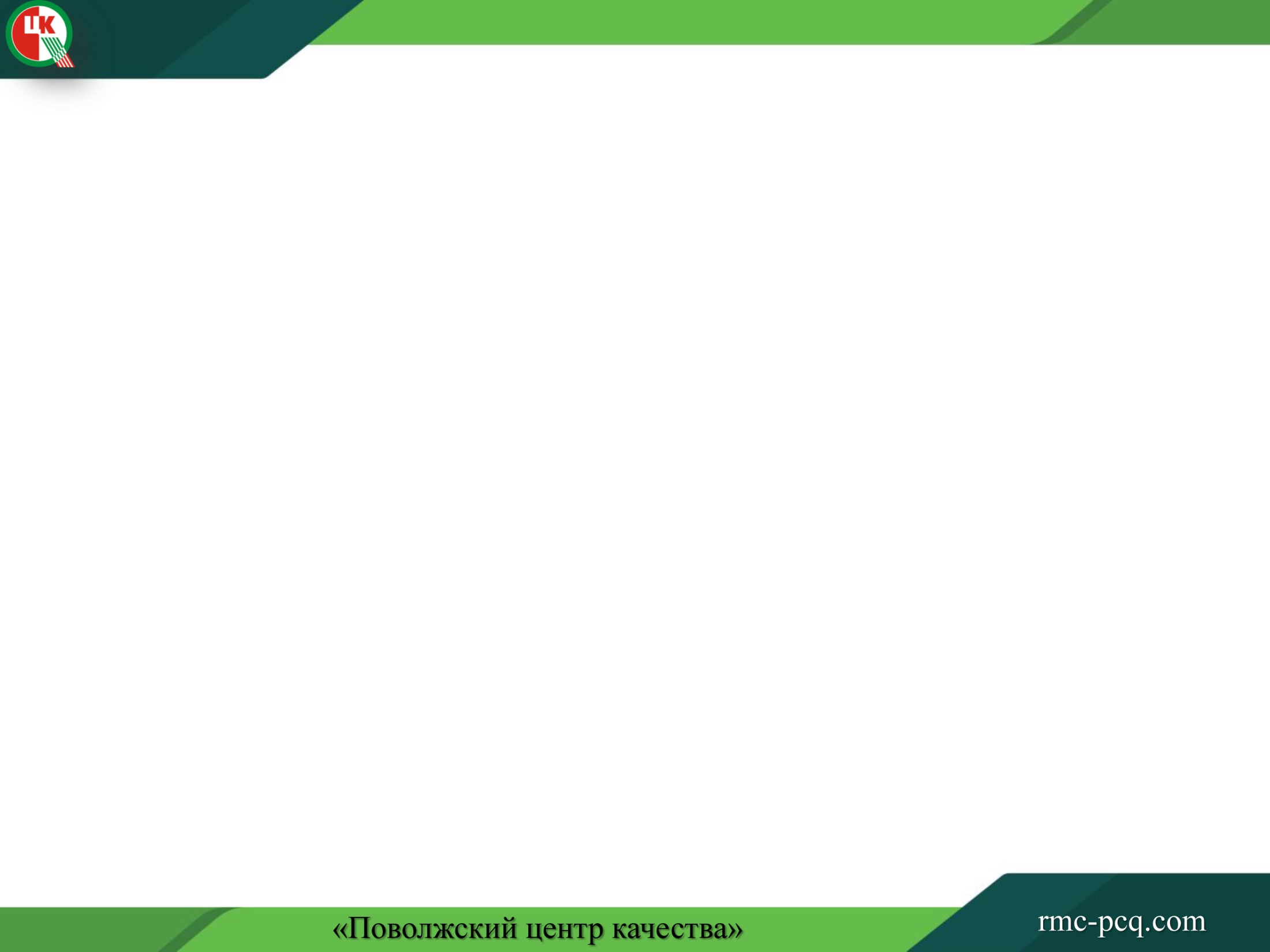 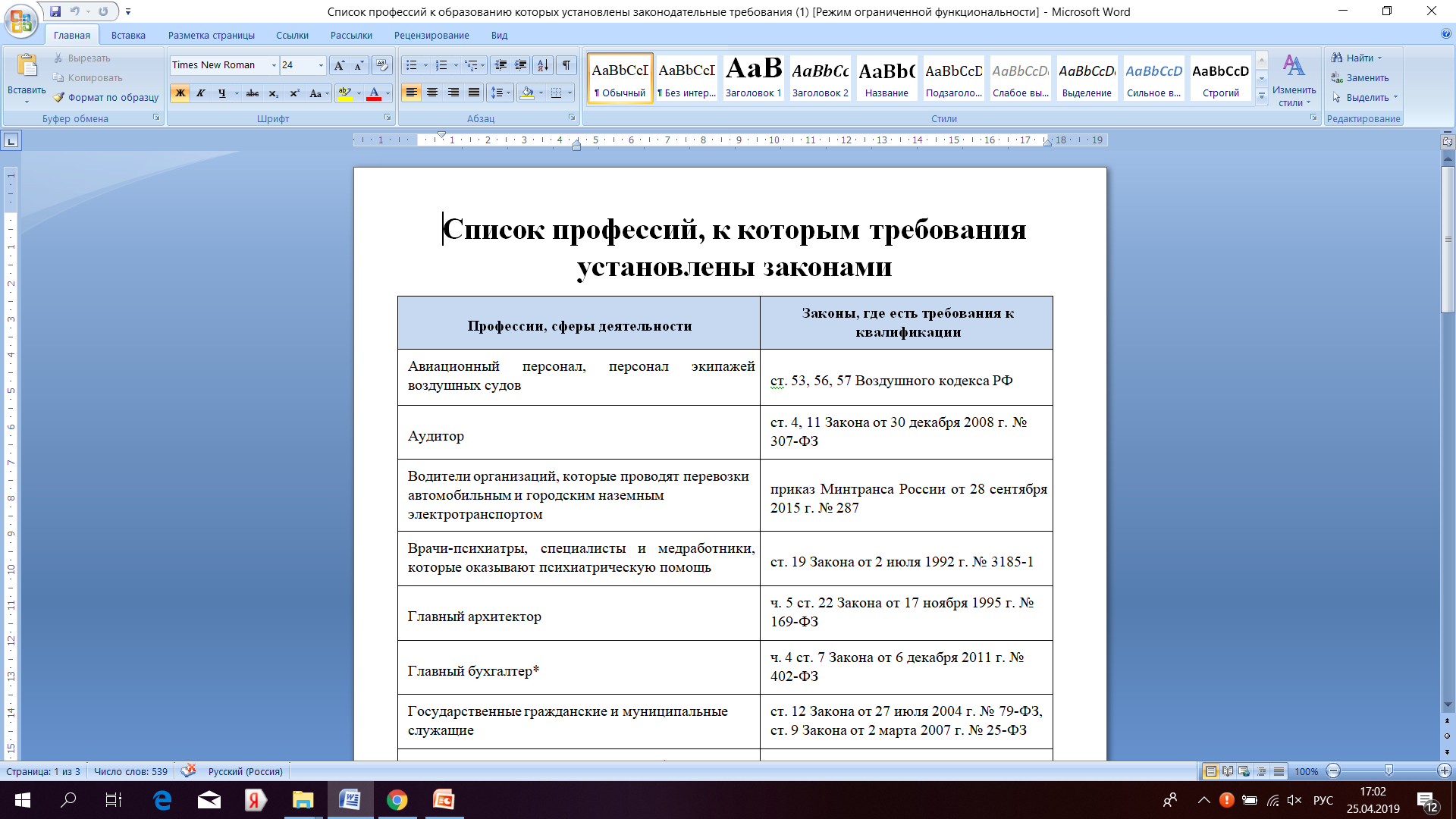 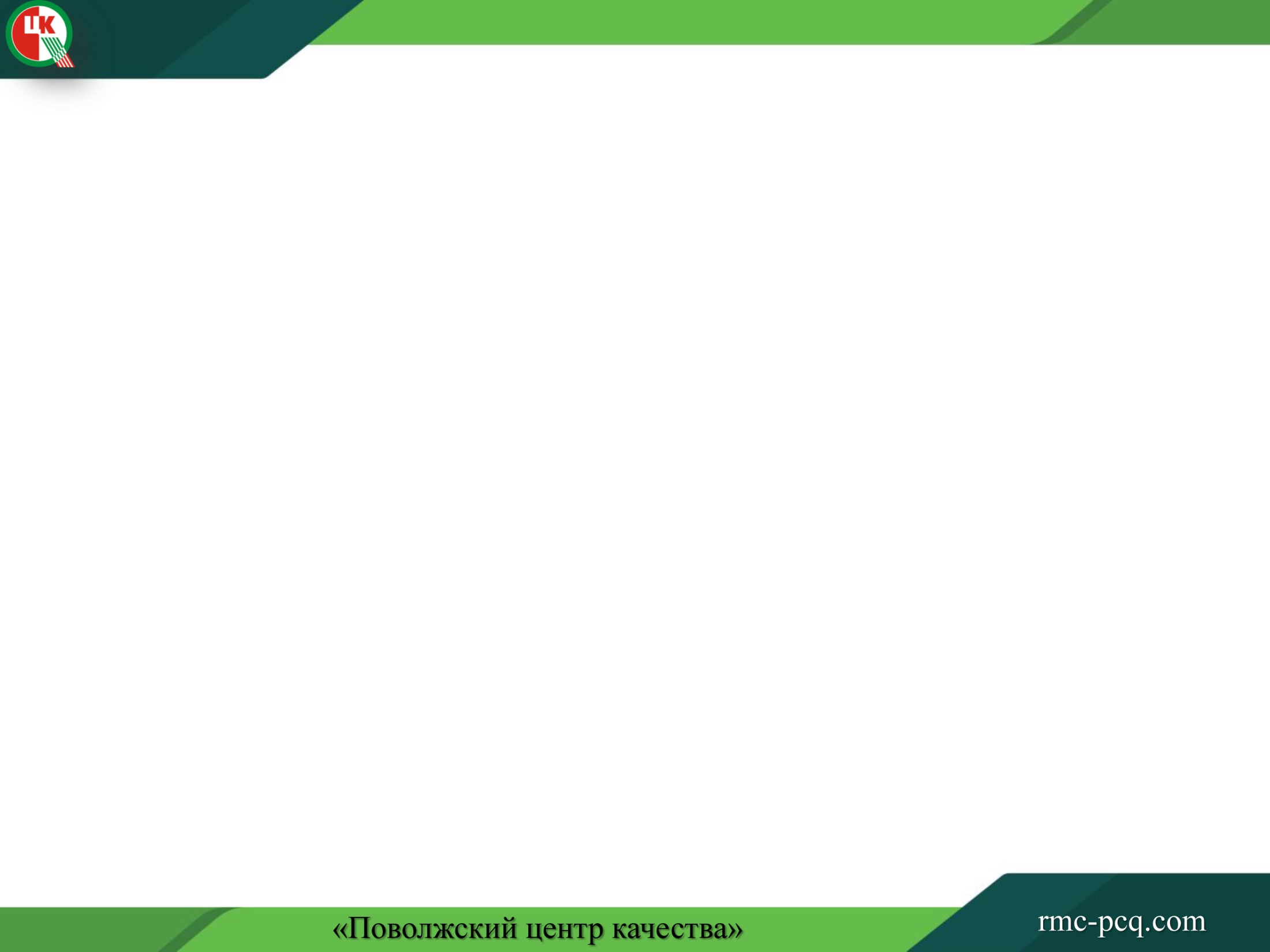 Постановление Правительства РФ от 27 июня 2016 г. N 584
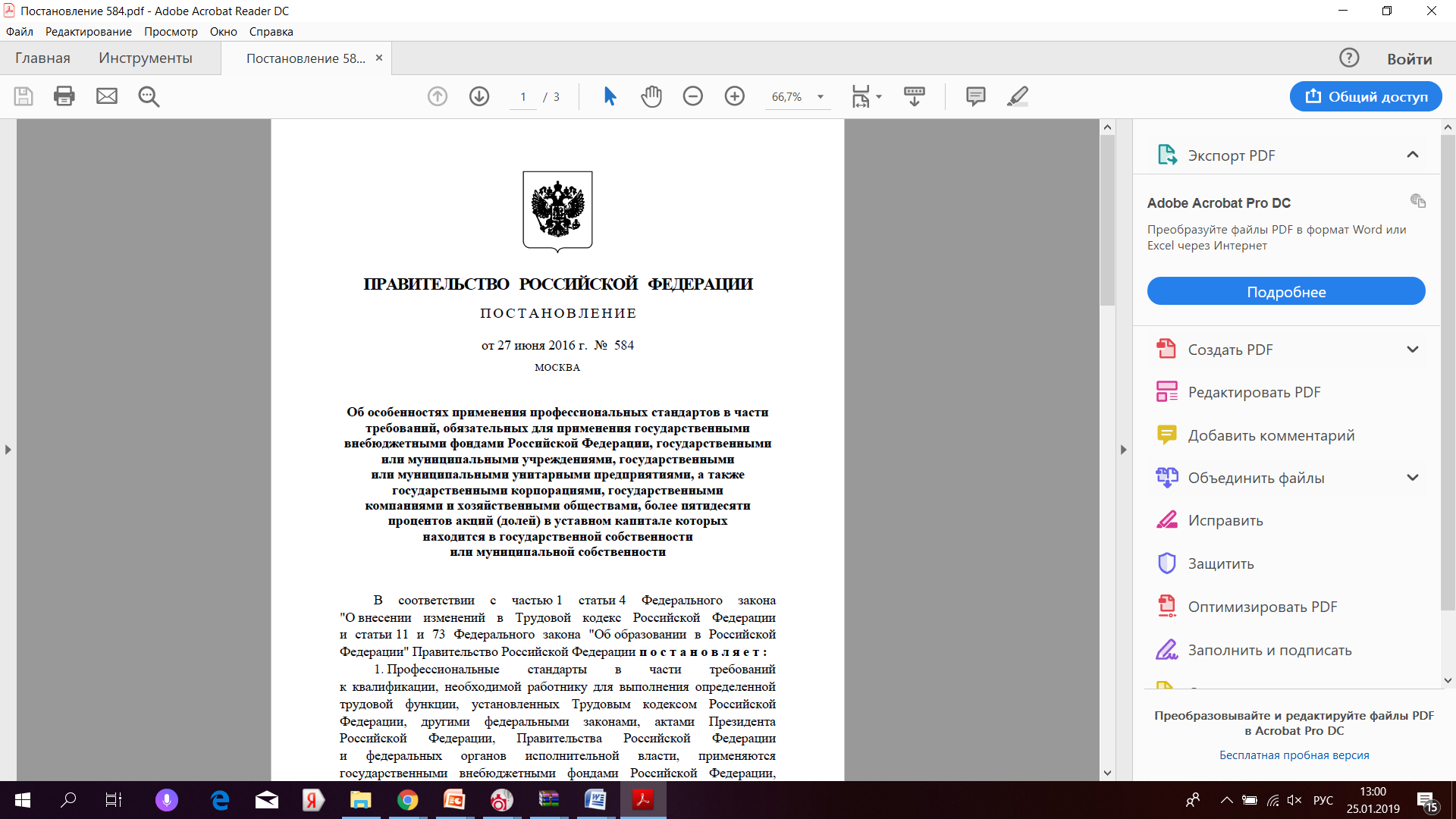 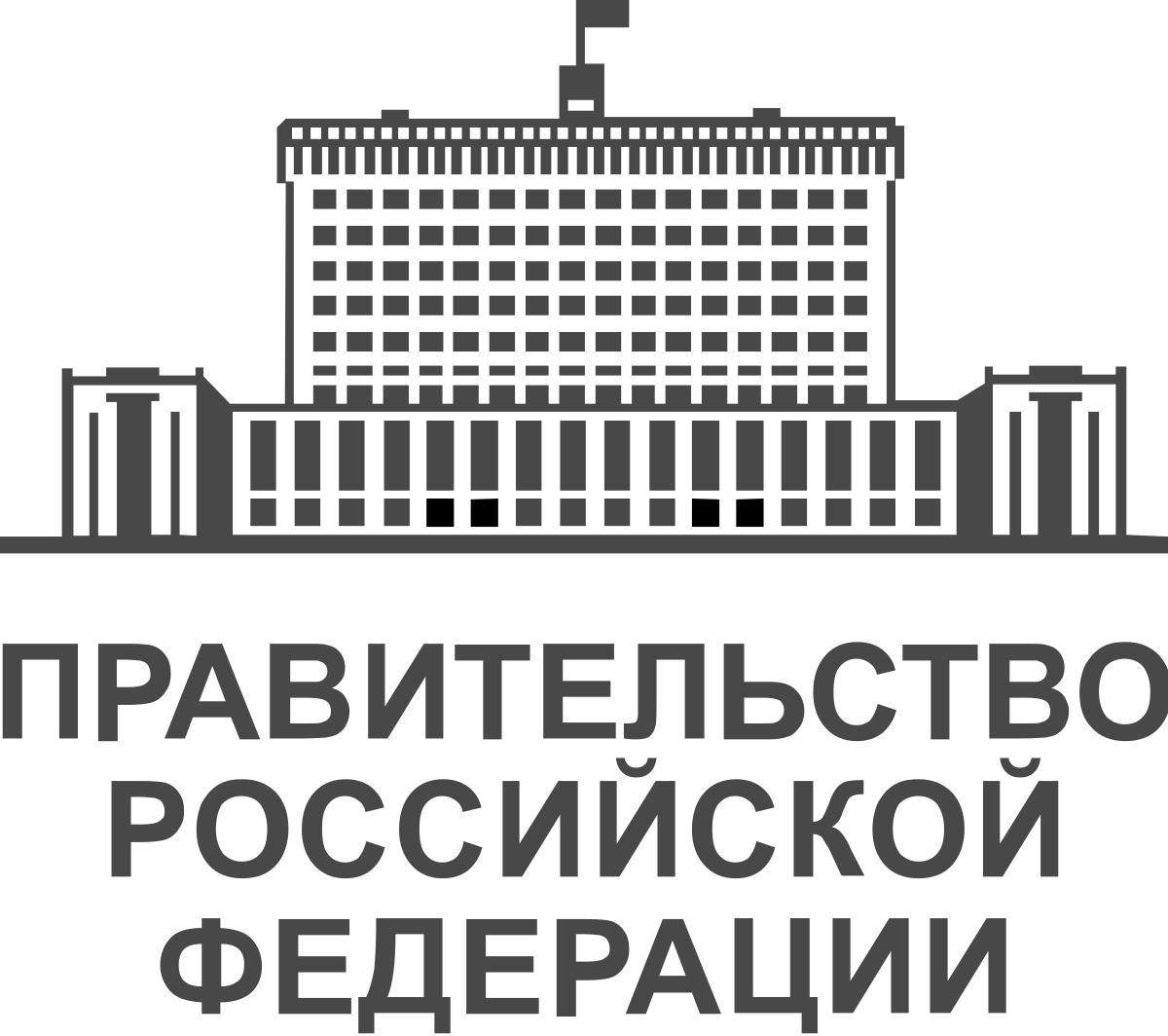 Об особенностях применения профессиональных стандартов в части требований, обязательных для применения государственными внебюджетными фондами РФ, государственными или муниципальными учреждениями, государственными или муниципальными унитарными предприятиями, а также государственными корпорациями, государственными компаниями и хозяйственными обществами, более пятидесяти процентов акций (долей) в уставном капитале которых находится в государственной собственности или муниципальной собственности, см. постановление Правительства РФ от 27 июня 2016 г. N 584
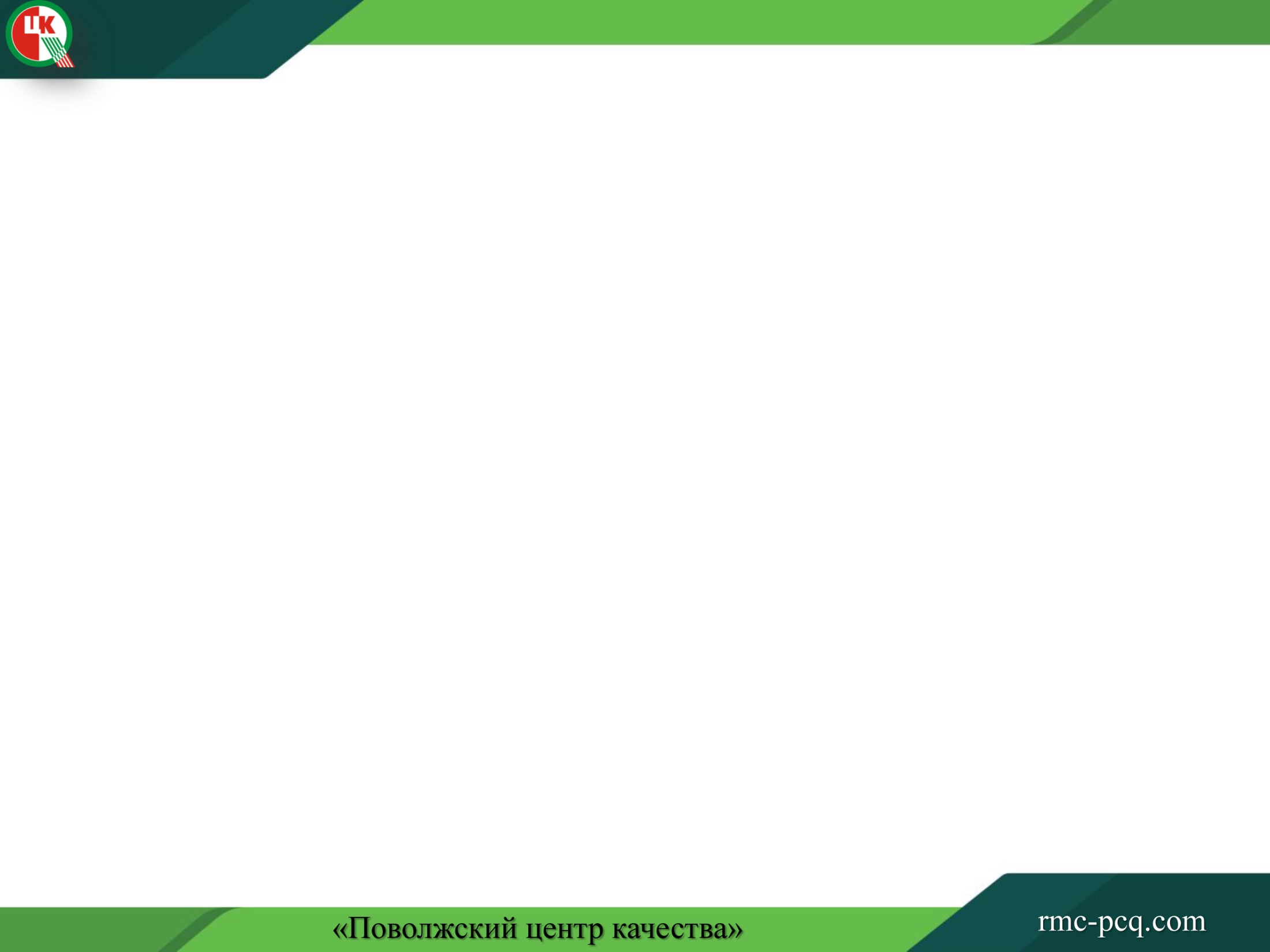 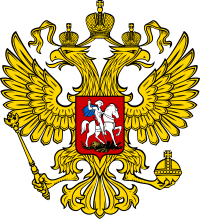 Постановление Правительства РФ от 27 июня 2016 г. N 584
ПРОФЕССИОНАЛЬНЫЕ СТАНДАРТЫ в части требований к квалификации, необходимой работнику для выполнения определенной трудовой функции, установленных Трудовым кодексом Российской Федерации, другими федеральными законами, актами Президента Российской Федерации, Правительства Российской Федерации и федеральных органов исполнительной власти, ПРИМЕНЯЮТСЯ государственными внебюджетными фондами Российской Федерации, государственными или муниципальными учреждениями, государственными или муниципальными унитарными предприятиями, а также государственными корпорациями, государственными компаниями и хозяйственными обществами, более пятидесяти процентов акций (долей) в уставном капитале которых находится в государственной собственности или муниципальной собственности, ПОЭТАПНО НА ОСНОВЕ утвержденных указанными организациями с учетом мнений представительных органов работников ПЛАНОВ по организации применения профессиональных стандартов (далее - планы), содержащих в том числе:
а) список профессиональных стандартов, подлежащих применению;
б) сведения о потребности в профессиональном образовании, профессиональном обучении и (или) дополнительном профессиональном образовании работников………
в) этапы применения профессиональных стандартов;
г) перечень локальных нормативных актов и других документов организаций…………….подлежащих изменению в связи с учетом положений профессиональных стандартов, подлежащих применению.
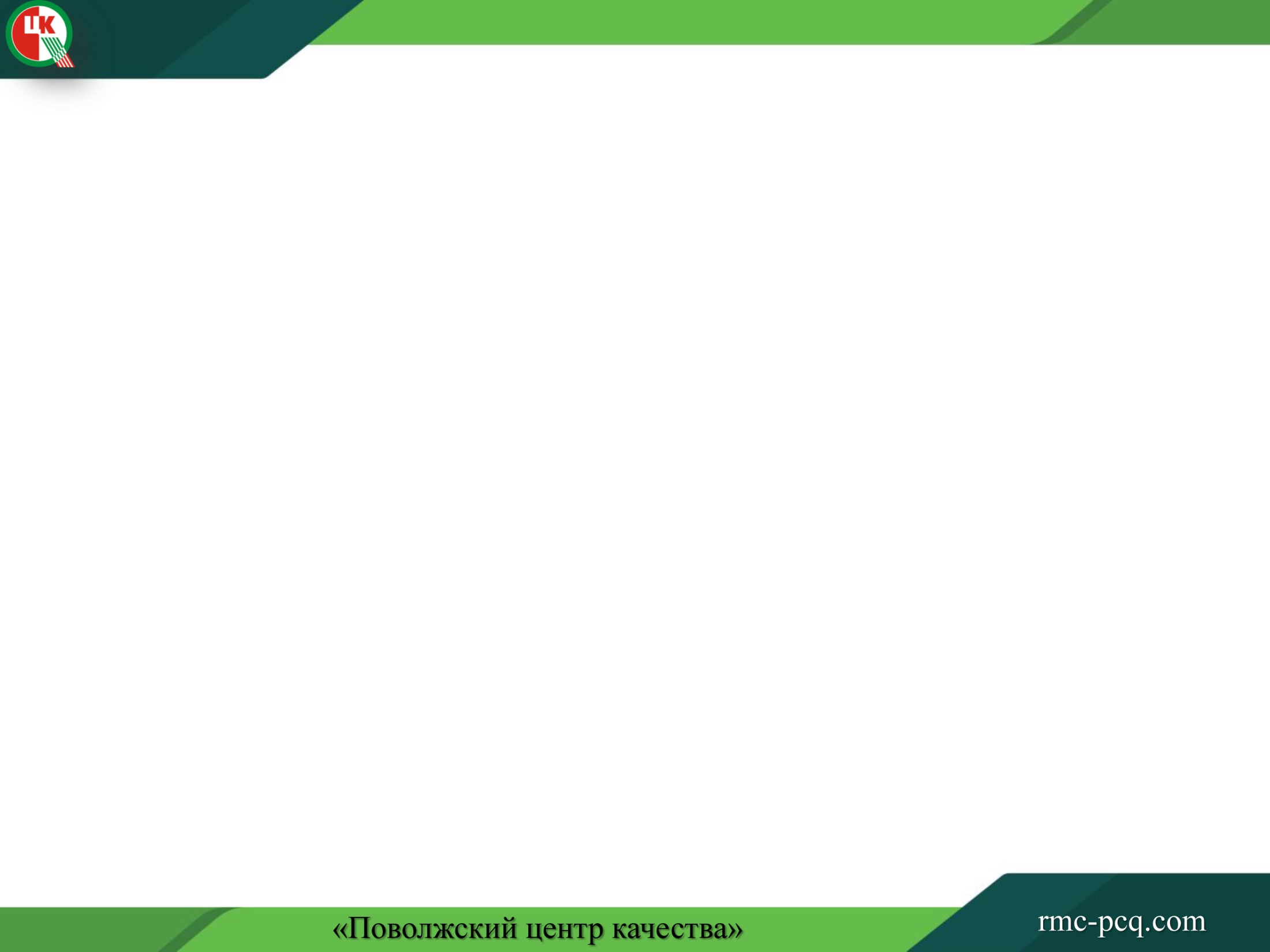 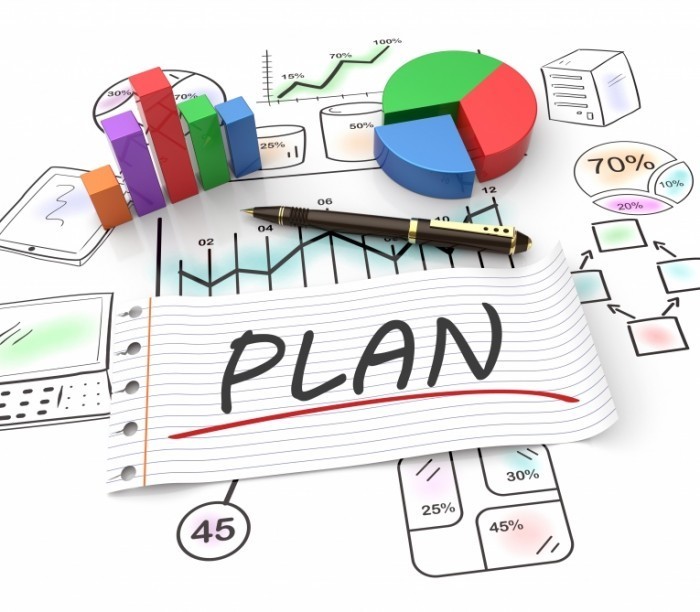 2. Реализацию мероприятий планов завершить не позднее 
1 ЯНВАРЯ 2020 Г.
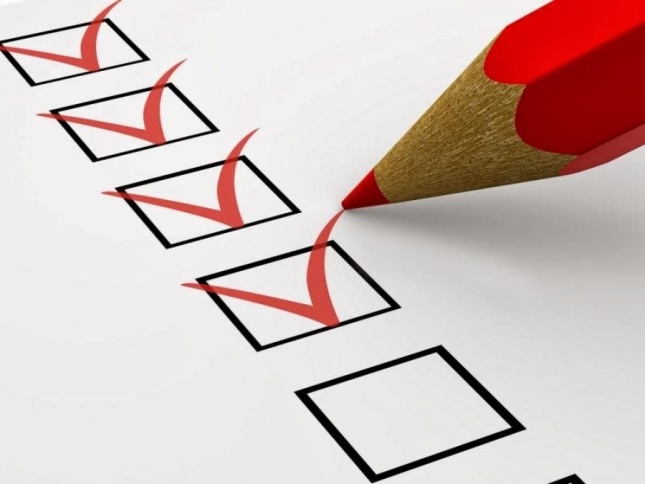 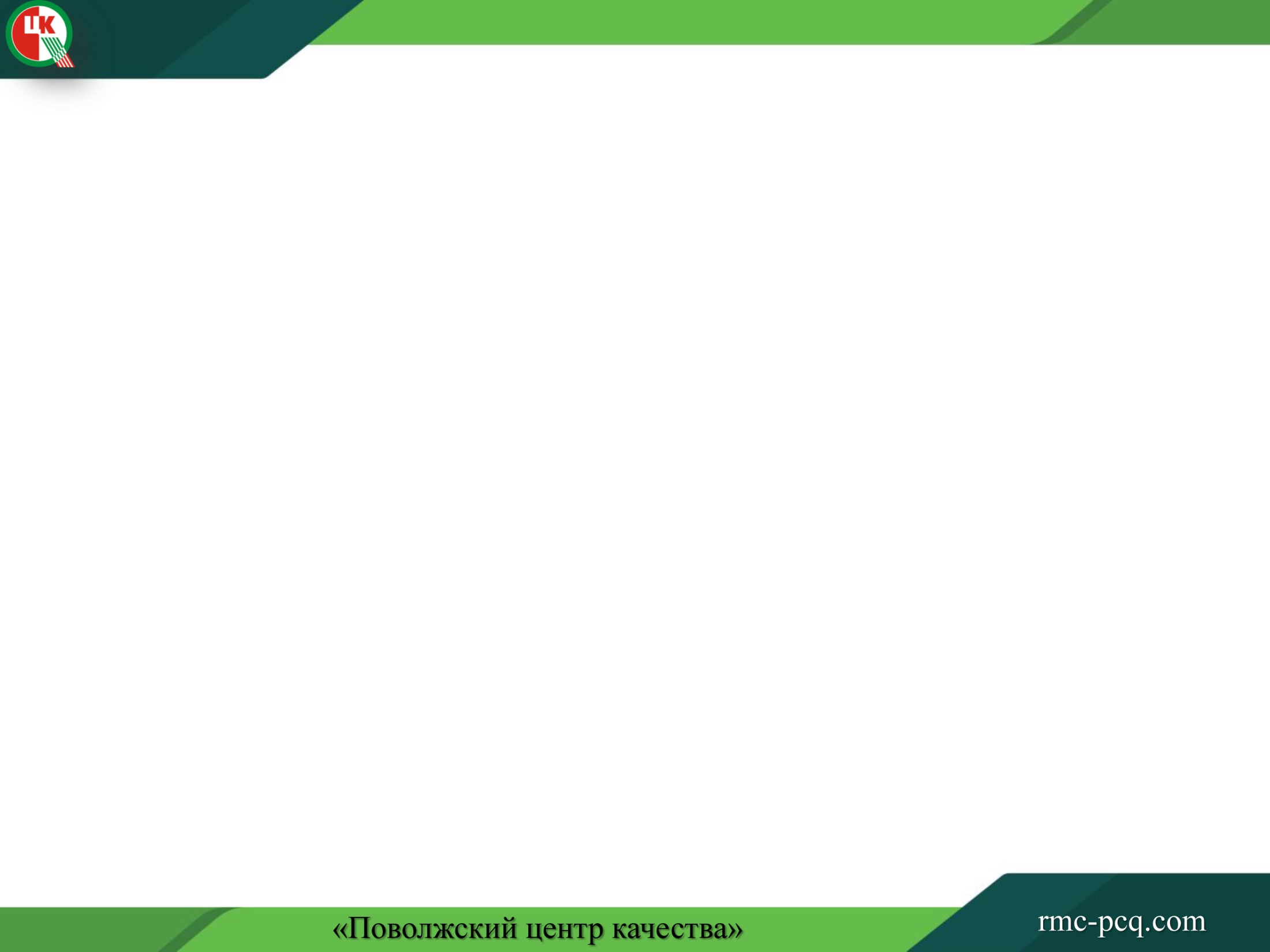 Внедрение профессиональных стандартов 
в деятельность организации
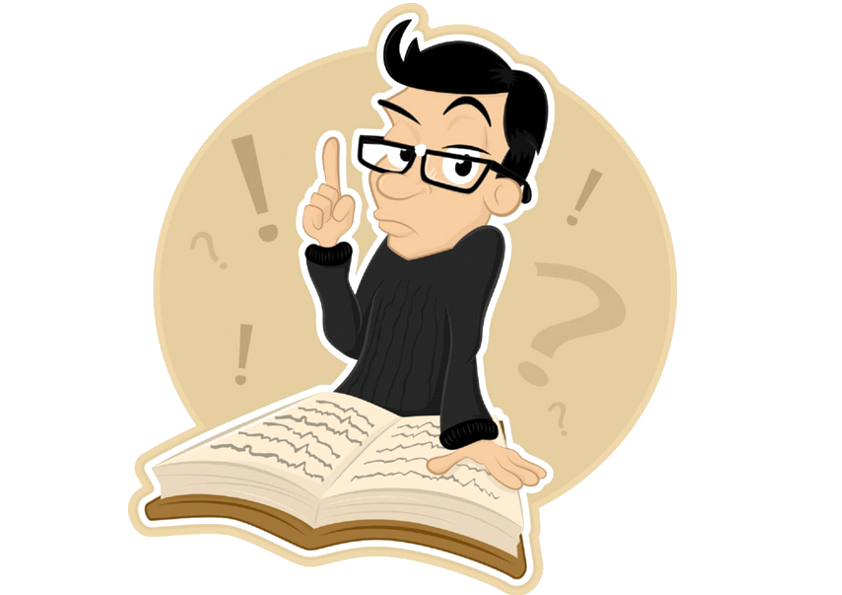 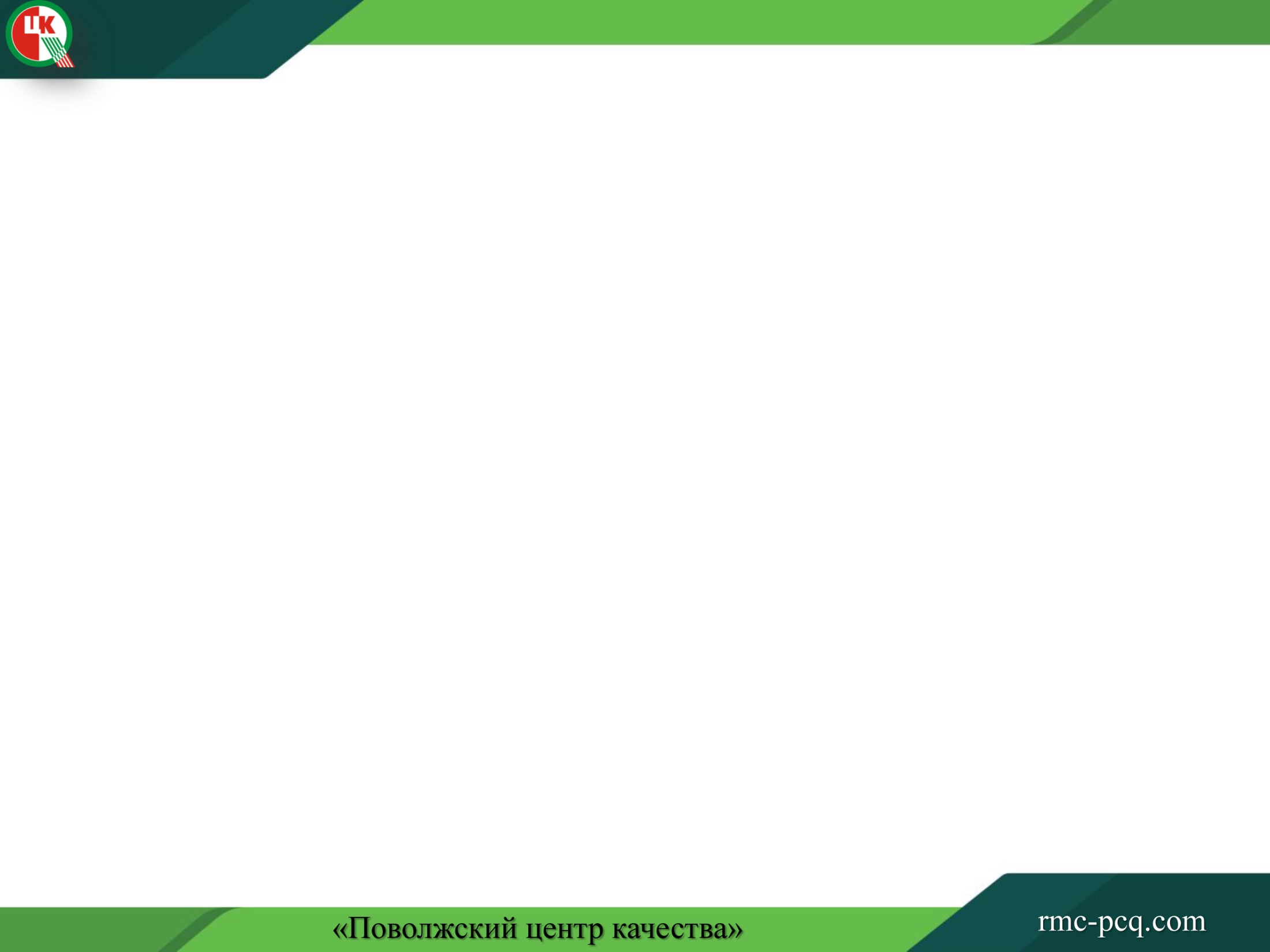 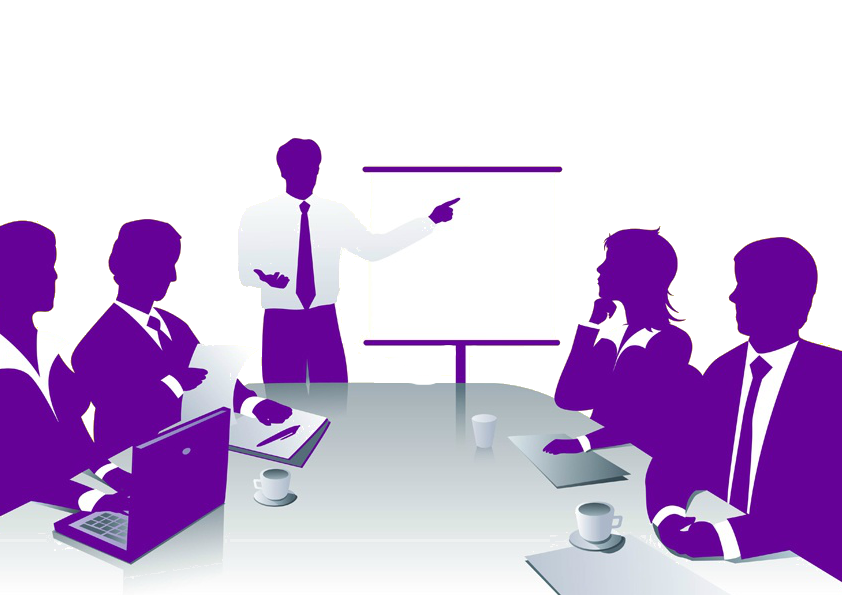 Шаг 1. Создание рабочей группы
Председатель;
Представитель профсоюзных организаций;
Юрист;
Специалист службы управления персоналом;
Руководитель (представитель) отдела труда и заработной платы;
Руководители производственных подразделений;
Другие сотрудники с учетом специфики организации.
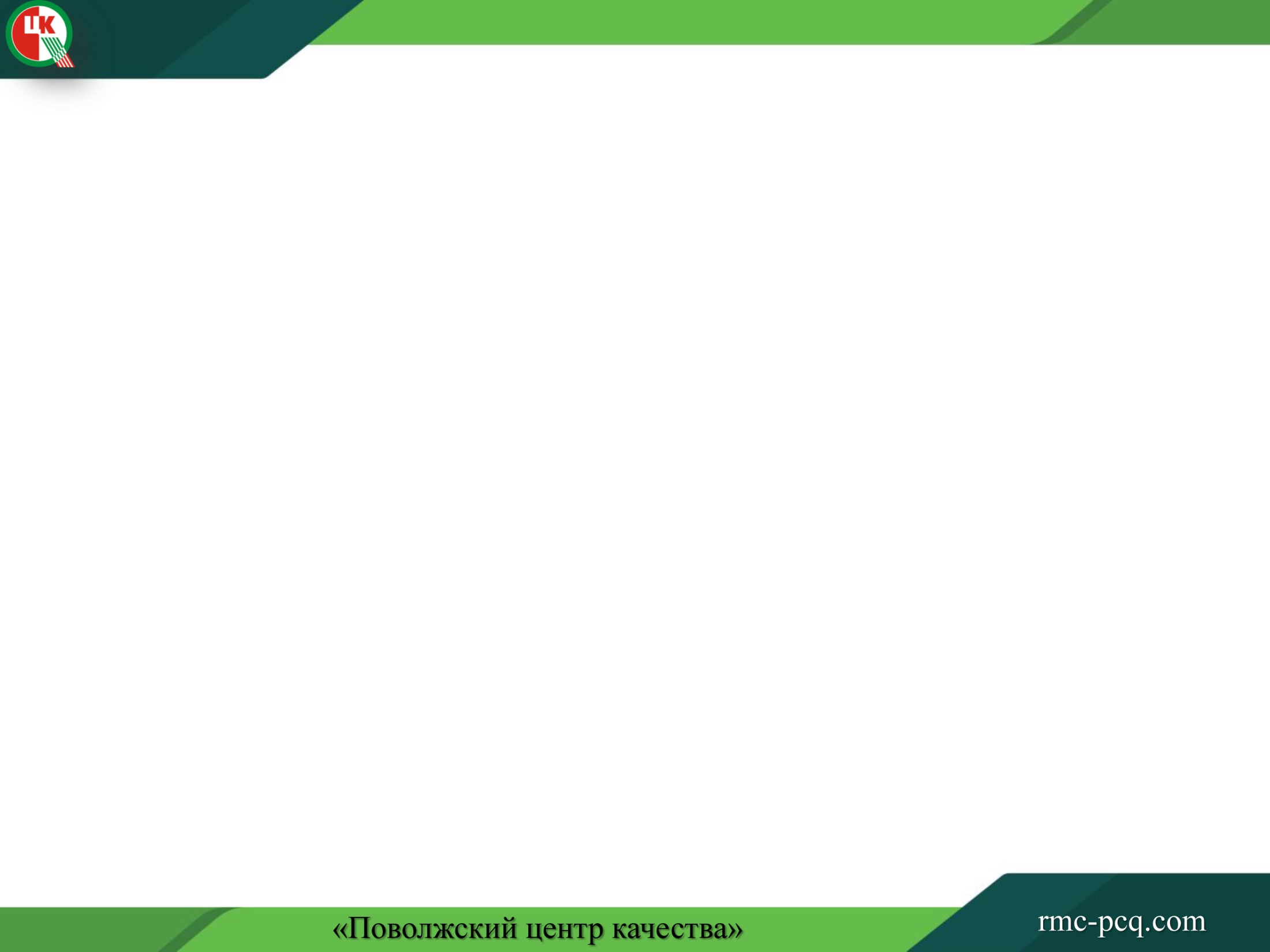 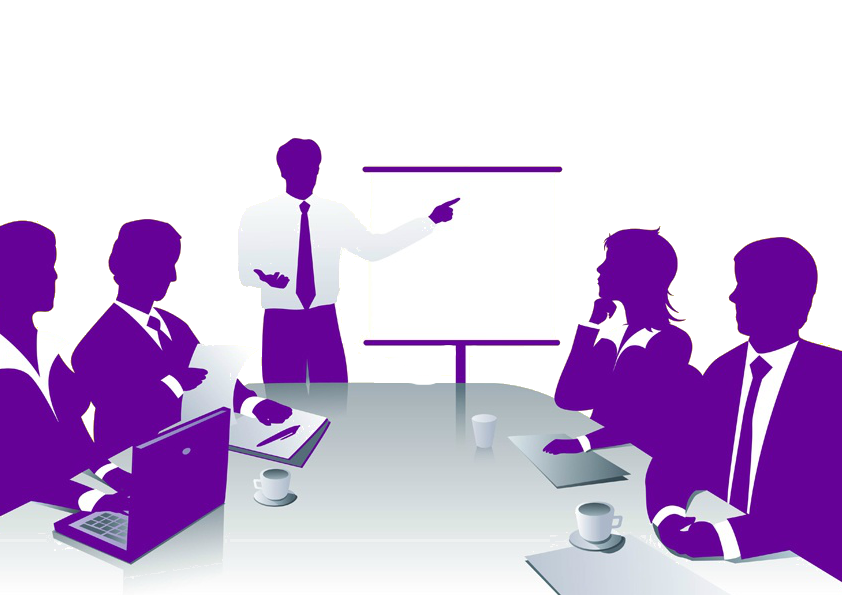 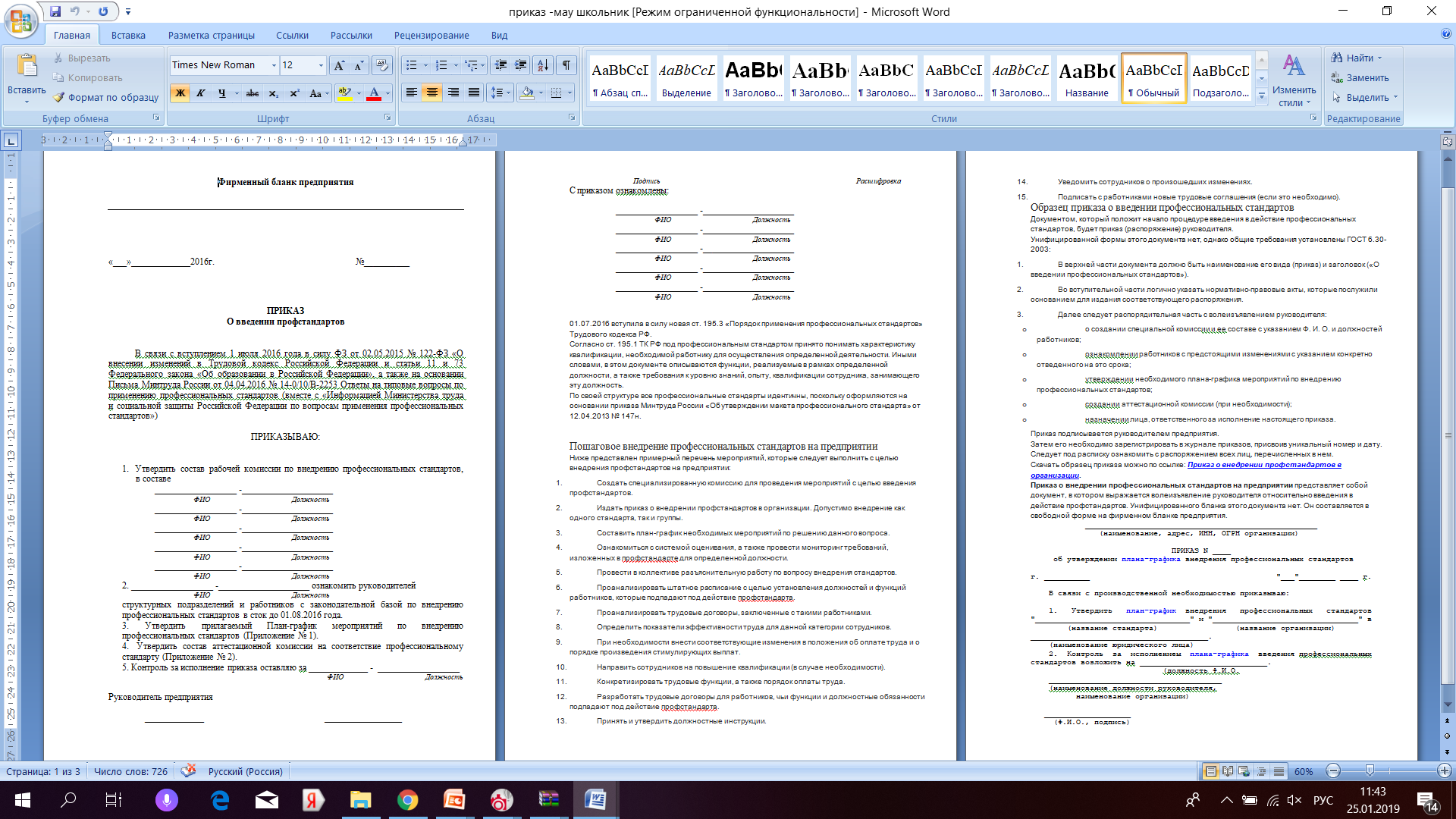 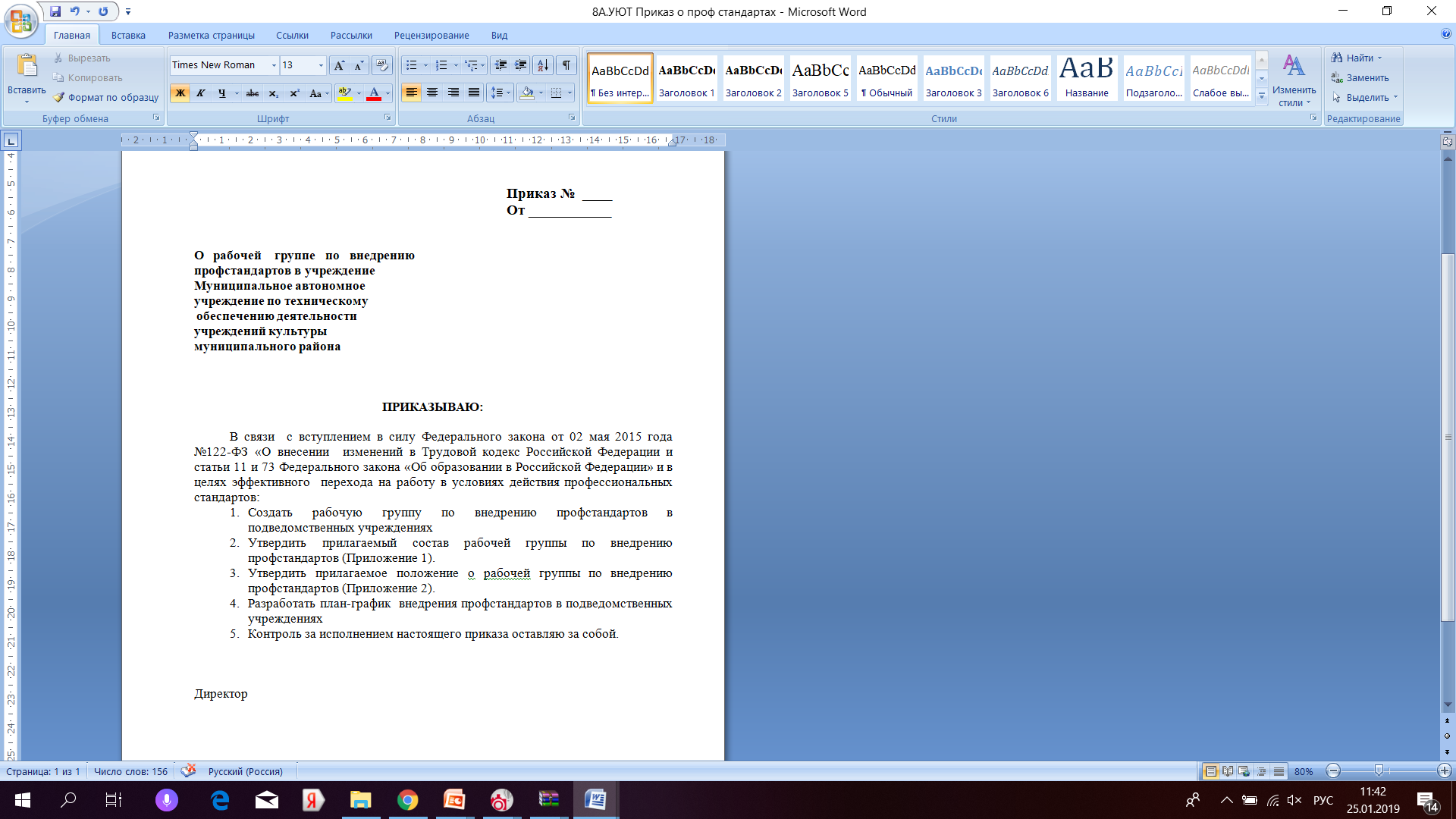 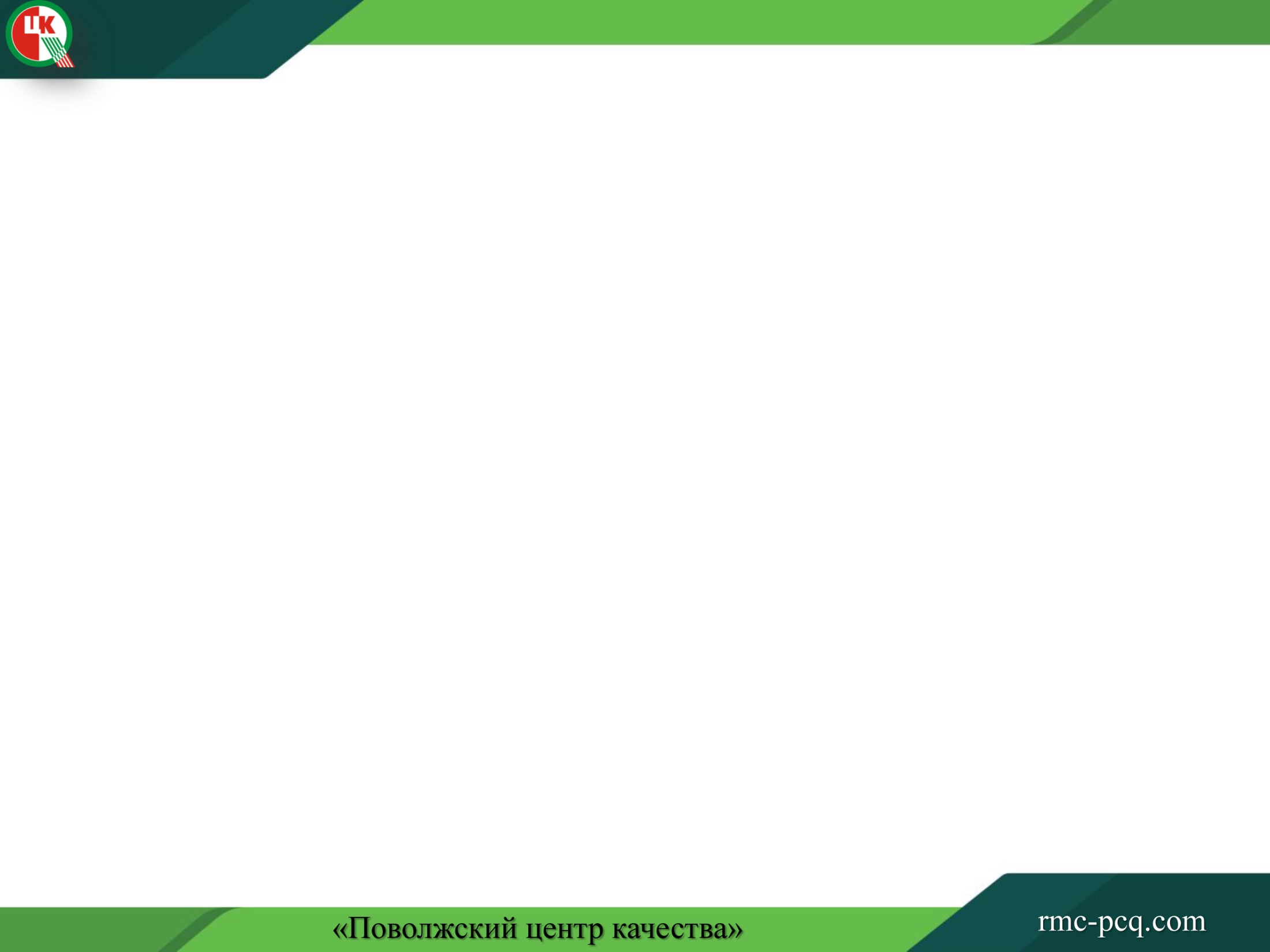 Шаг 2. сбор и анализ информации
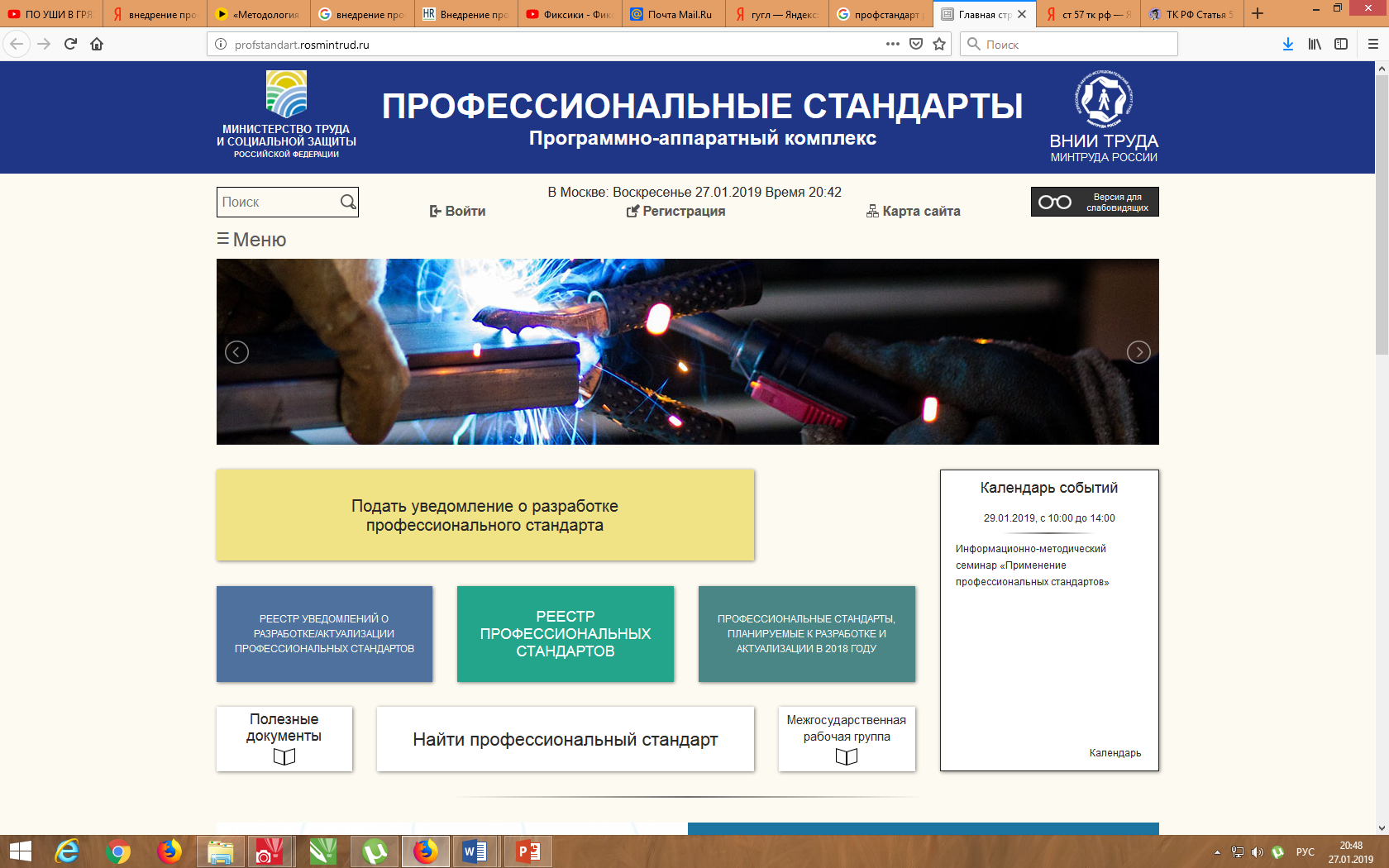 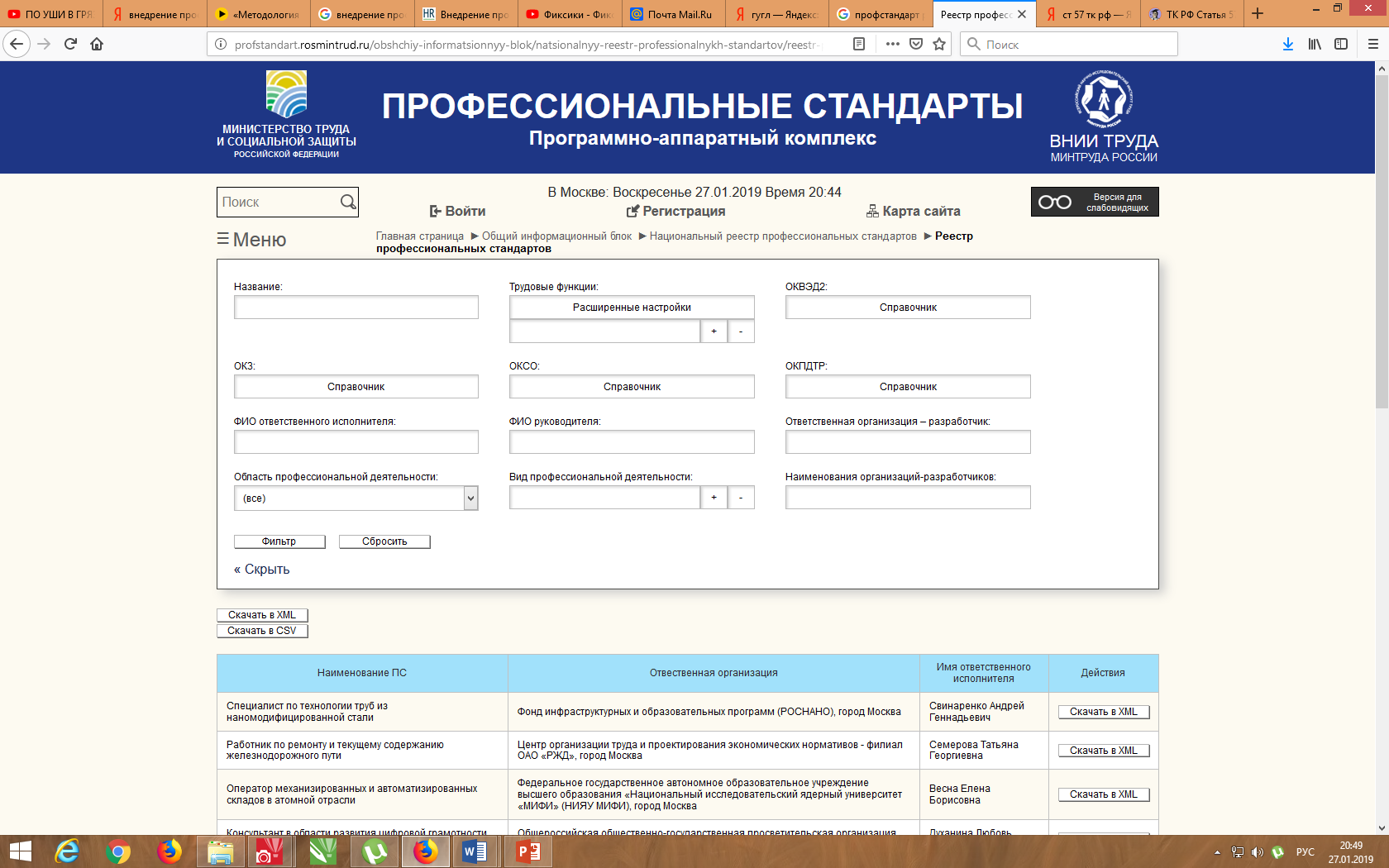 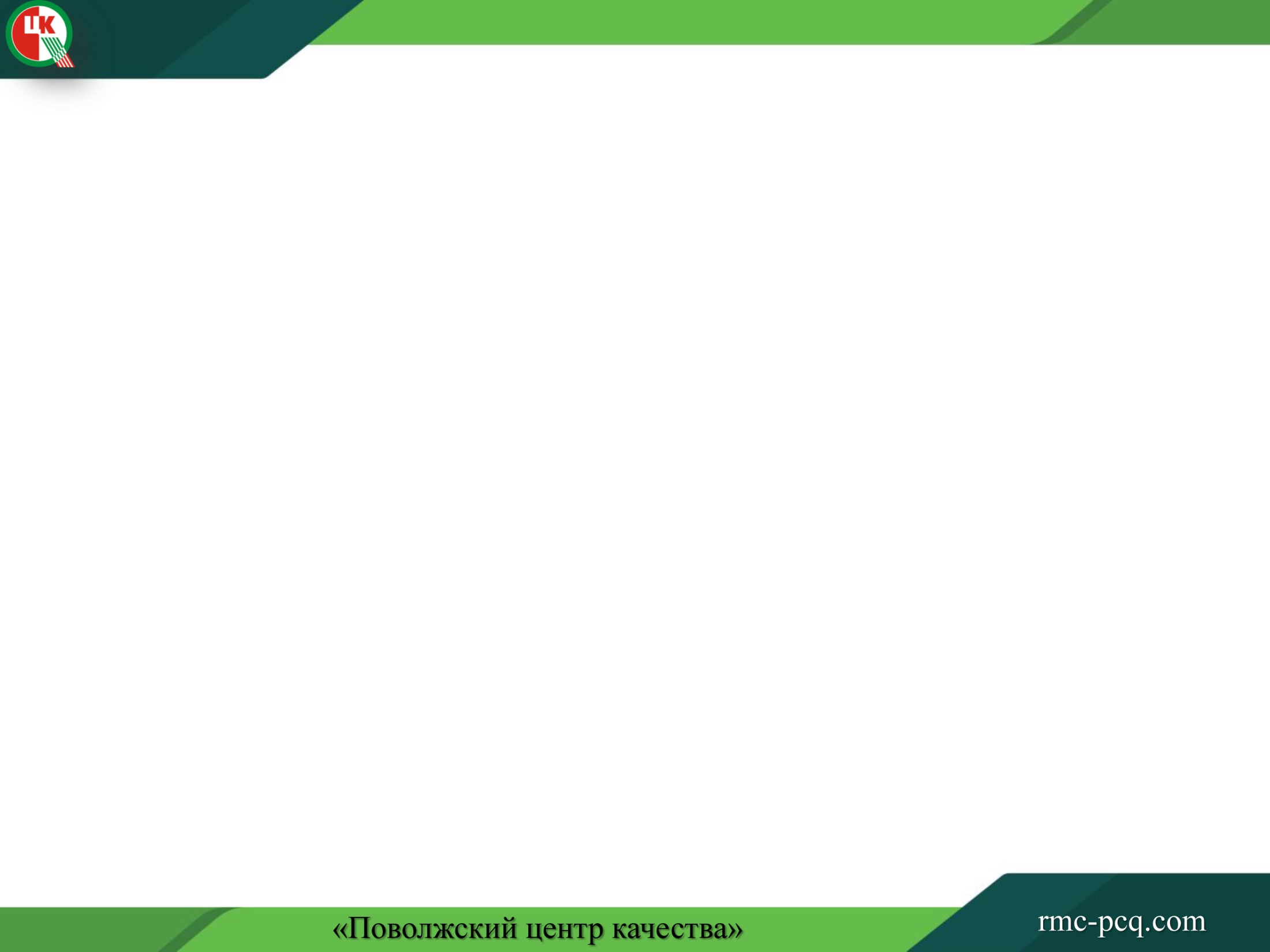 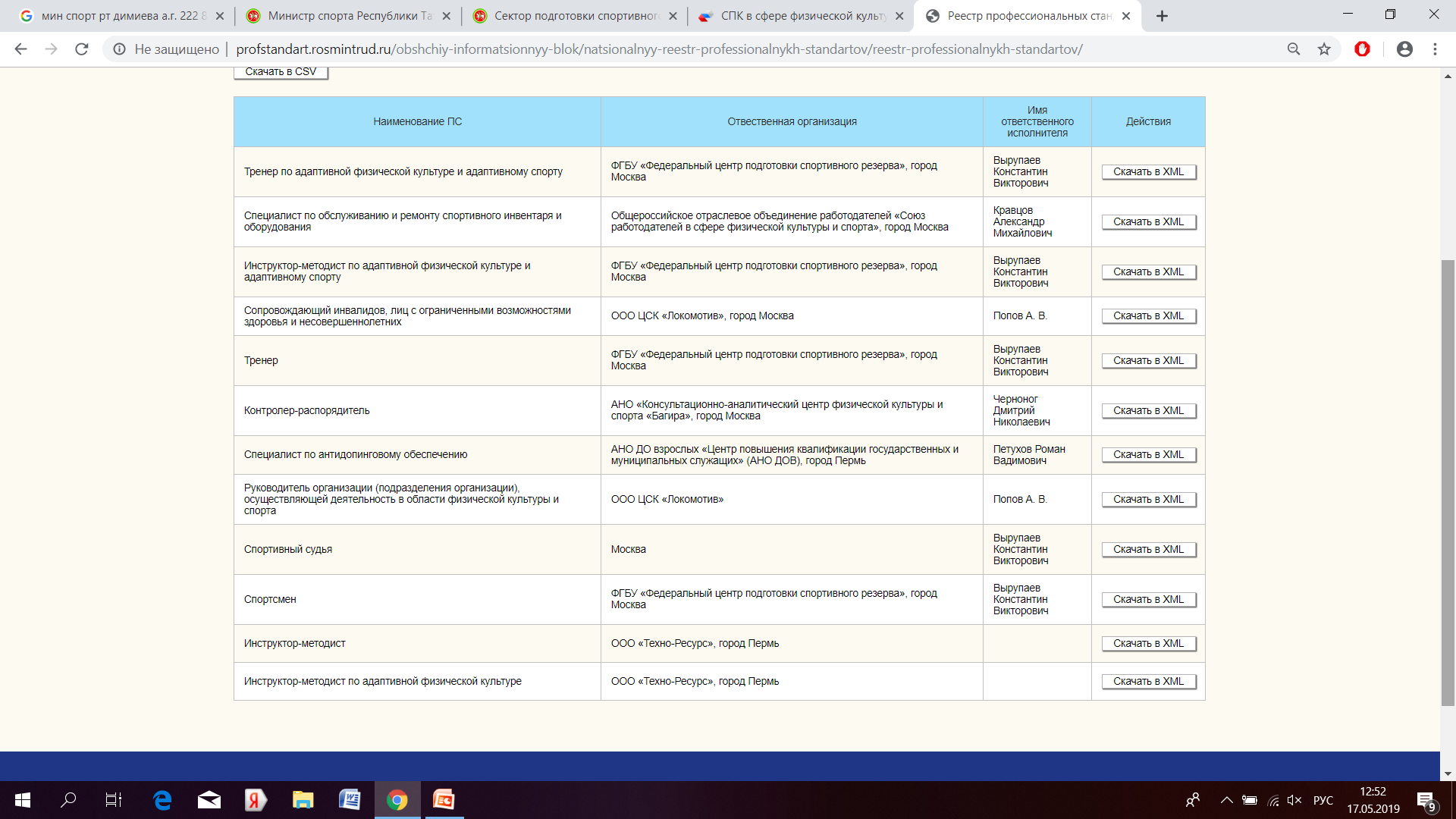 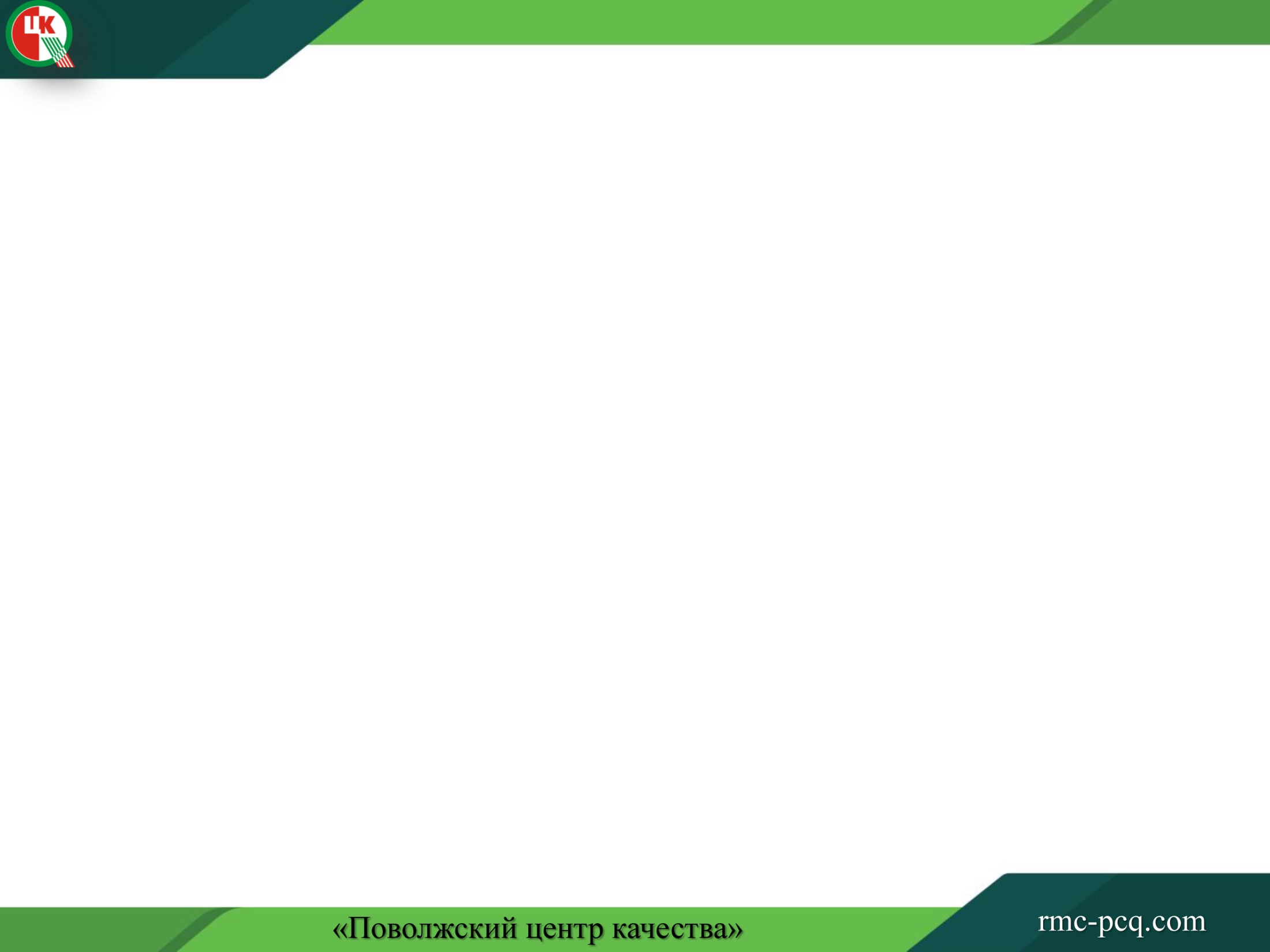 Шаг 3. сверка целей ПС и должностей
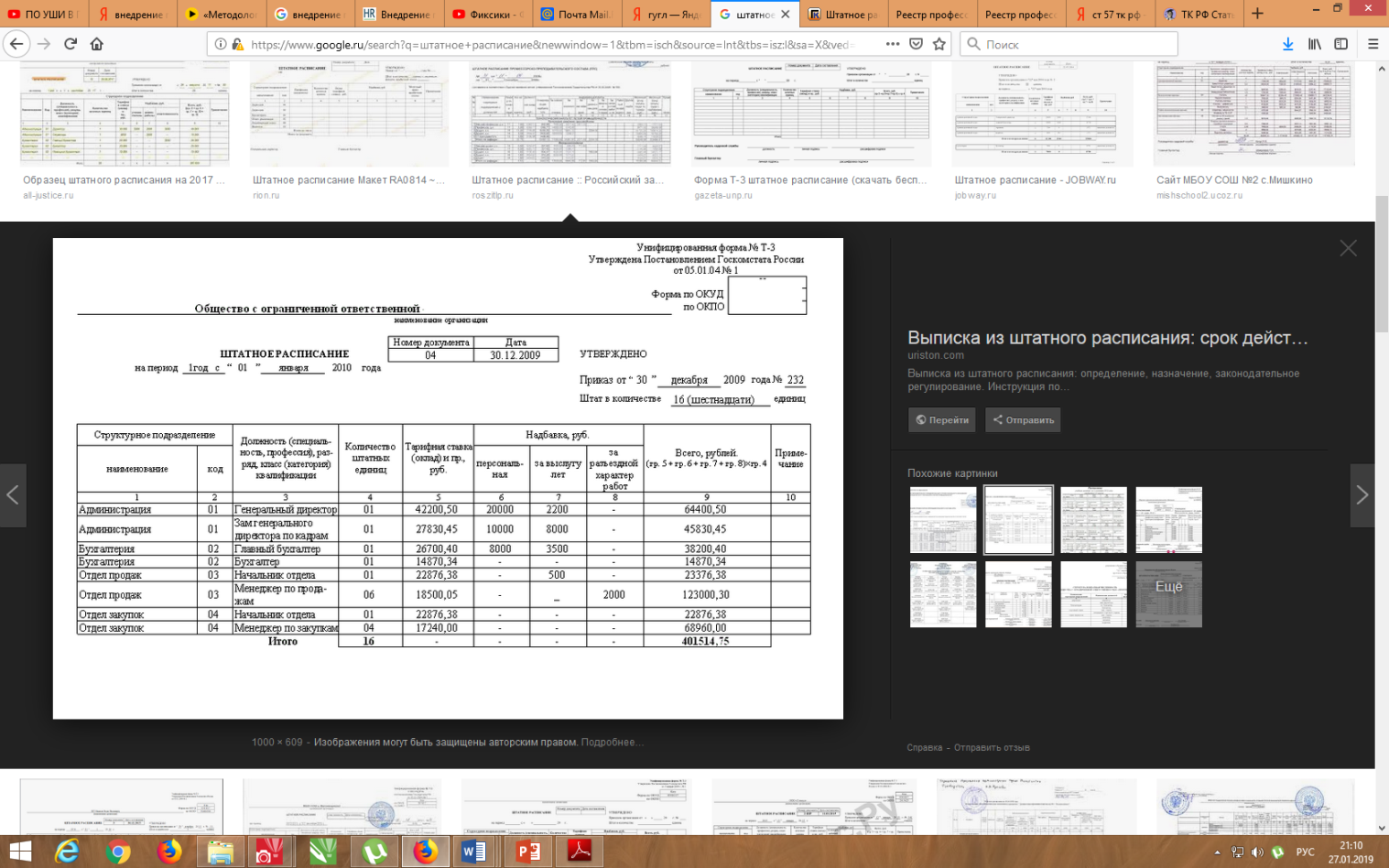 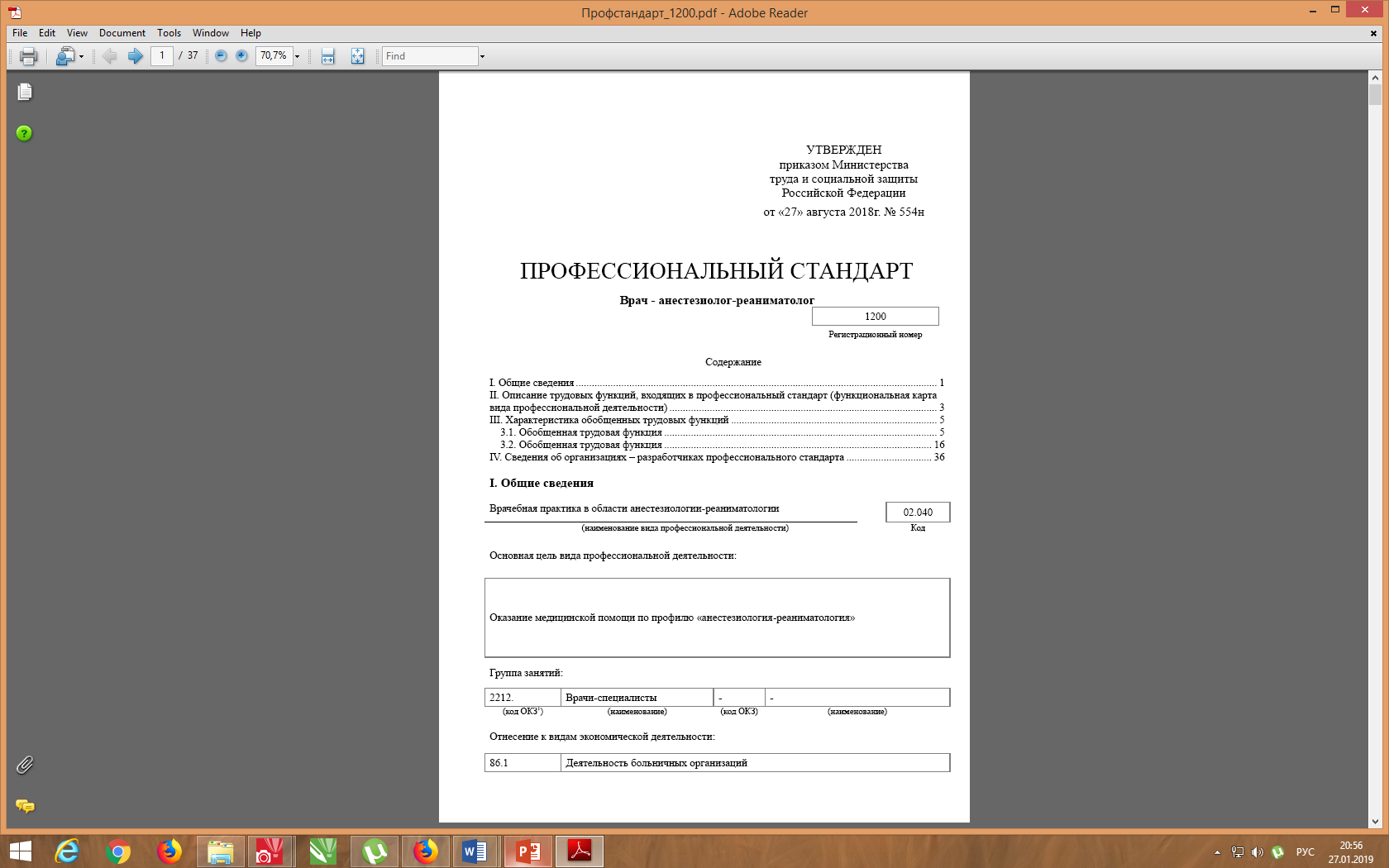 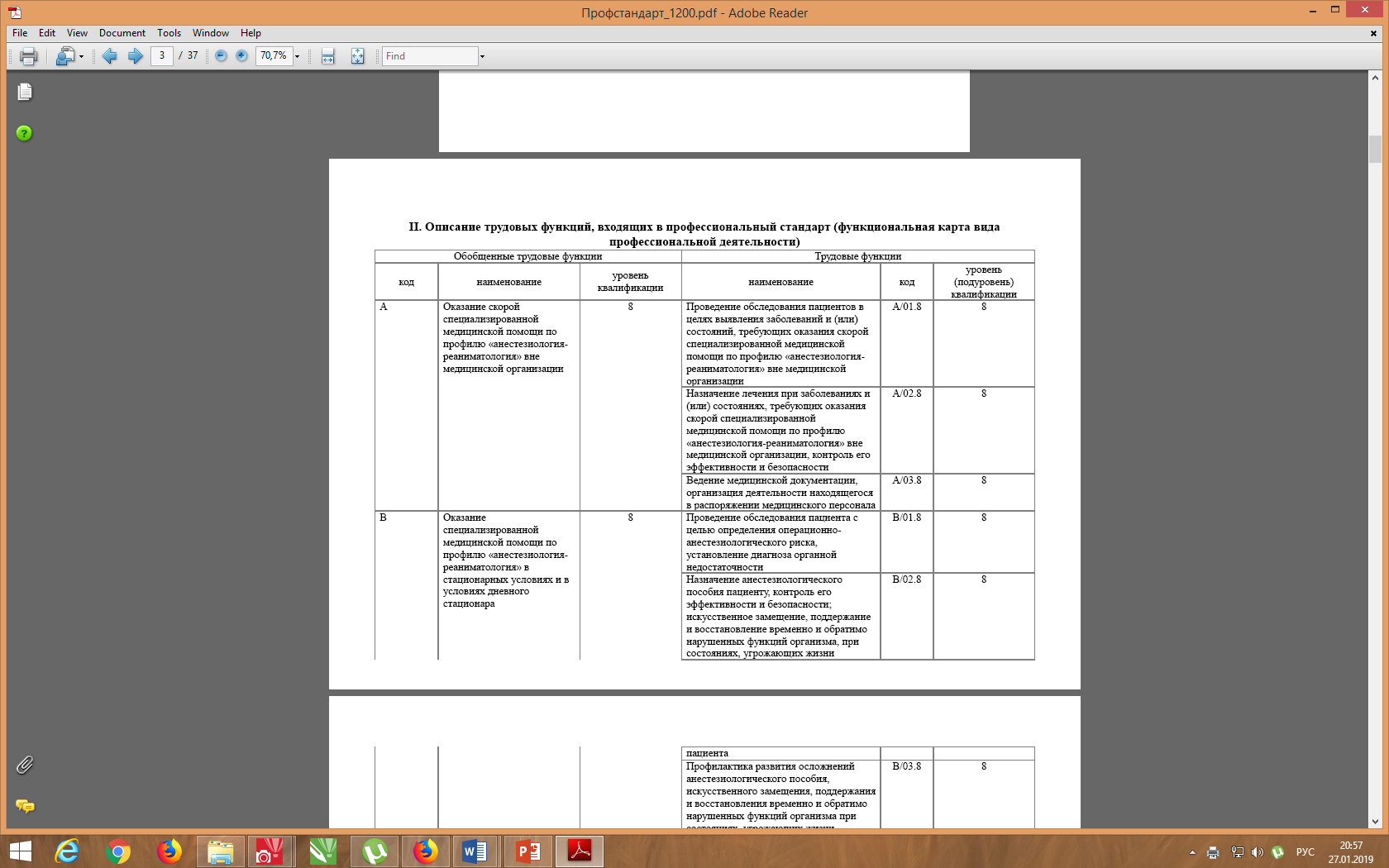 Цель деятельности
Определить цели структурных подразделений и отдельных должностей по однородным видам деятельности;
Сравнить цели подразделений и сверить с основной целью вида деятельности ПС;
Принять решение, какие ПС распространяются на отдельные должности и подразделения;
Задокументировать решение, например в виде Протокола комиссии.
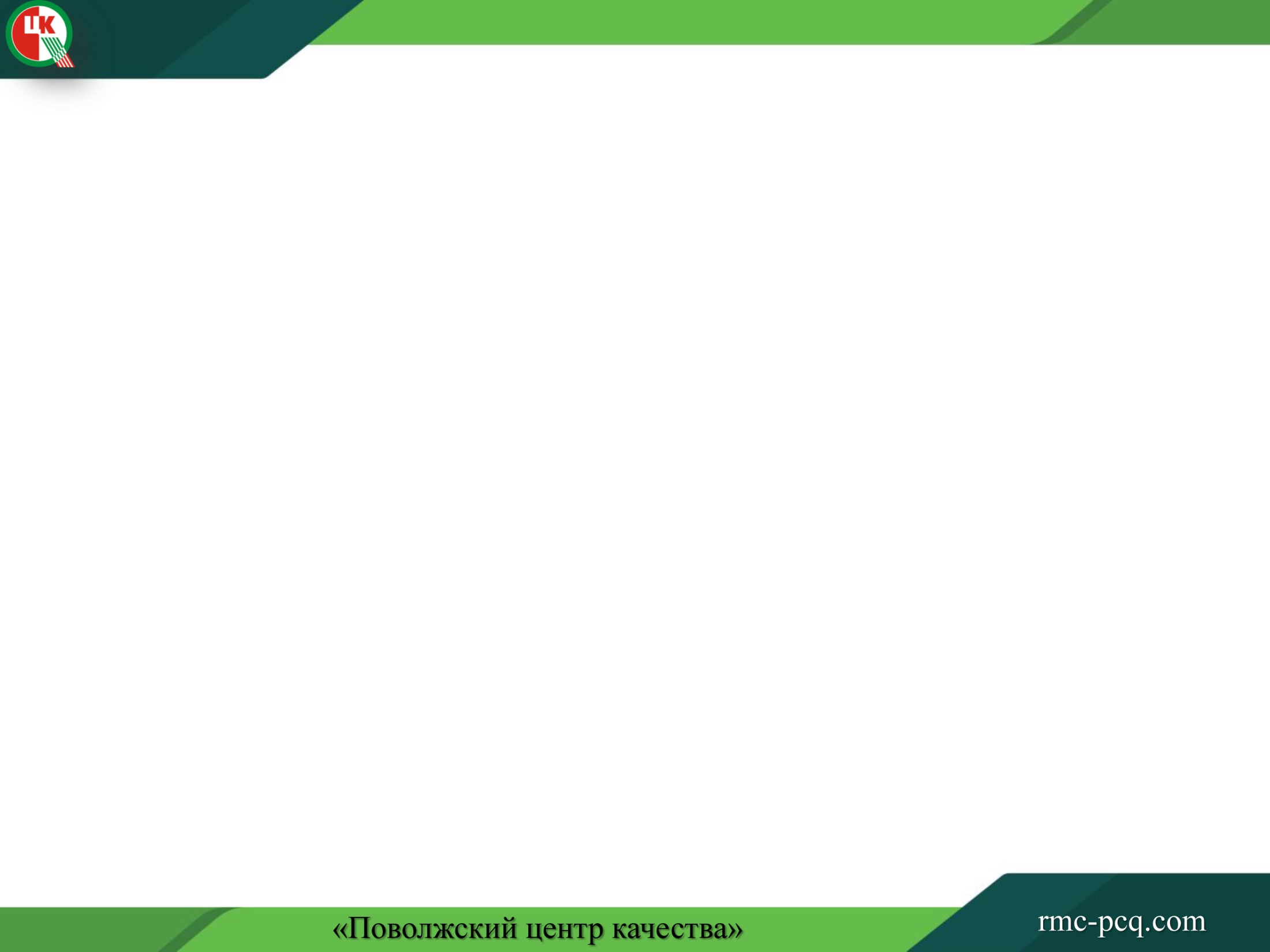 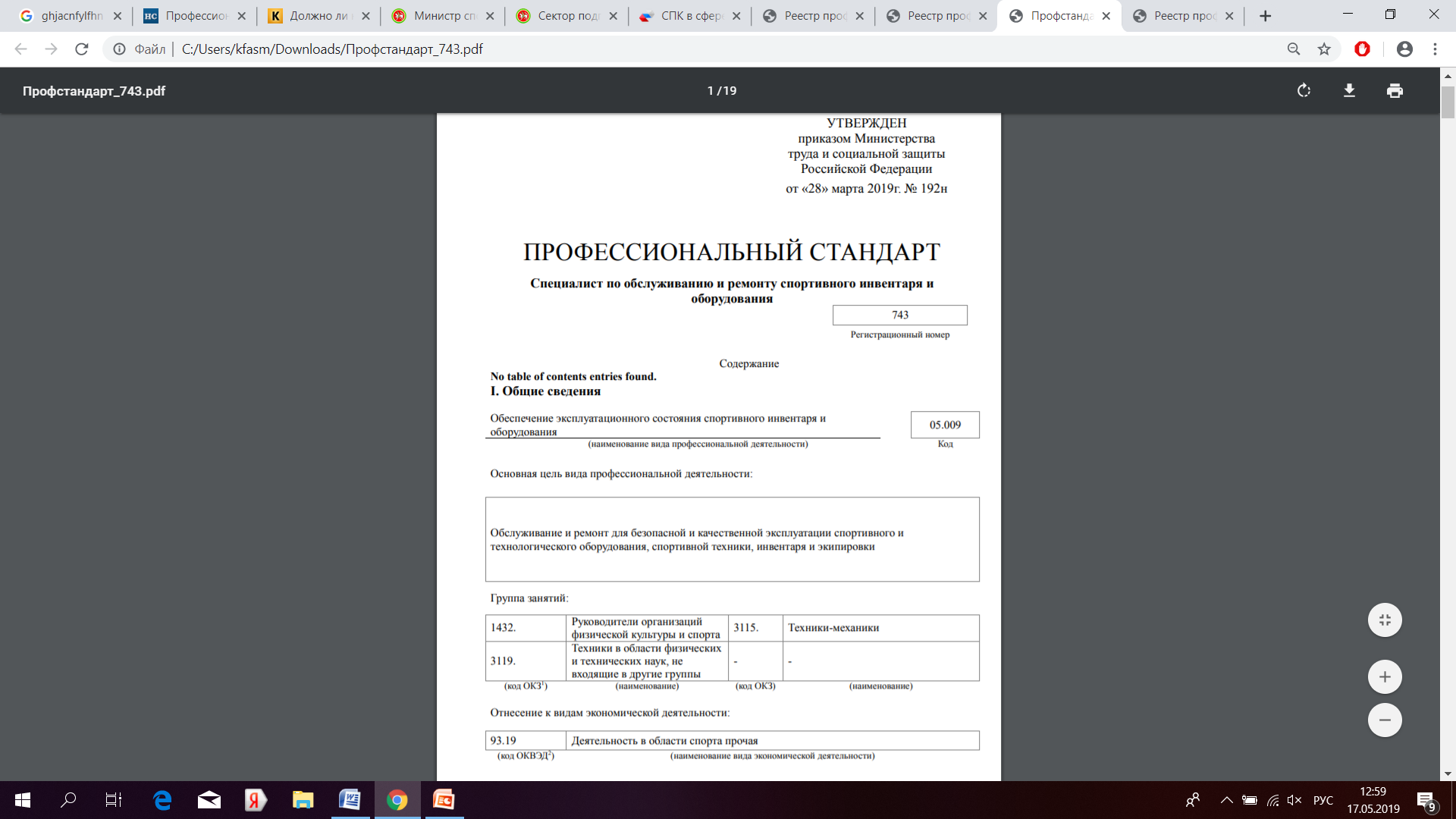 Техник
Механик
Техник-механик
Техник по эксплуатации и ремонту спортивной 
техники
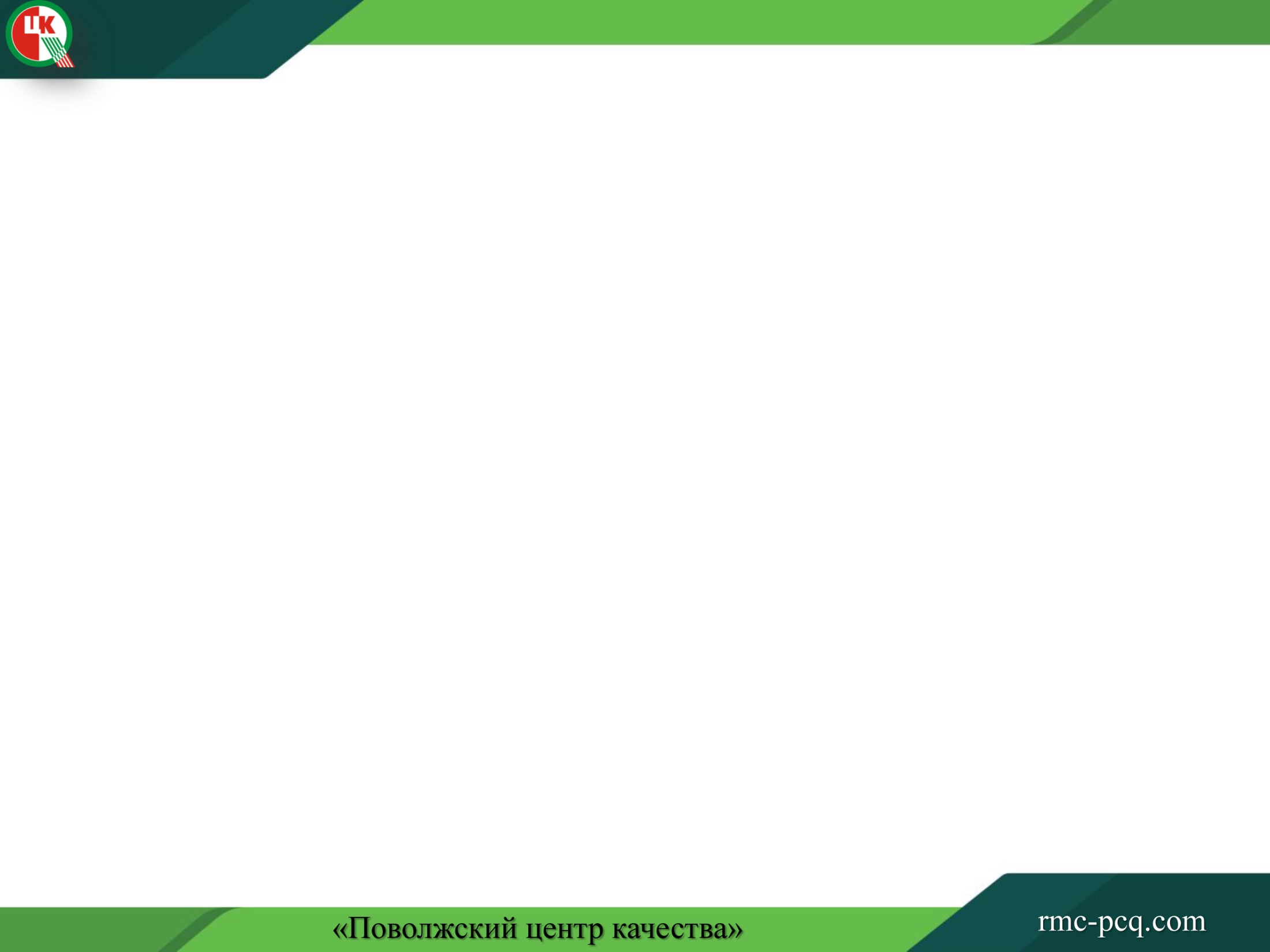 или
[Speaker Notes: 2.  Должности может соответствовать 1 ПС, часть ПС, несколько ПС – пример дворник,садовник]
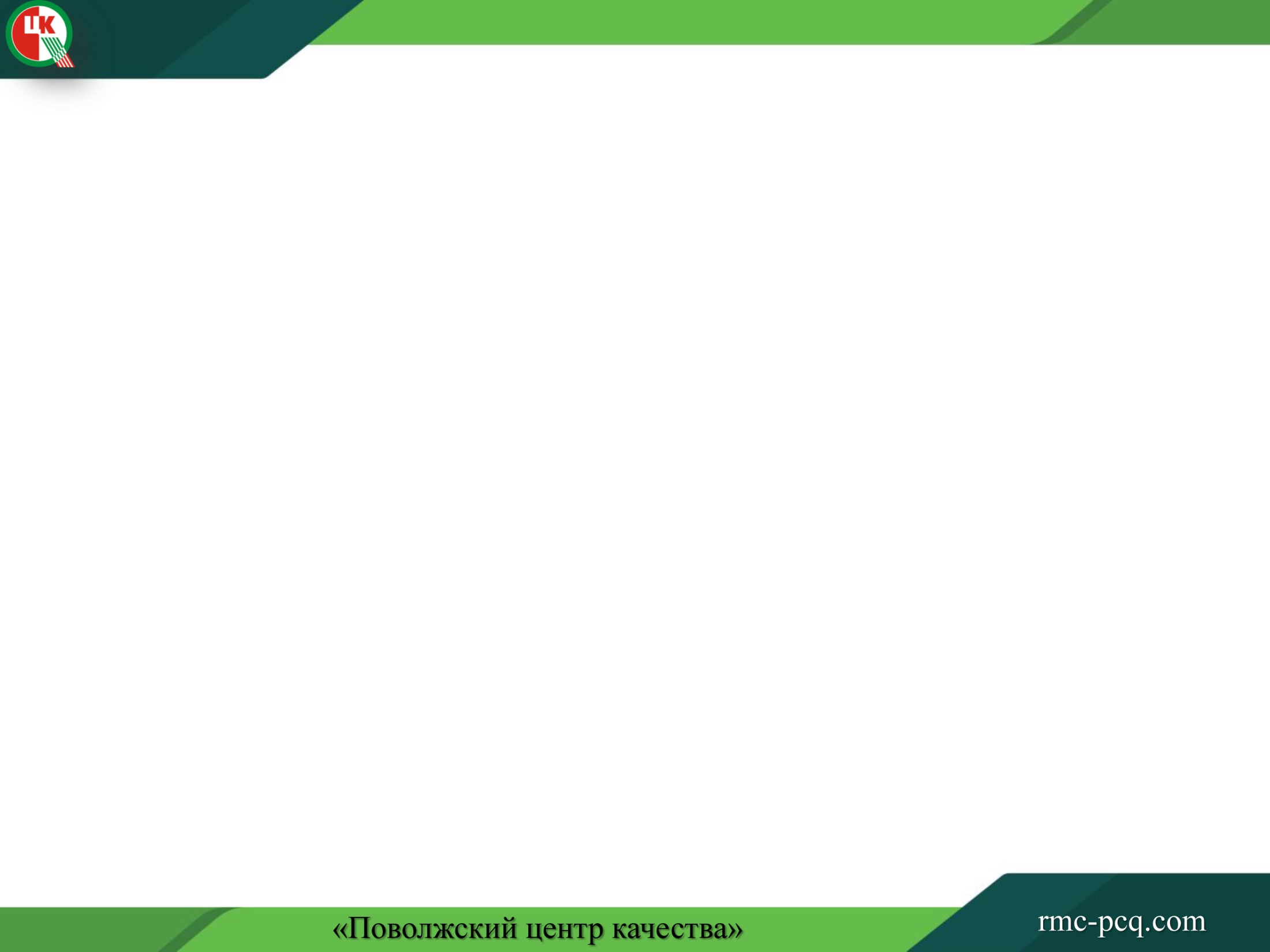 Шаг 4. проверка функций
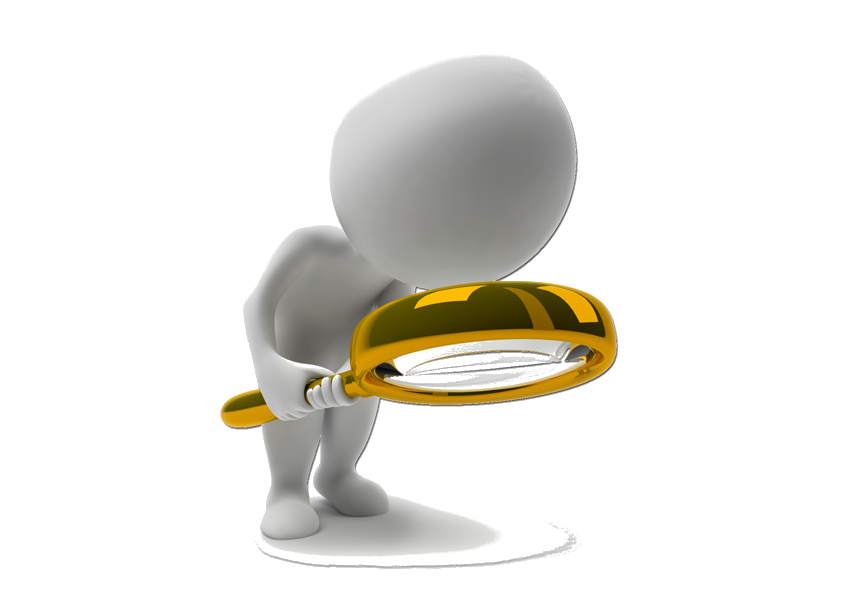 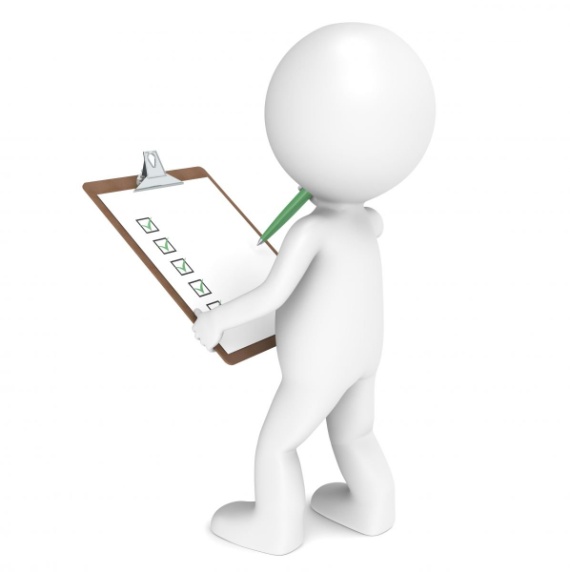 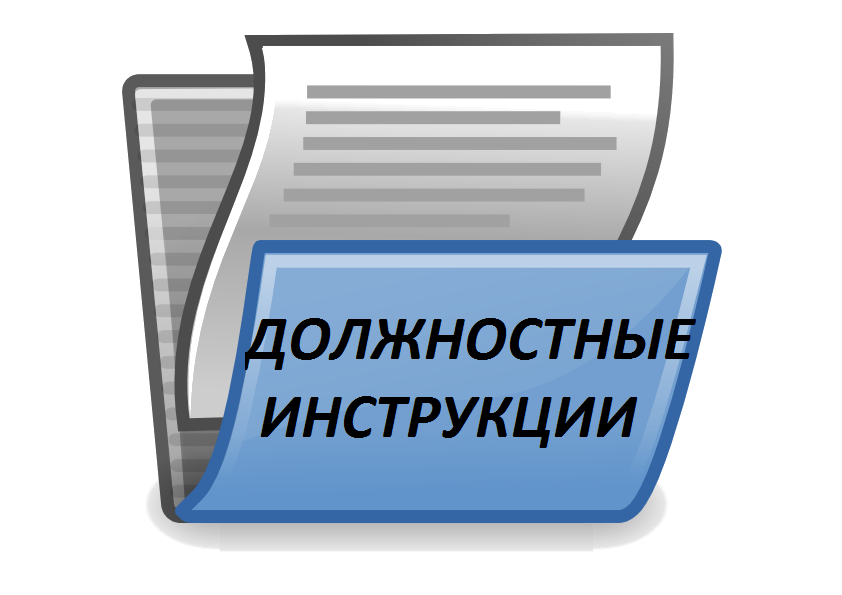 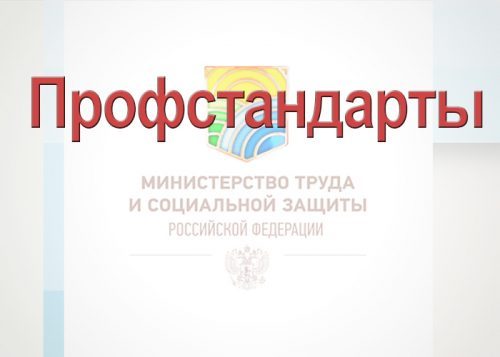 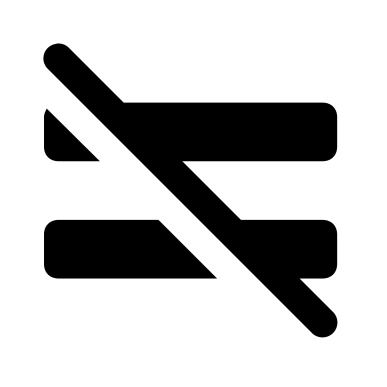 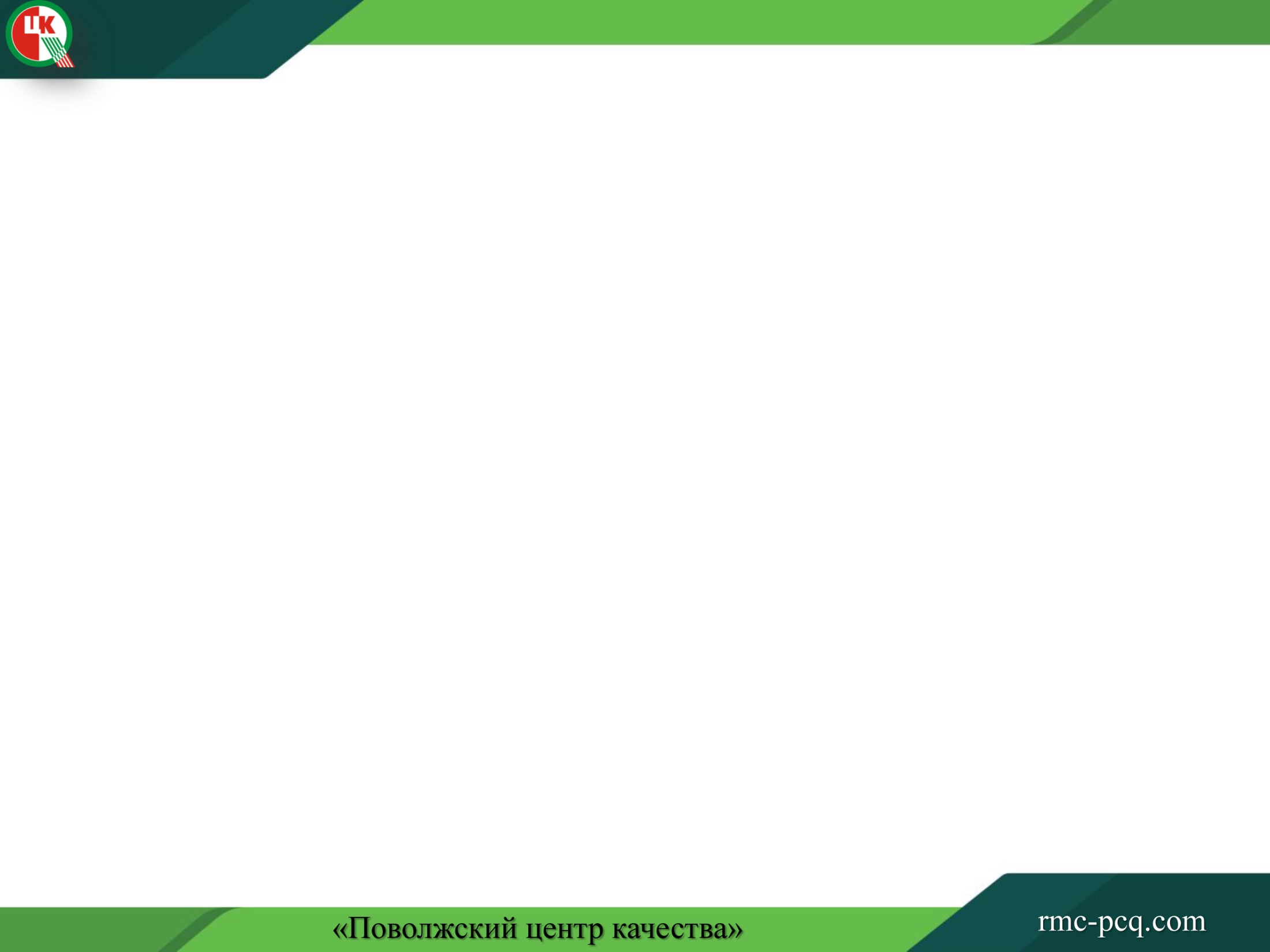 Шаг 4. проверка функций
Проанализировать соответствуют ли должностные обязанности,  установленные работником в трудовом договоре, должностной инструкции и иных документах обобщённой трудовой функции (ОТФ) и трудовым функция, 
установленным Профессиональным стандартом.
ОТФ
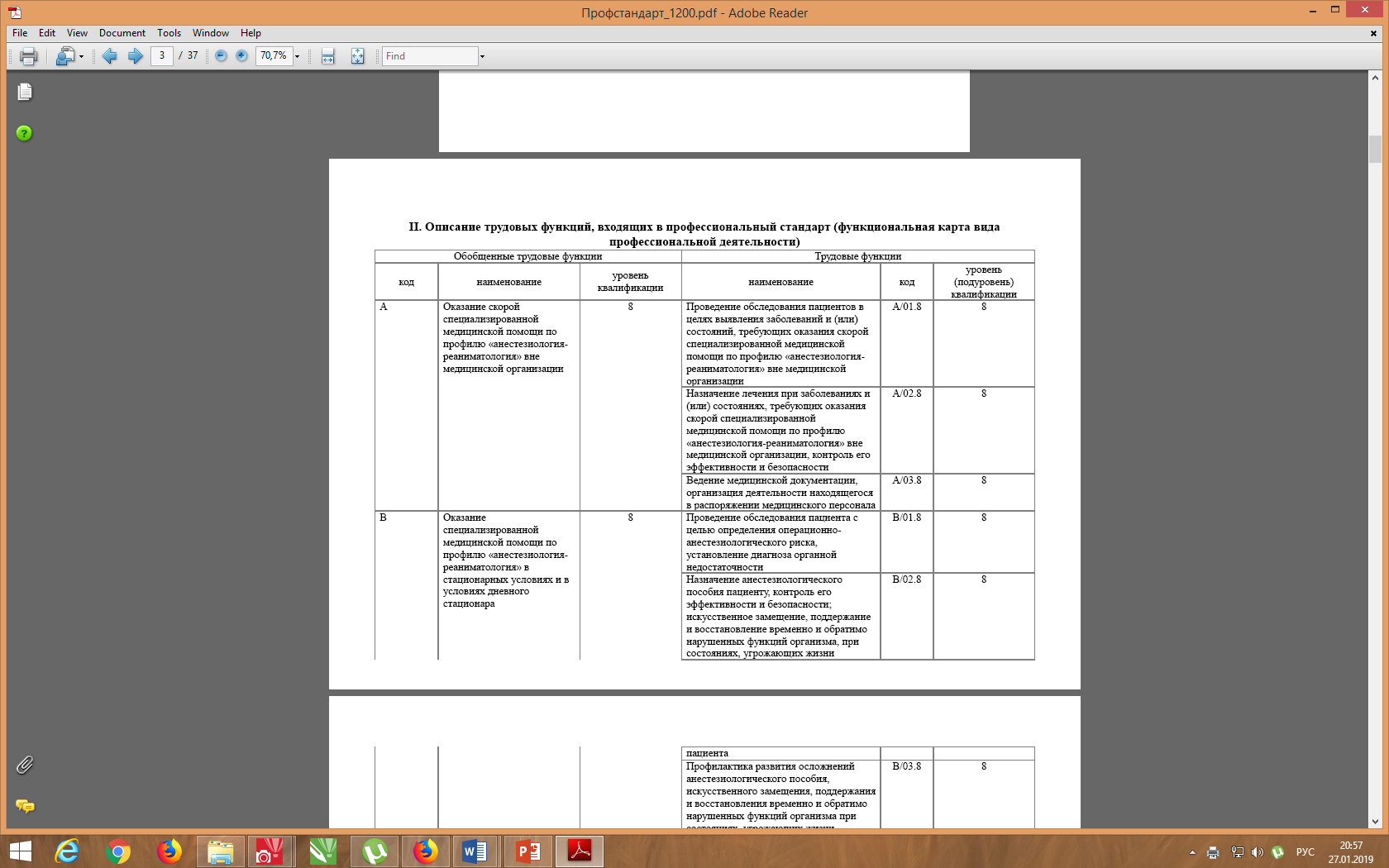 ТРУДОВЫЕ ФУНКЦИИ
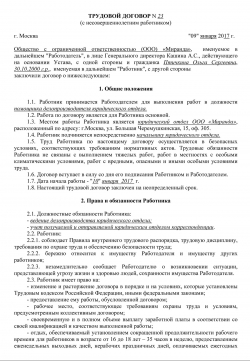 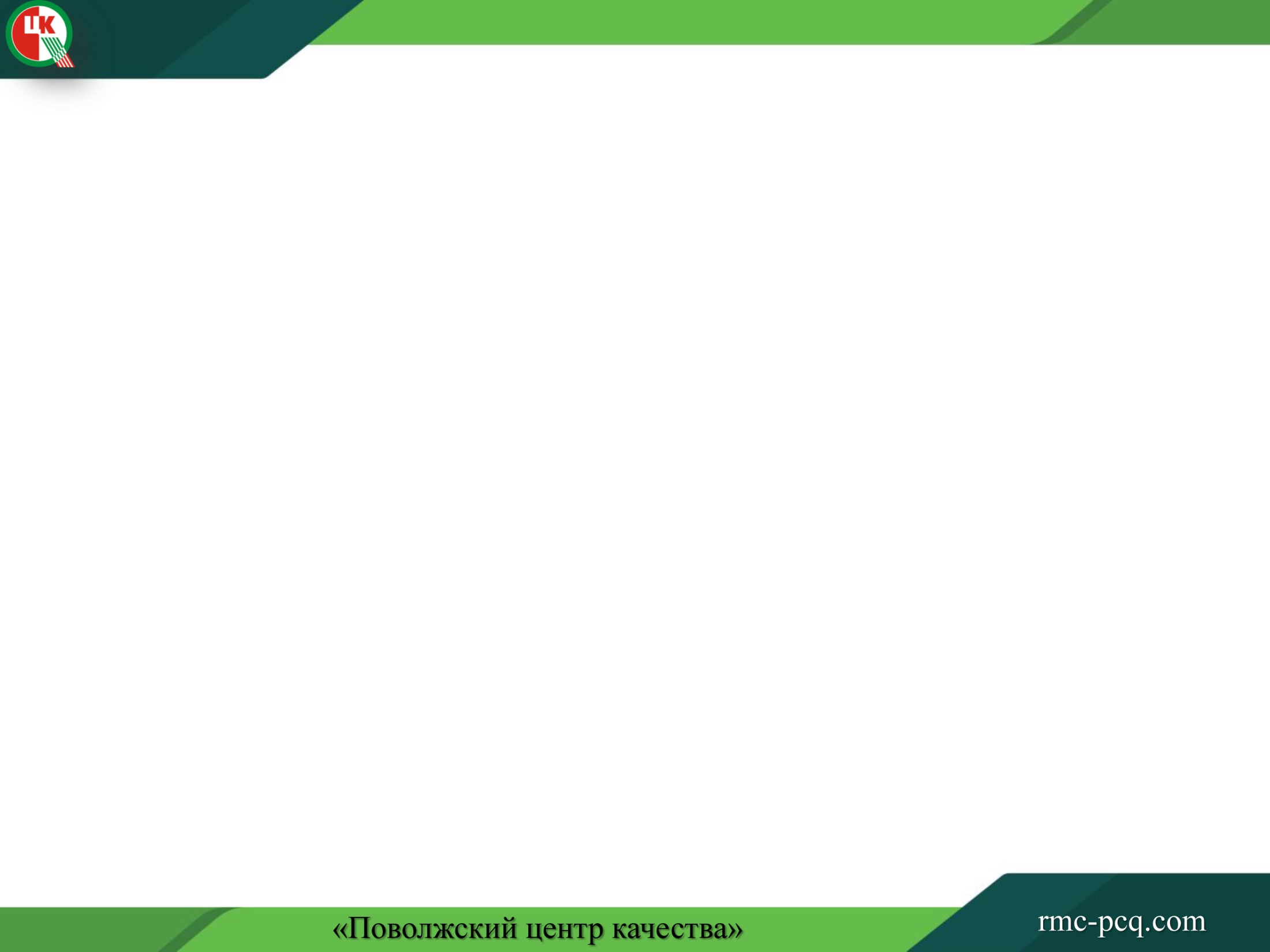 Структурная анкета для анализа содержания работы
В чем главное назначение вашей работы? Зачем она существует и что вносит в организацию?
Совет: возможно, перед тем, как вы начнете отвечать на вопросы, будет удобнее 
перечислить обязанности.
Служебные 
обязанности
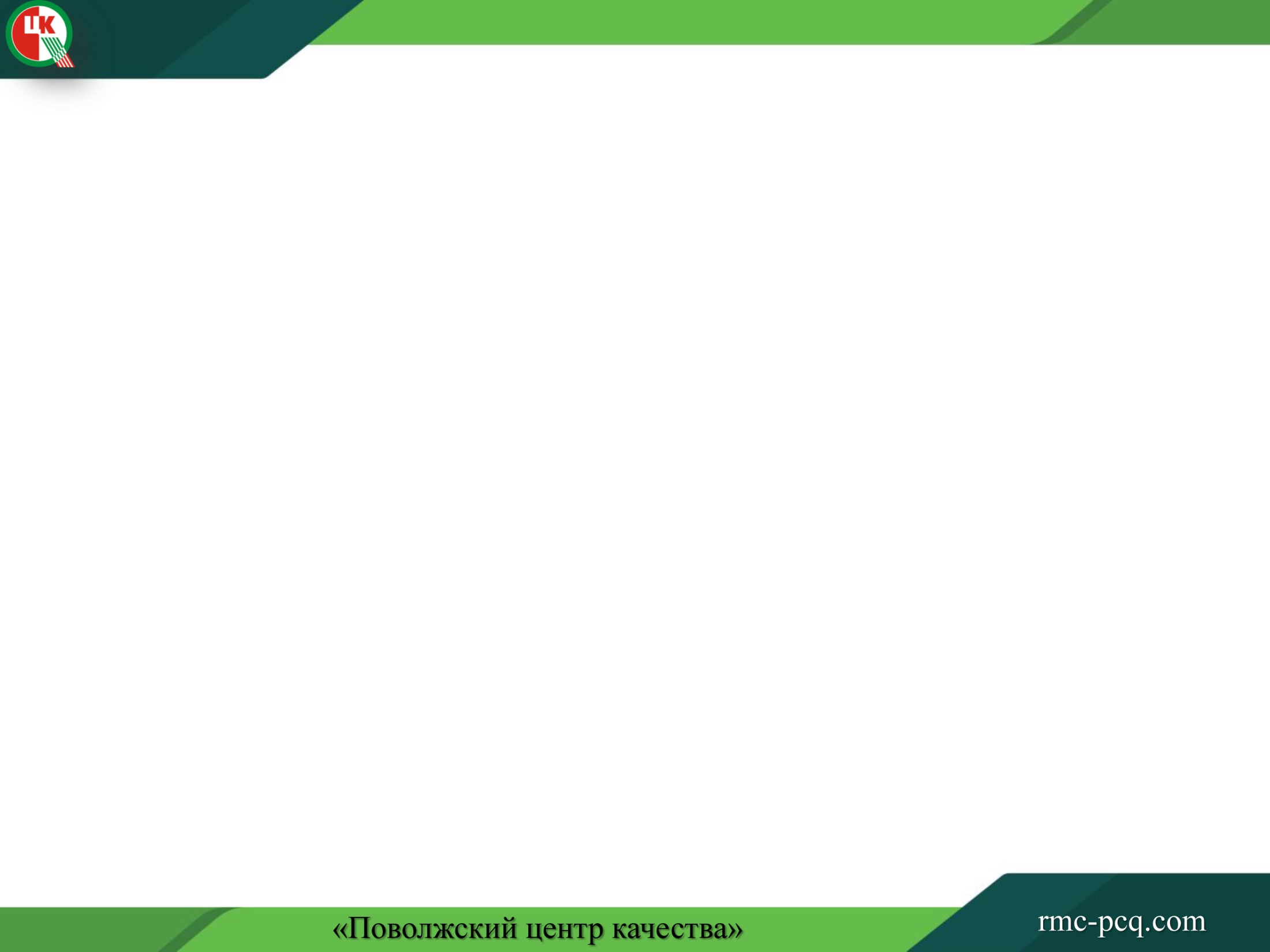 Шаг 4.1. (возможный)  если выявлены отклонения должностных 
обязанностей от ОТФ и ТФ, установленных в ПС
Этап 1
Исключить «неправильную» функцию
Этап 2
Передать работнику, в чью «профессию» входит этот вид работ
«оставить» работнику по процедуре: 
-совмещения;
- расширения зоны обслуживания.
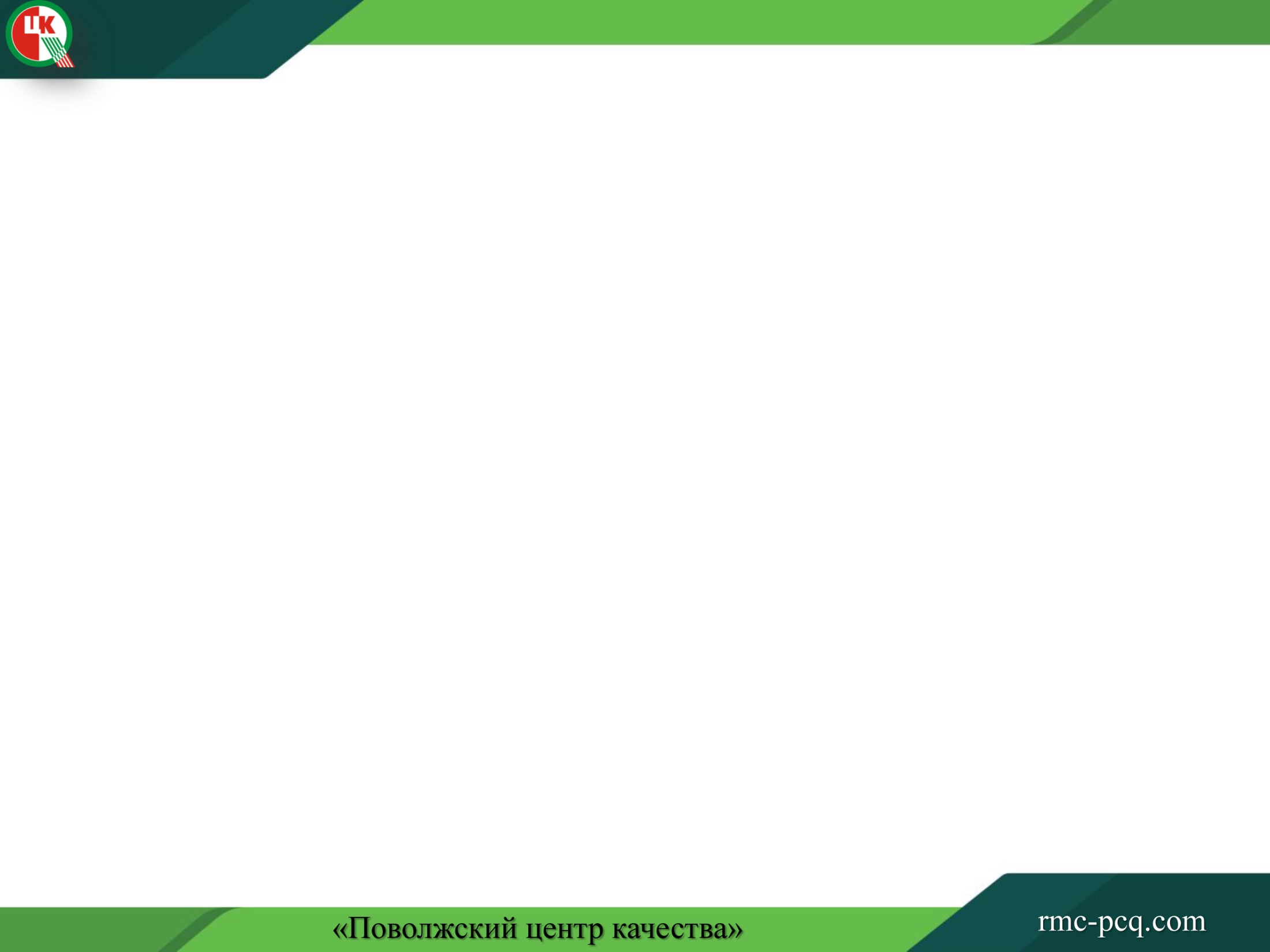 Шаг 5. сверка наименований должностей
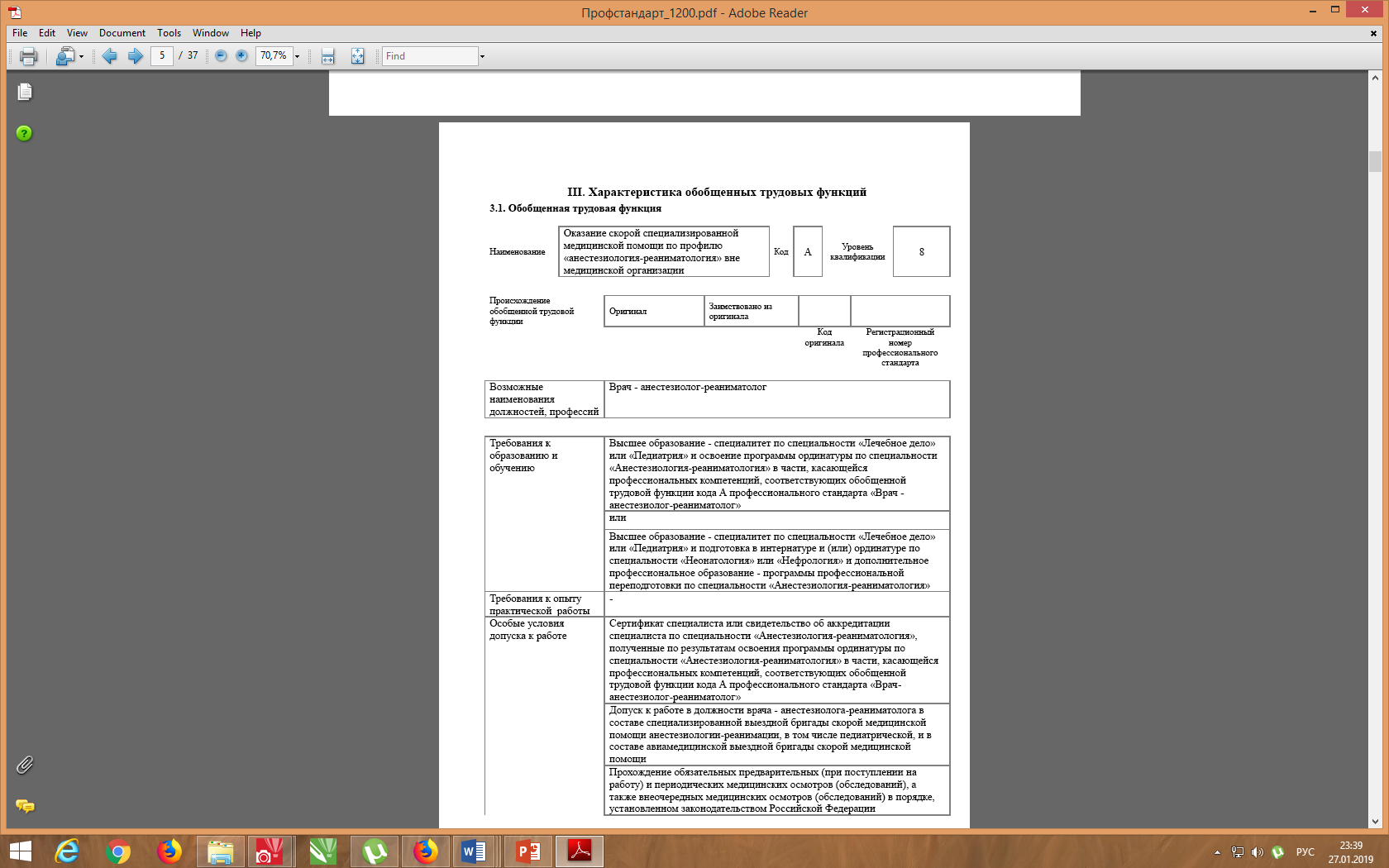 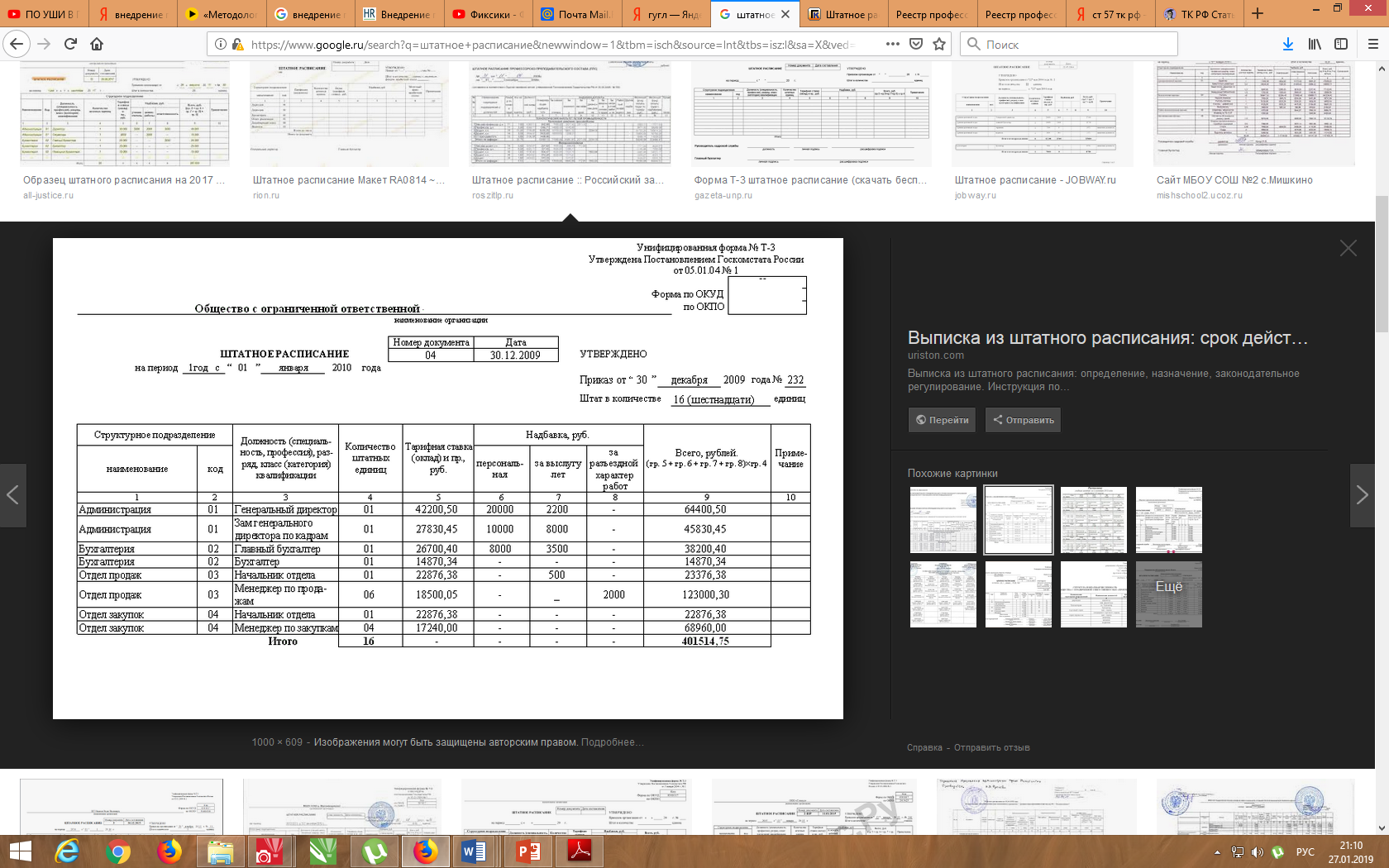 1. Сверить наименование профессий в штатном расписании с «Возможными 
наименованием должности» в ПС;
2. Документально зафиксировать.
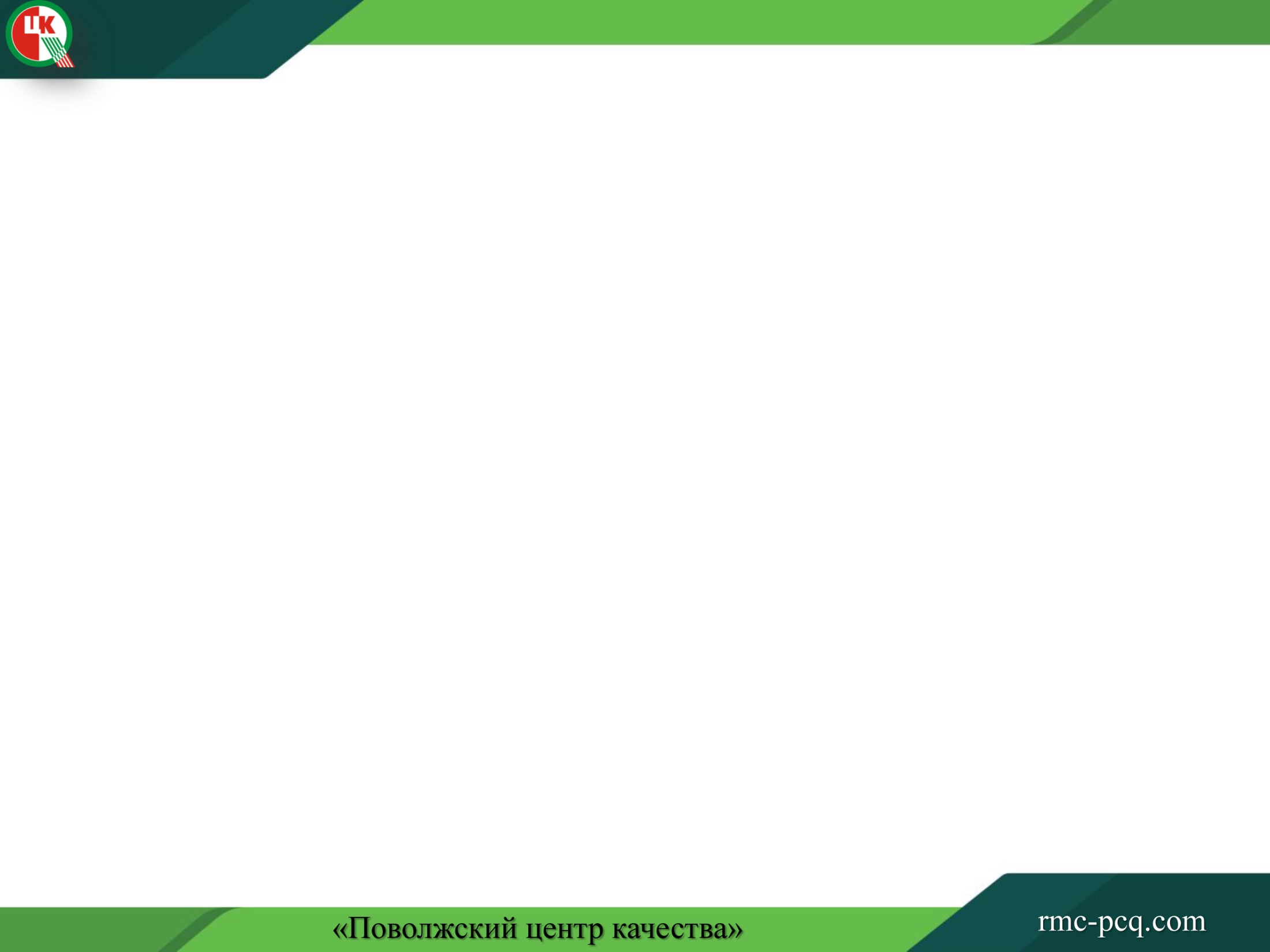 Ст 57 ТК РФ Порядок применения профессиональных стандартов
Если в соответствии с настоящим Кодексом, иными федеральными законами с выполнением работ по определенным должностям, профессиям, специальностям связано предоставление компенсаций и льгот либо наличие ограничений, то наименование этих должностей, профессий или специальностей и квалификационные требования к ним должны соответствовать наименованиям и требованиям, указанным в квалификационных справочниках, утверждаемых в порядке, устанавливаемом Правительством Российской Федерации, или соответствующим положениям профессиональных стандартов;
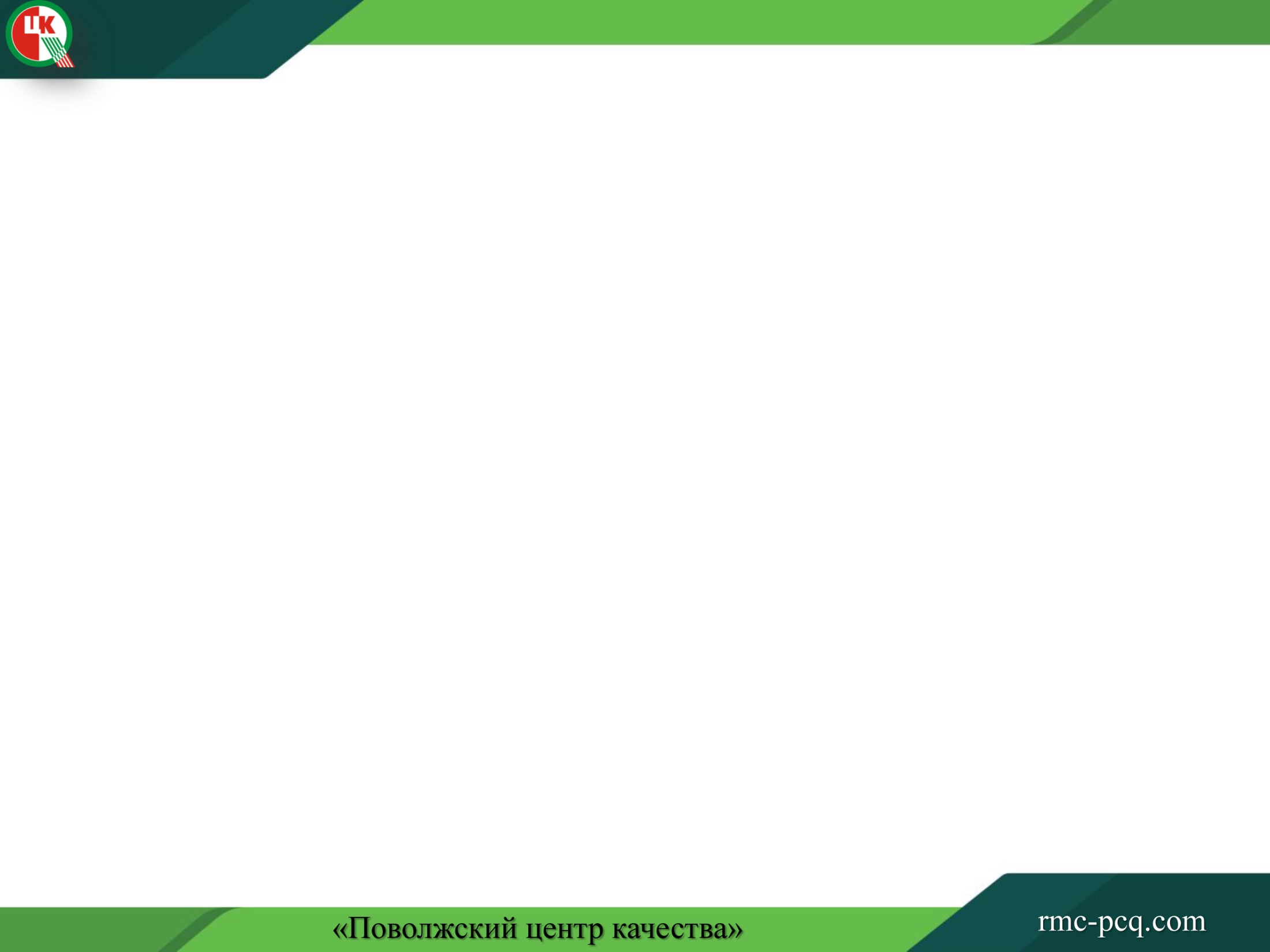 НАИМЕНОВАНИЕ ДОЛЖНОСТИ указывается как в ПРОФСТАНДАРТЕ (ЕКС,ЕТКС), 
если Трудовым кодексом РФ и иными федеральными законами
Есть 
ОГРАНИЧЕНИЯ
Установлены
ЛЬГОТЫ и КОМПЕНСАЦИИ
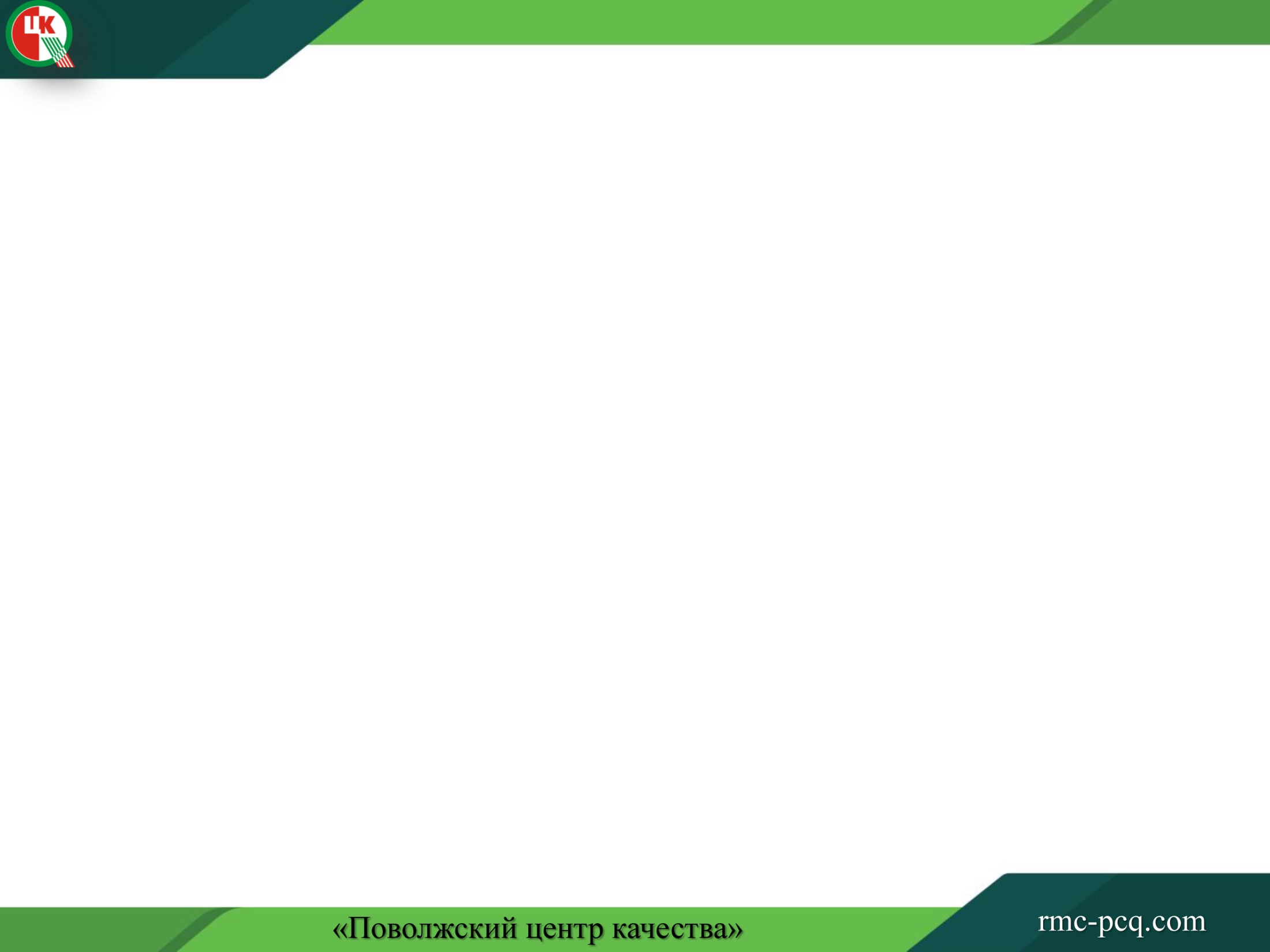 Шаг 6. проверка структурных работников на 
соответствие «базовым» требованиям ПС
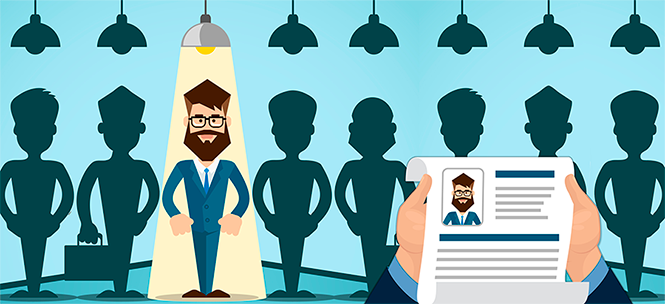 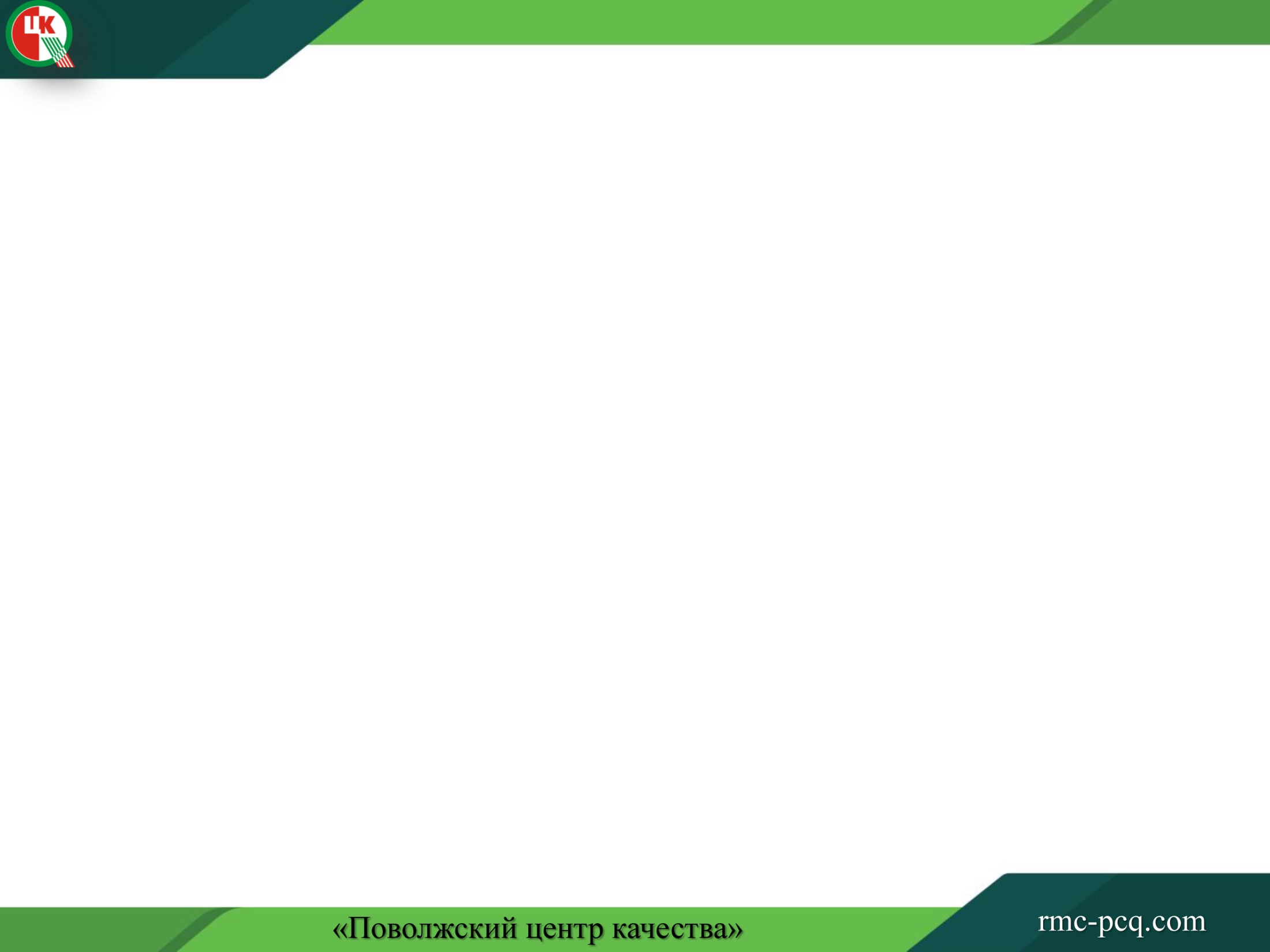 Шаг 6. проверка структурных работников на 
соответствие «базовым» требованиям ПС
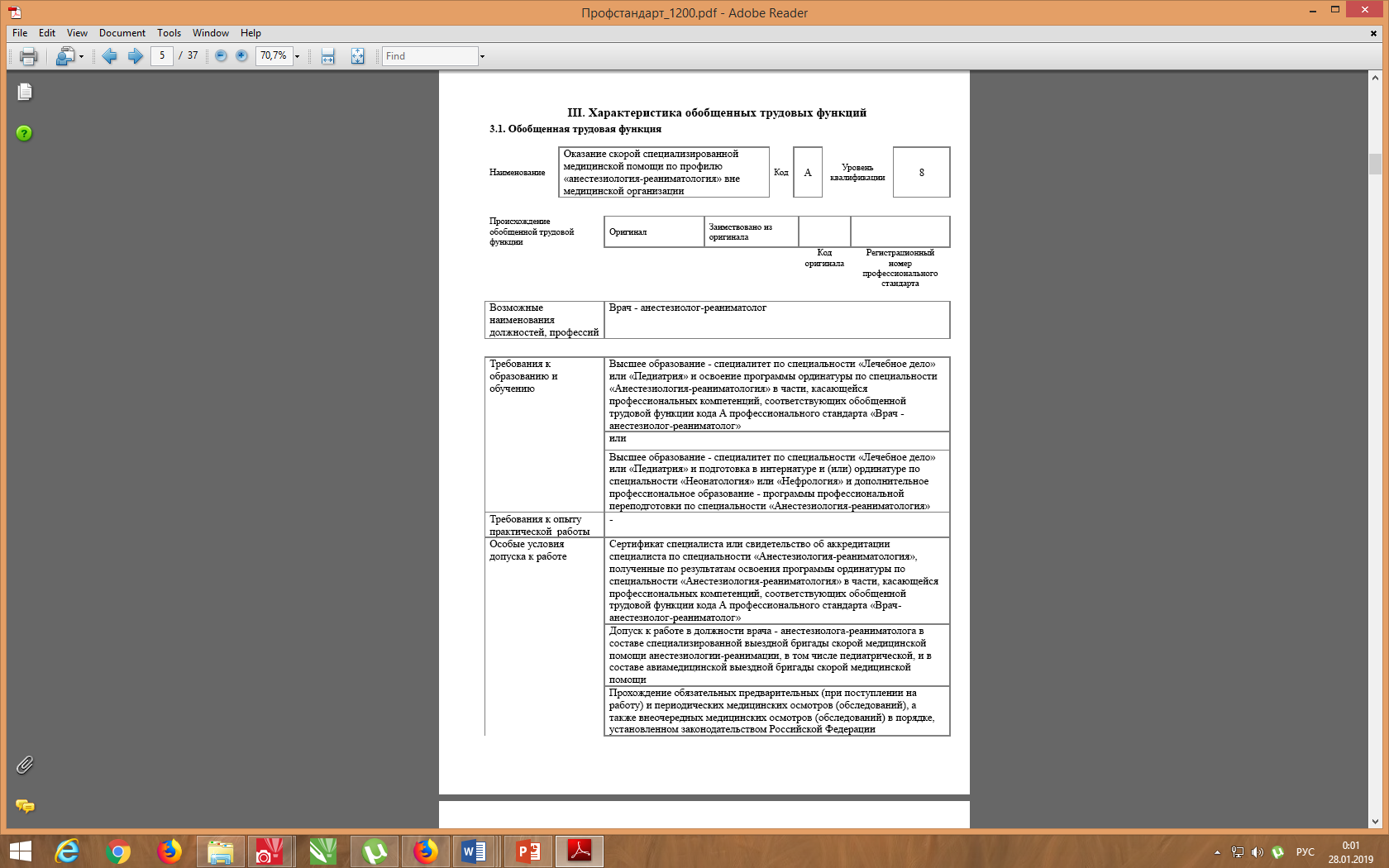 Отразить результаты проверки документально
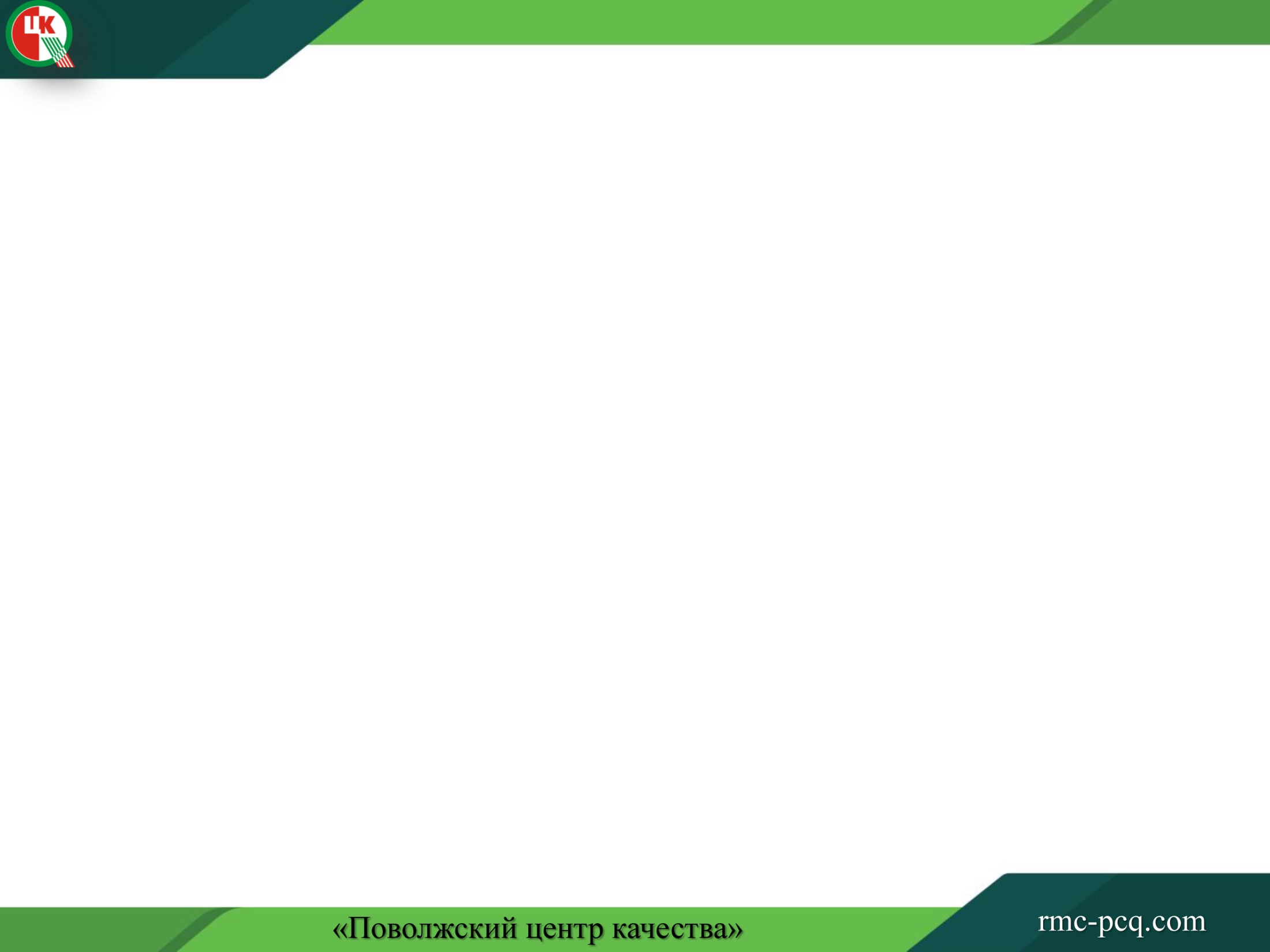 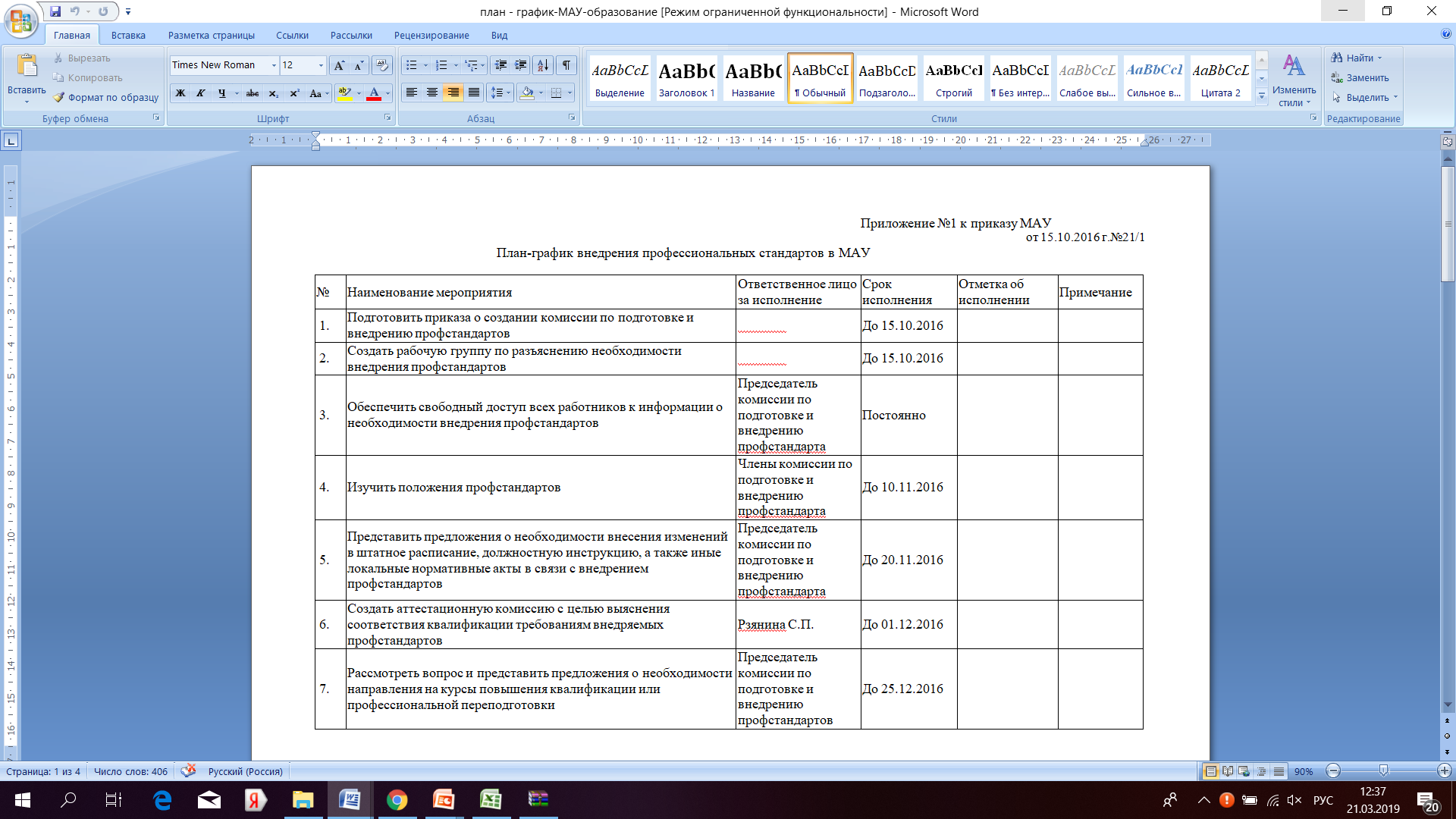 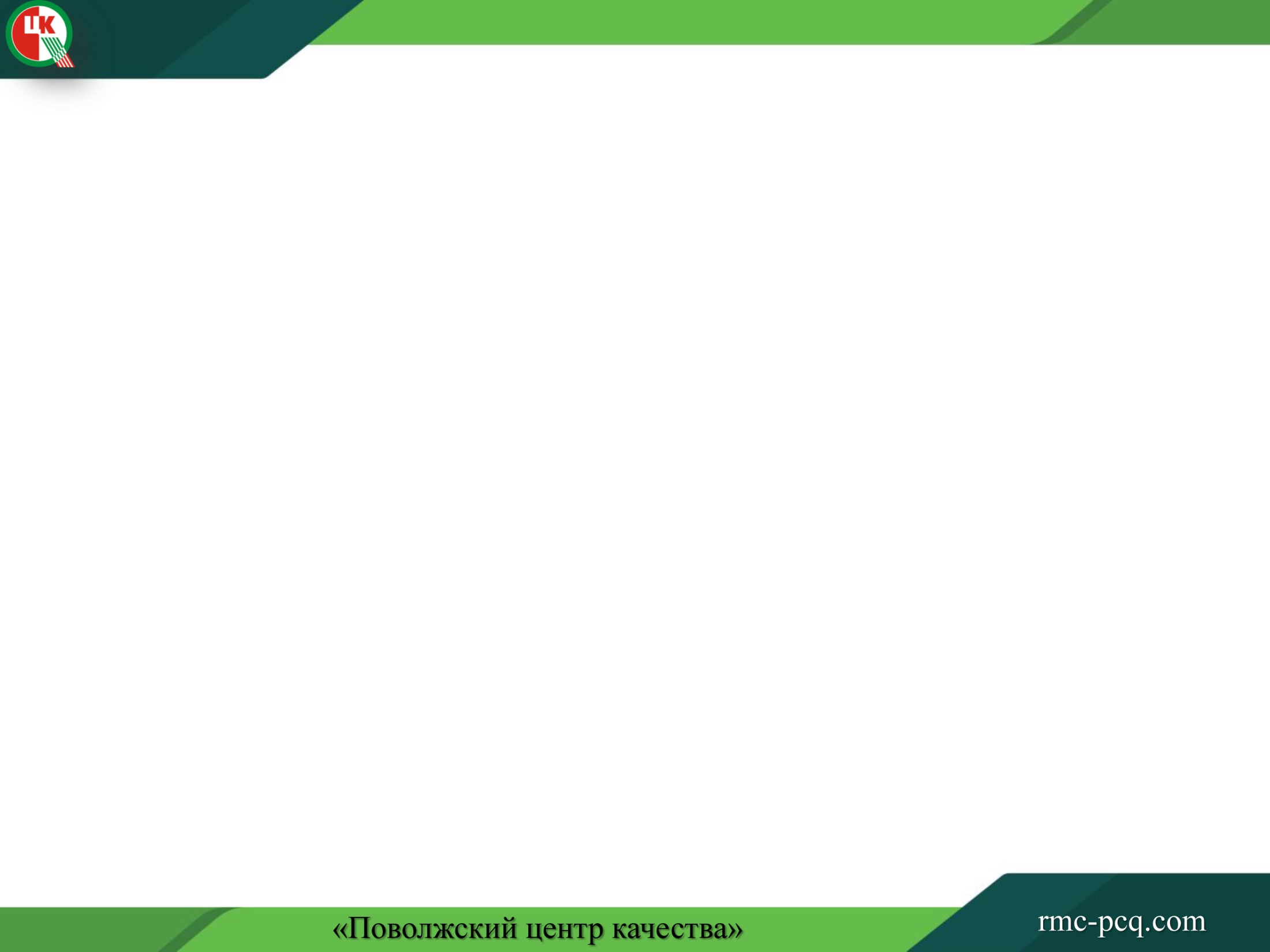 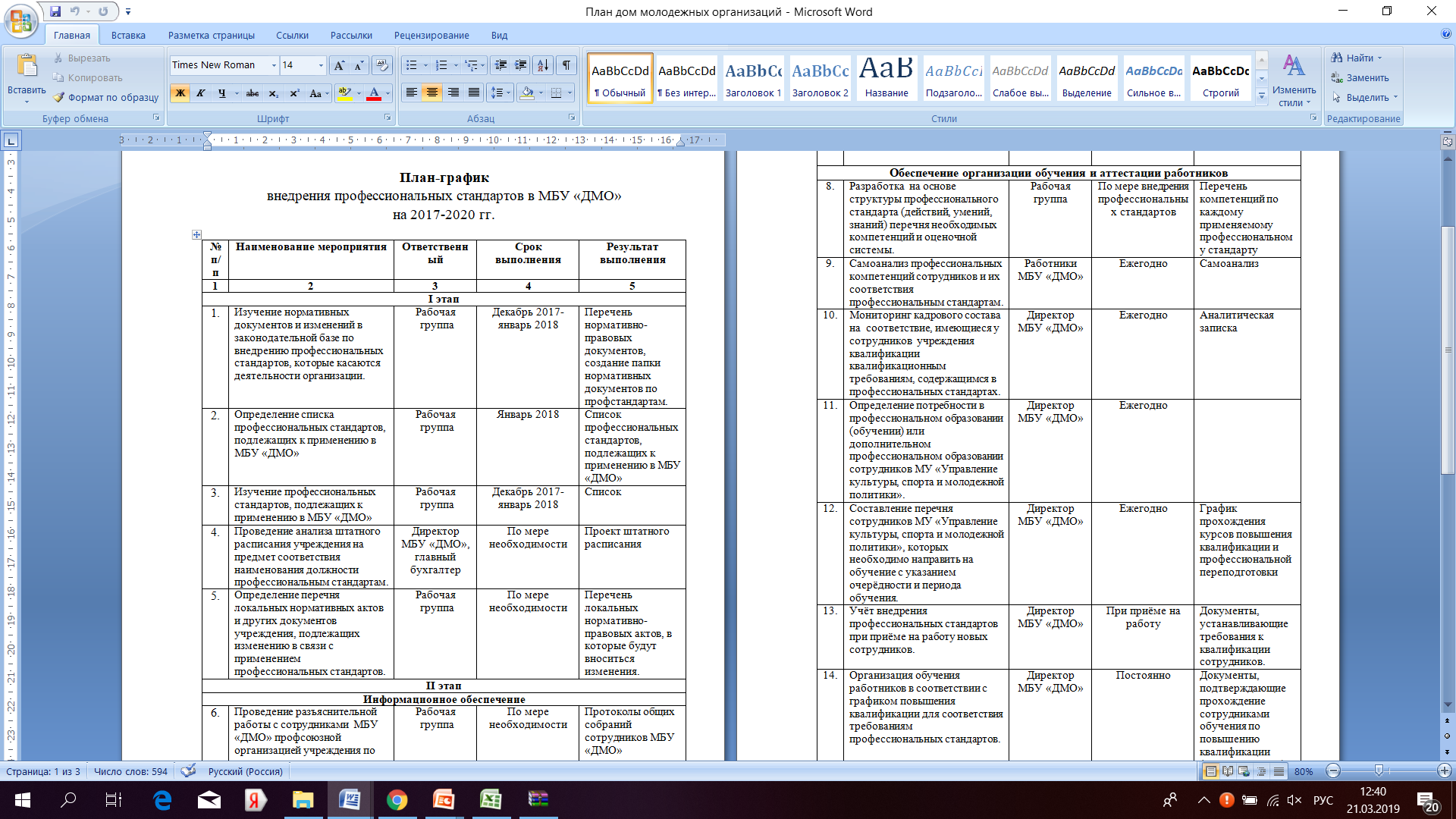 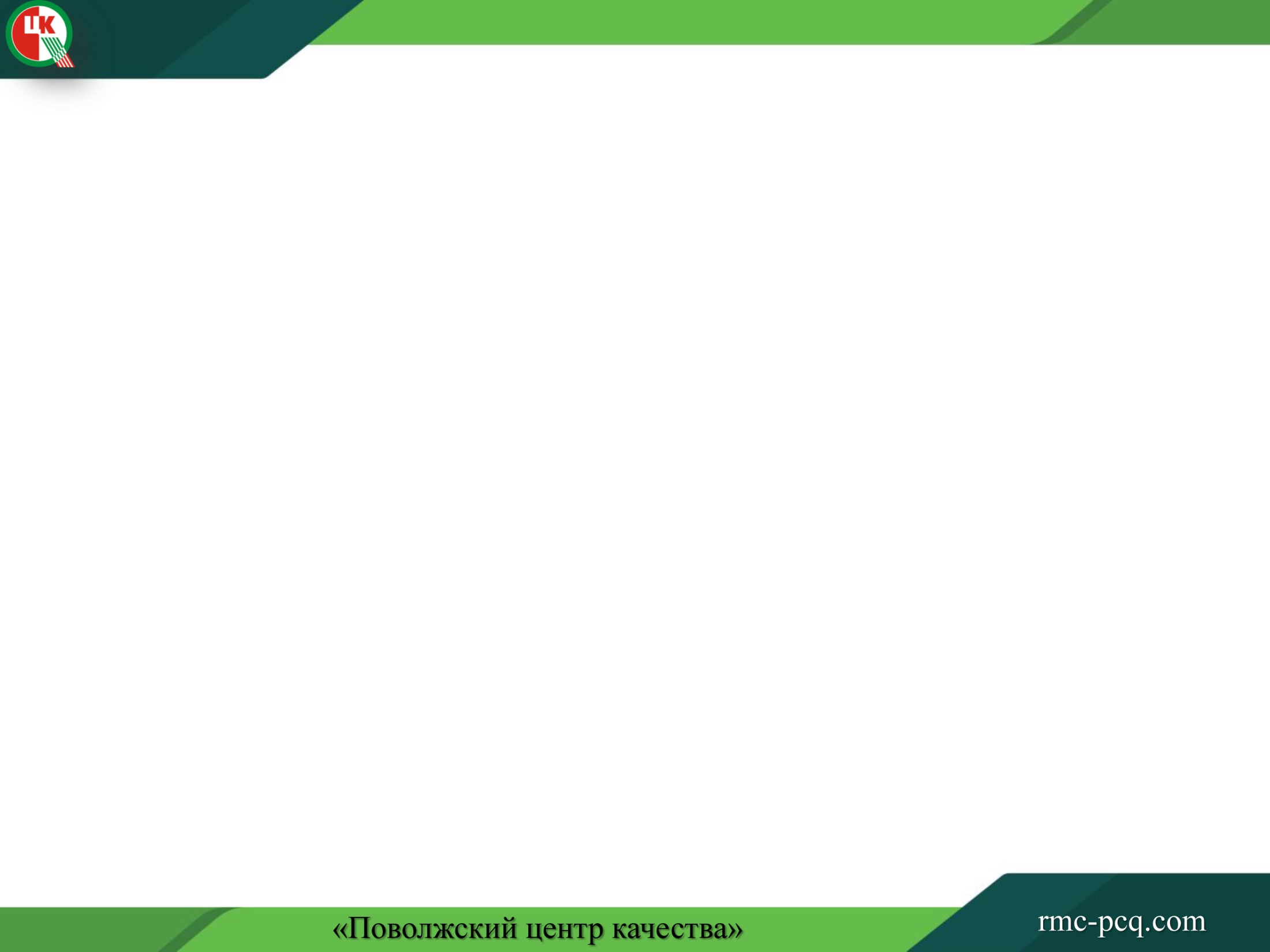 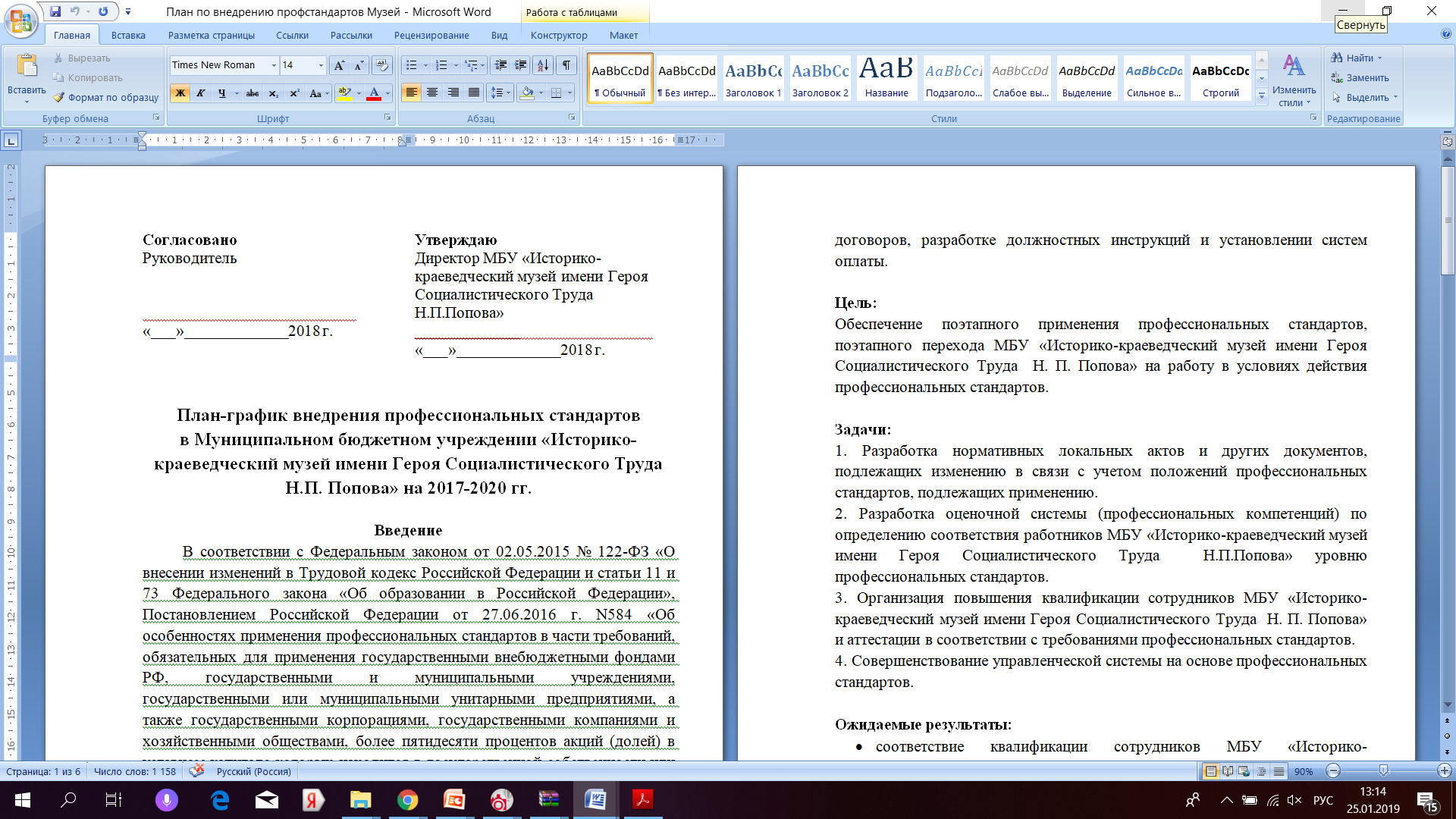 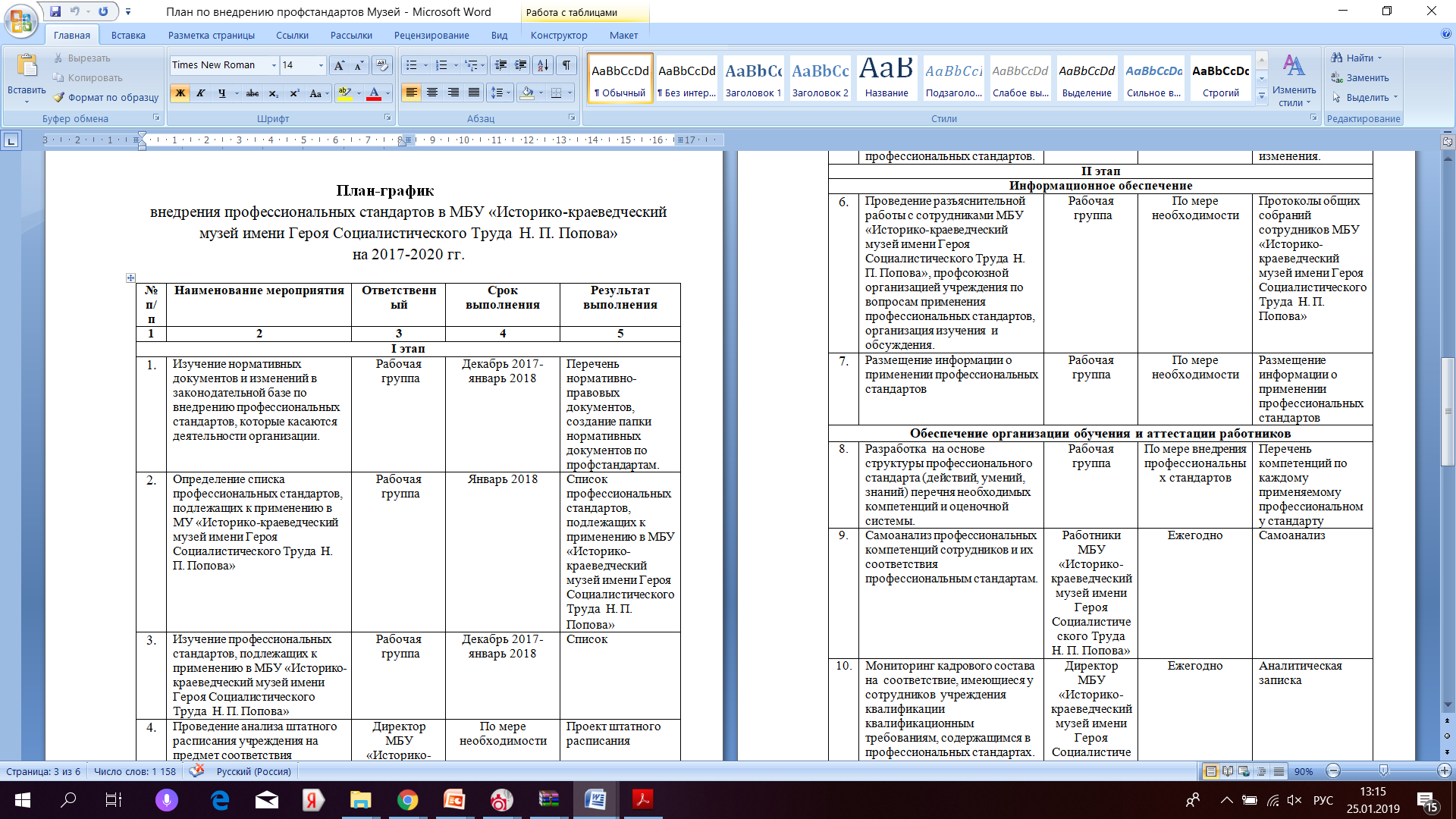 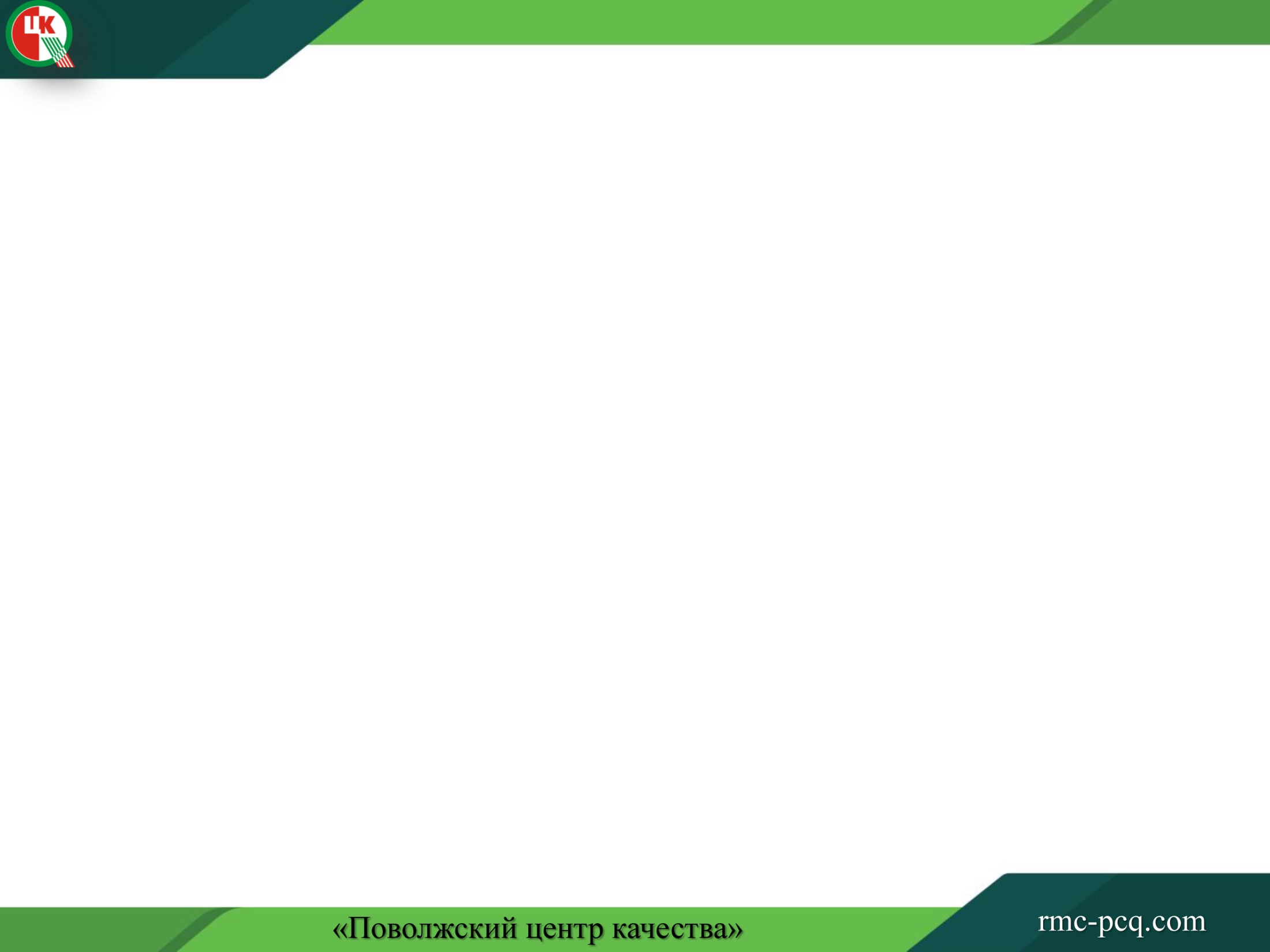 Локальные акты, в которые могут вносится изменения на основании ПС
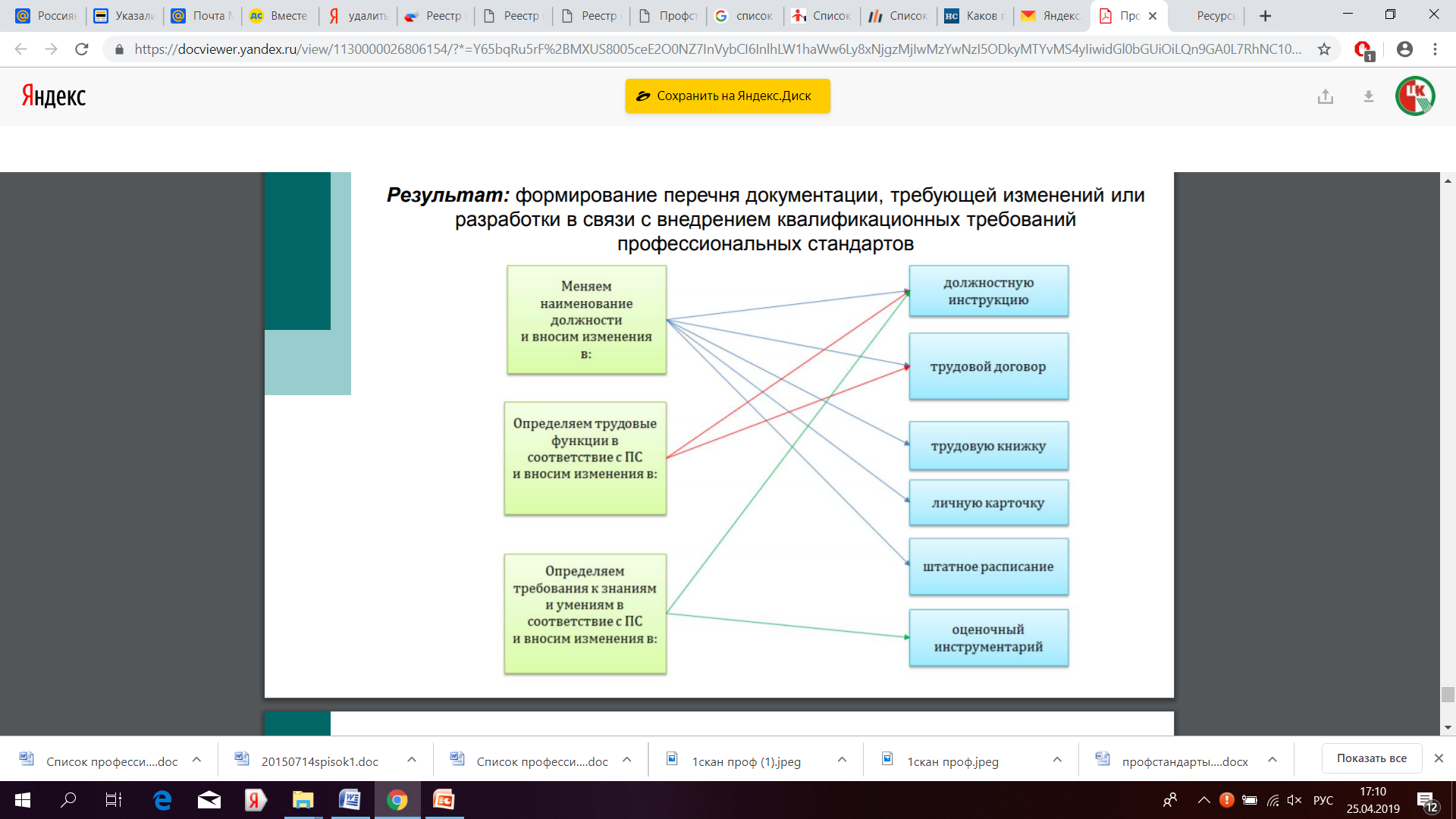 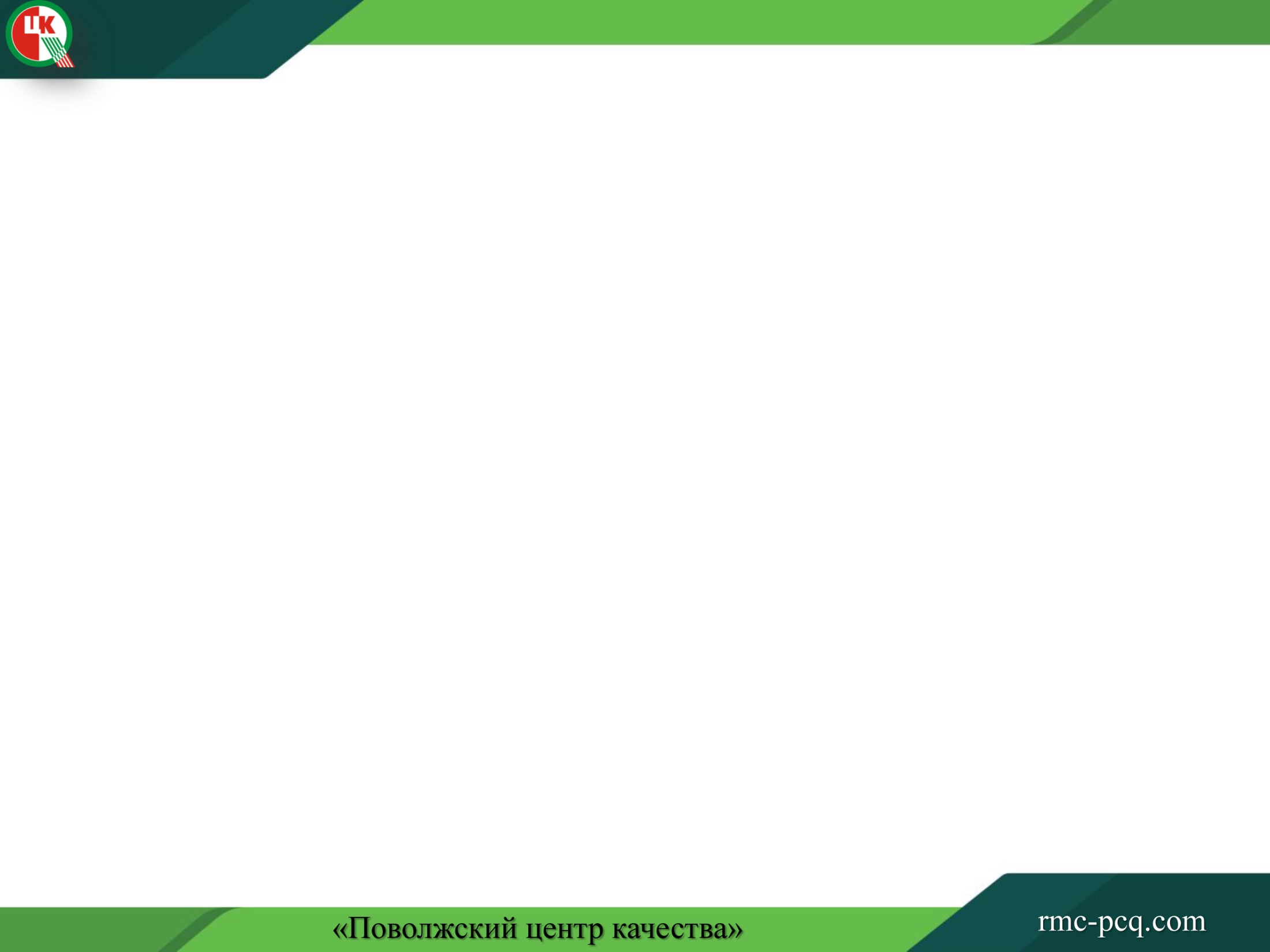 Локальные акты, в которые могут вносится изменения на основании ПС
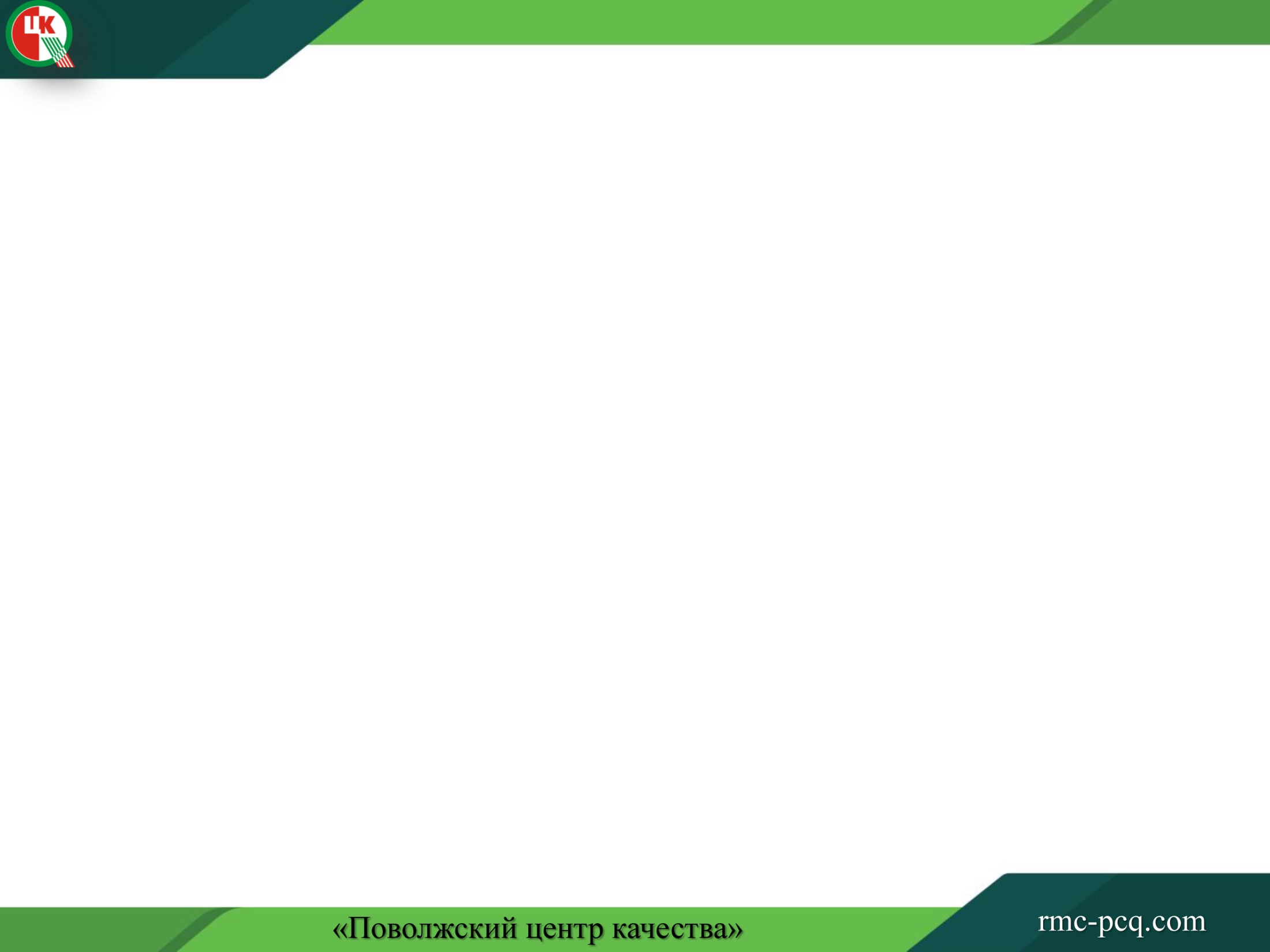 Шаг 7. (возможный) Аттестация сотрудников
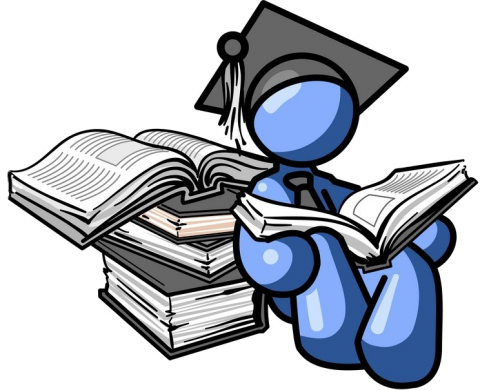 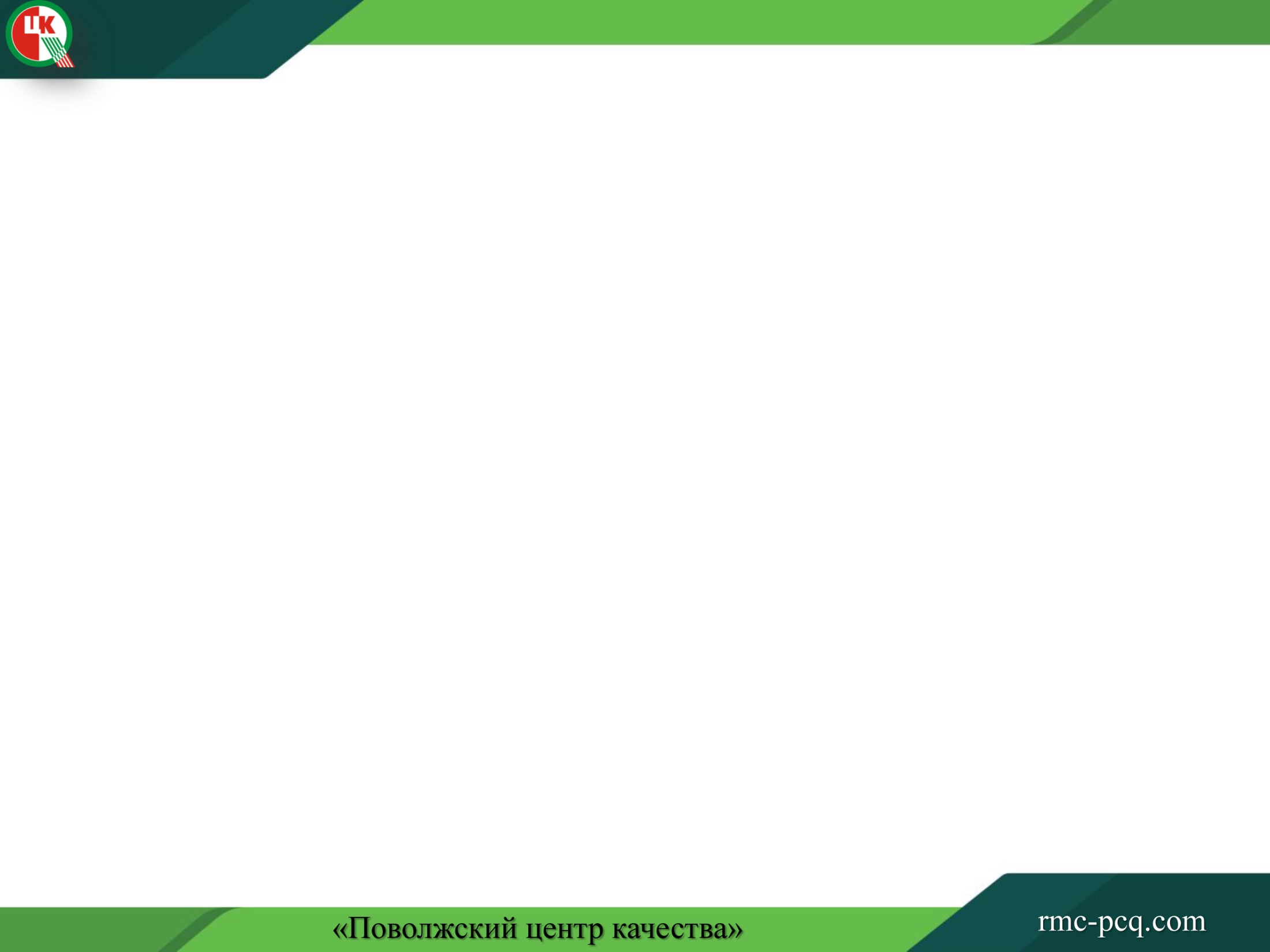 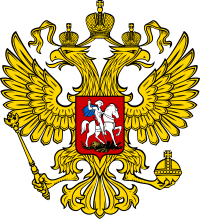 ПРОФЕССИОНАЛЬНЫЕ СТАНДАРТЫ в части требований к квалификации, необходимой работнику для выполнения определенной трудовой функции, установленных Трудовым кодексом Российской Федерации, другими федеральными законами, актами Президента Российской Федерации, Правительства Российской Федерации и федеральных органов исполнительной власти, ПРИМЕНЯЮТСЯ государственными внебюджетными фондами Российской Федерации, государственными или муниципальными учреждениями, государственными или муниципальными унитарными предприятиями, а также государственными корпорациями, государственными компаниями и хозяйственными обществами, более пятидесяти процентов акций (долей) в уставном капитале которых находится в государственной собственности или муниципальной собственности, ПОЭТАПНО НА ОСНОВЕ утвержденных указанными организациями с учетом мнений представительных органов работников ПЛАНОВ по организации применения профессиональных стандартов (далее - планы), содержащих в том числе:
а) список профессиональных стандартов, подлежащих применению;
б) сведения о потребности в профессиональном образовании, профессиональном обучении и (или) дополнительном профессиональном образовании работников………
в) этапы применения профессиональных стандартов;
г) перечень локальных нормативных актов и других документов организаций…………….подлежащих изменению в связи с учетом положений профессиональных стандартов, подлежащих применению.
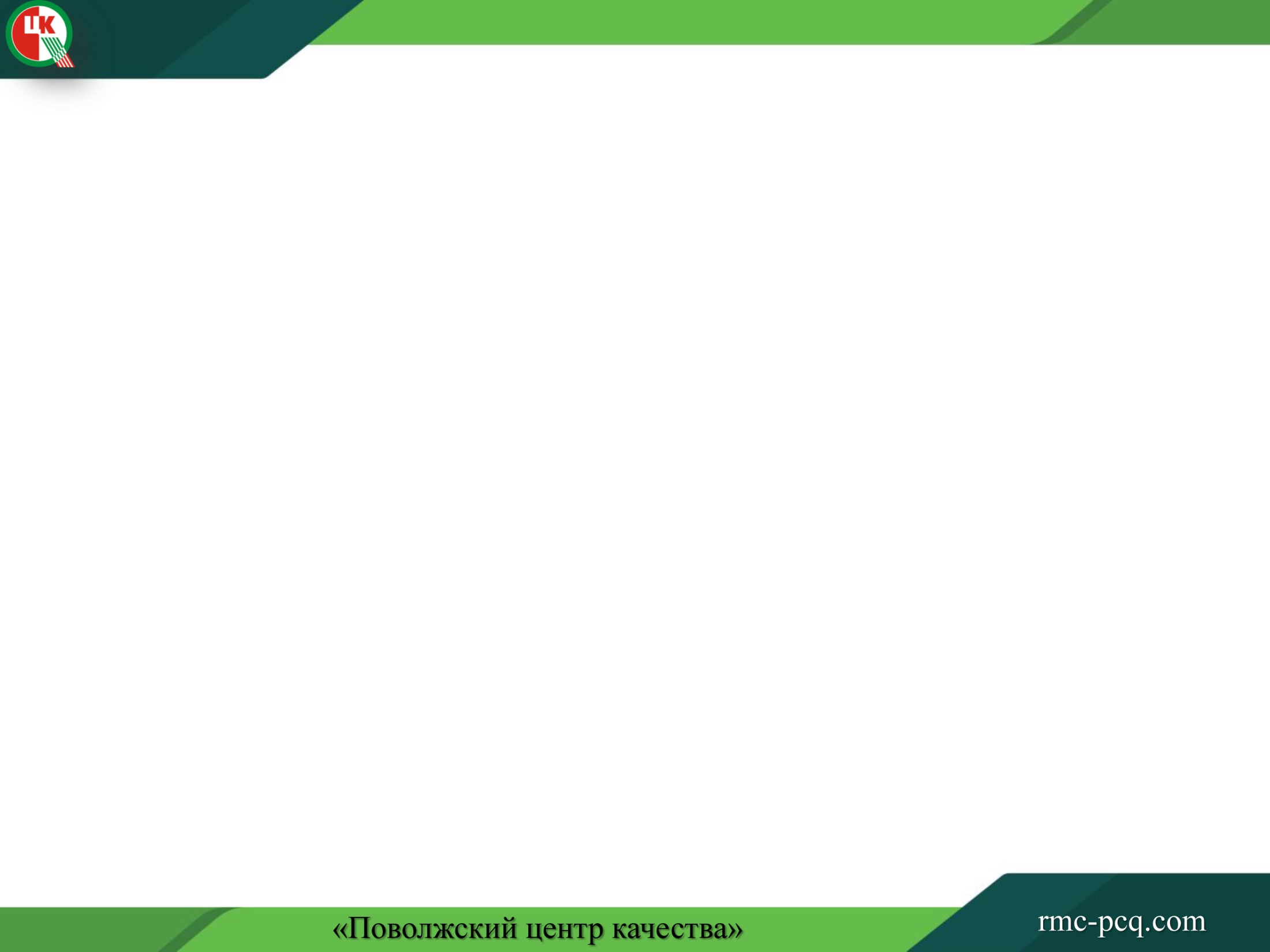 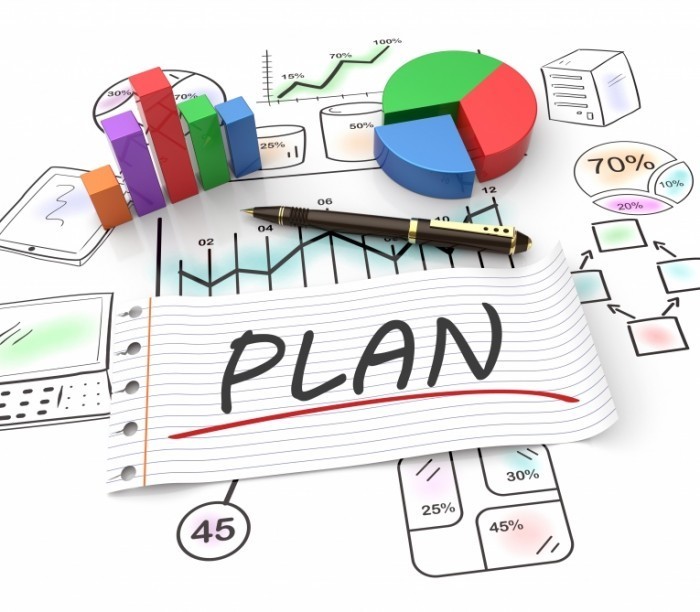 2. Реализацию мероприятий планов завершить не позднее 
1 ЯНВАРЯ 2020 Г.
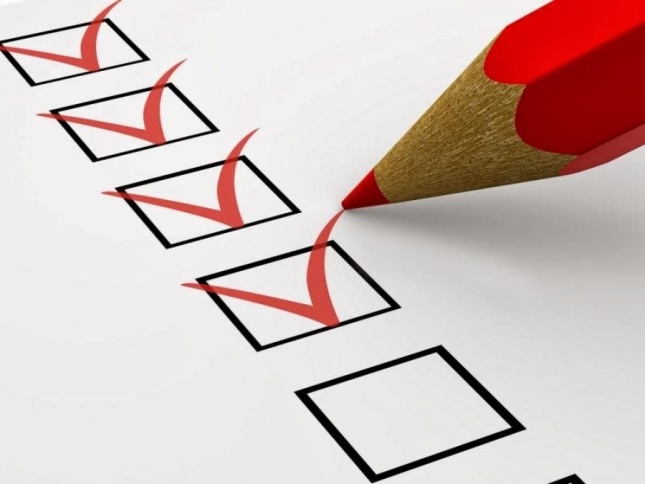 Отчет о реализации данного плана
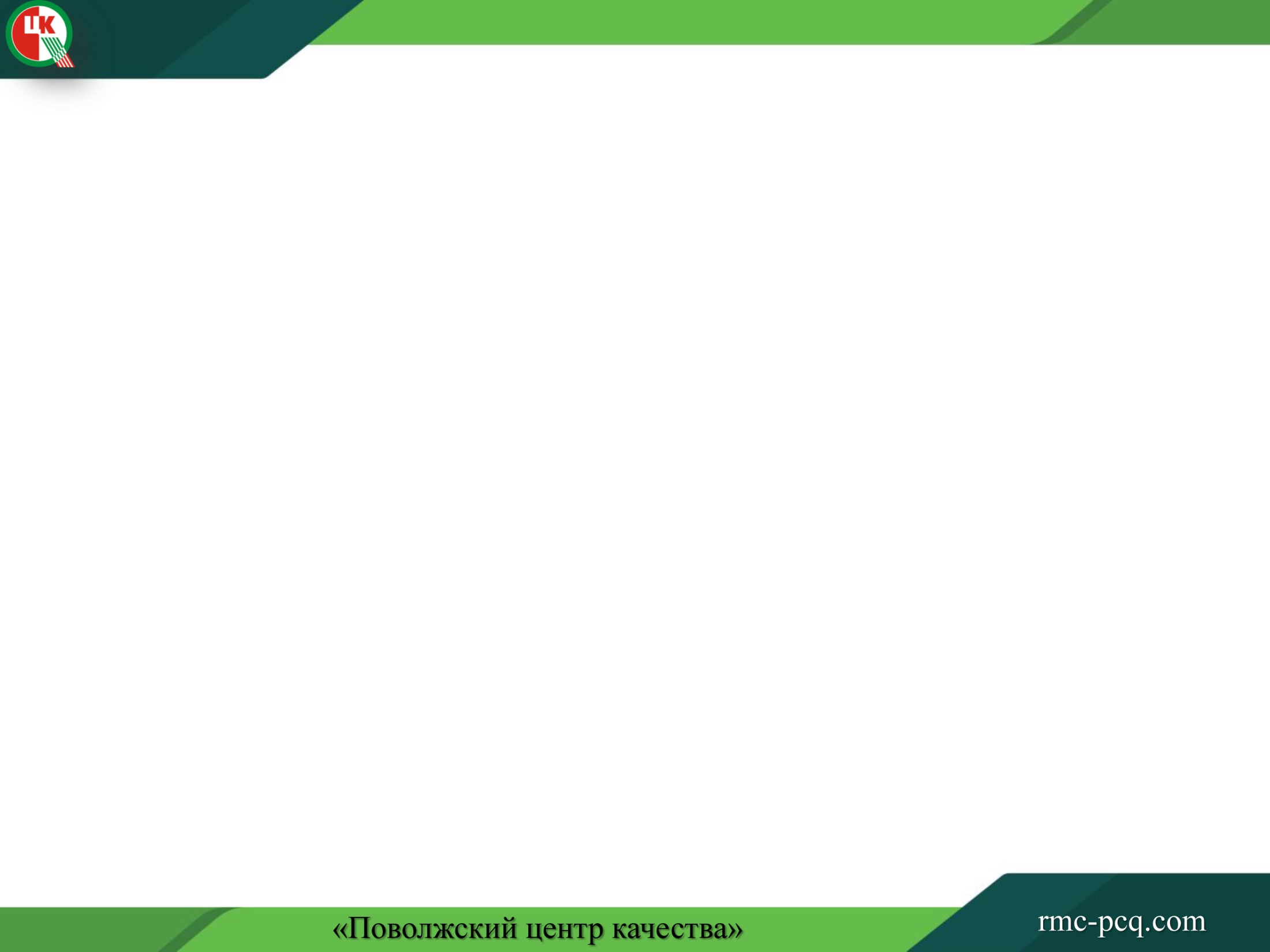 Региональный методический центр развития квалификаций в Республике Татарстан– 
Некоммерческое партнерство «Поволжский центр качества»  
Россия, 420111, г. Казань,     
ул. Большая Красная, 8
Тел.: +7(843) 292-04-95

Будем рады ответить на Ваши вопросы!!!
rmc@pcq.ru 
www.rmc-pcq.com